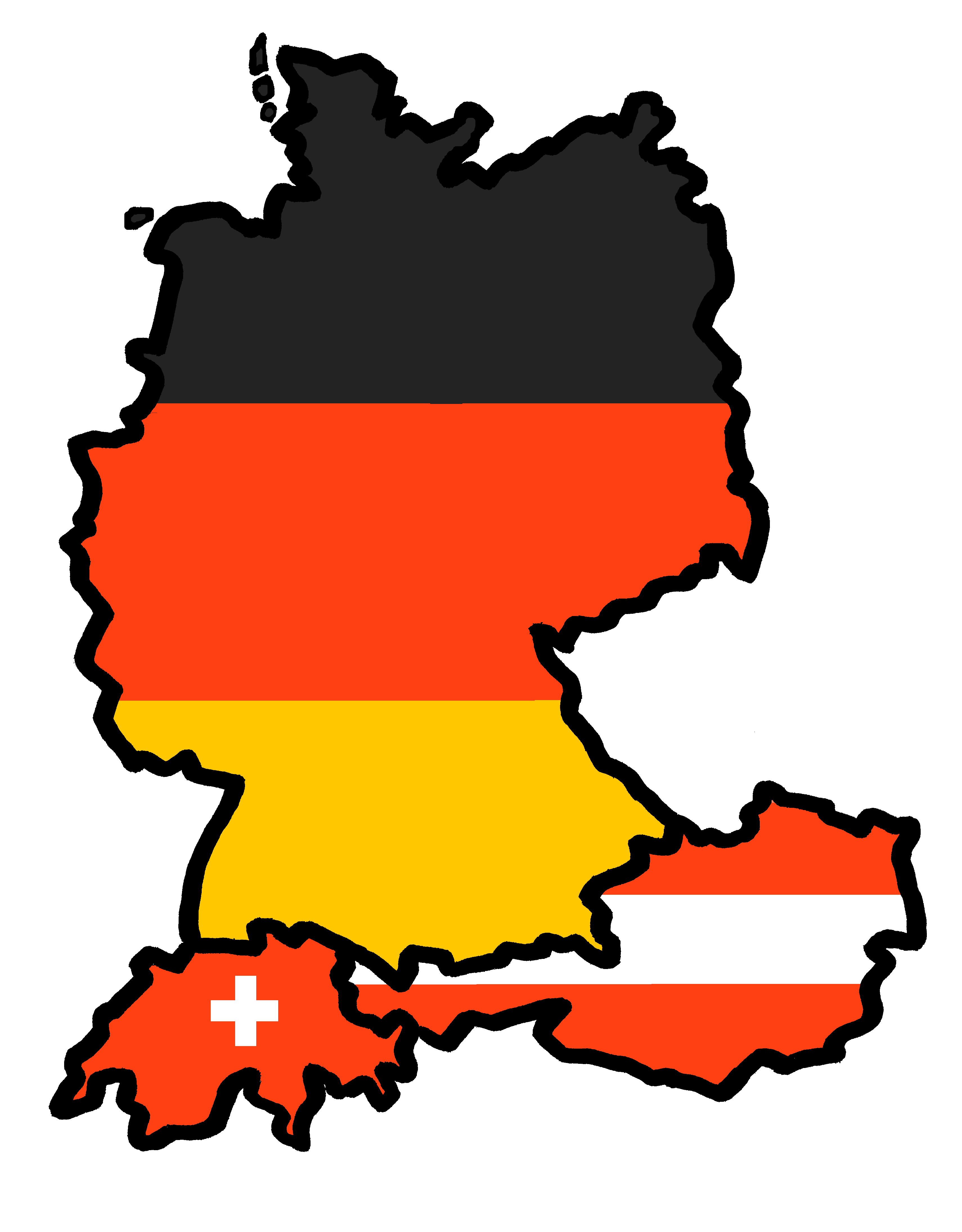 Talking about things and things to do
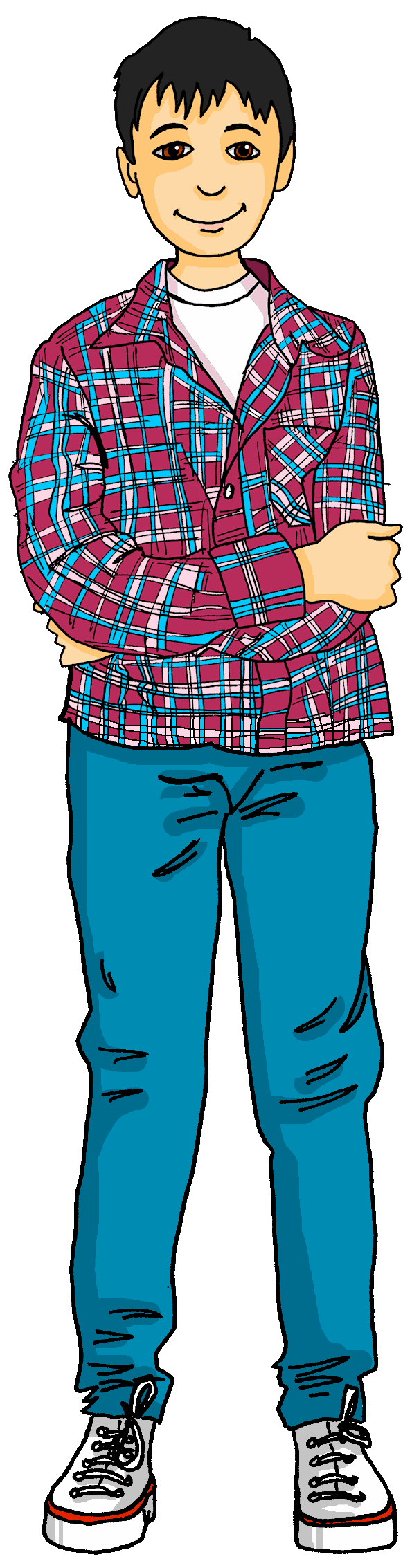 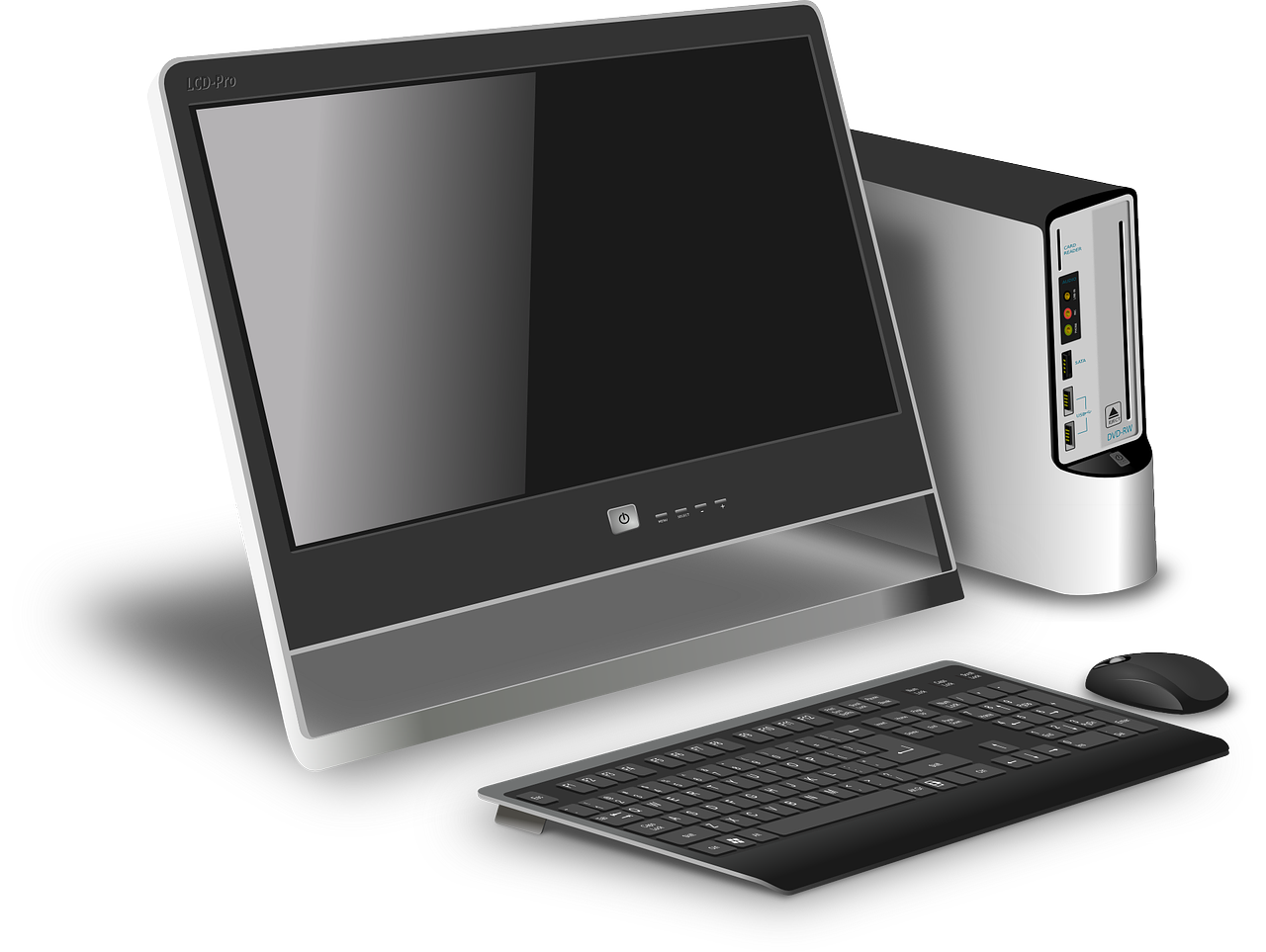 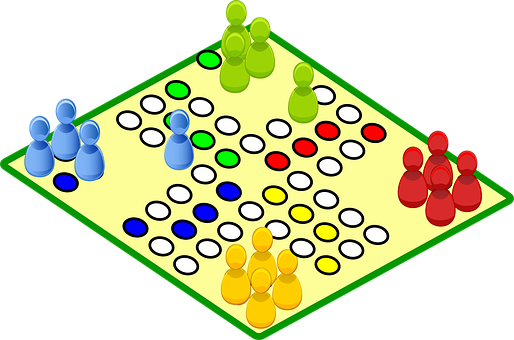 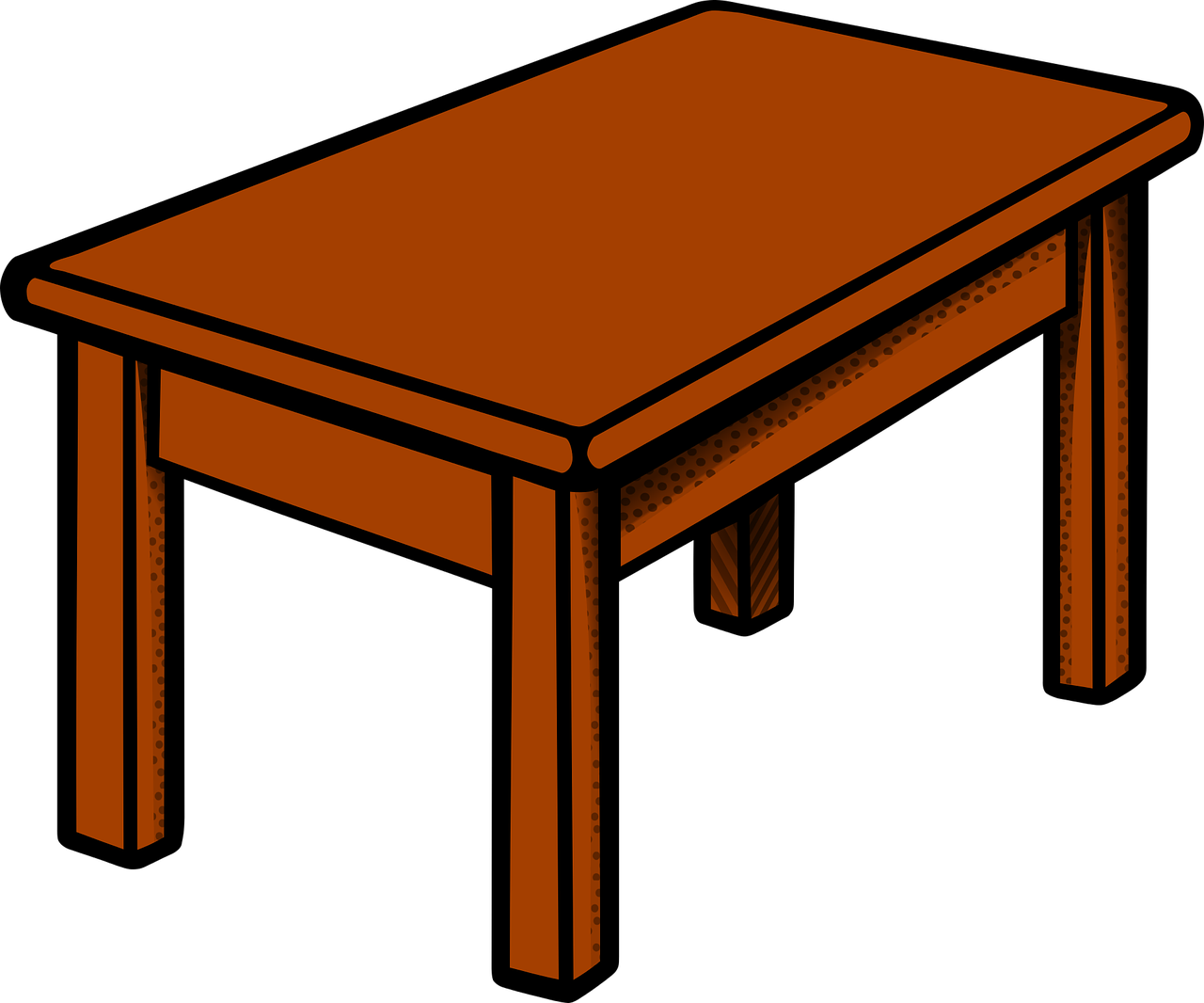 gelb
haben – to have
‘the’ – den, die, das
SSC [ü] vs [u]
Term 2 Week 3
[Speaker Notes: Artwork by Steve Clarke. Pronoun pictures from NCELP (www.ncelp.org). All additional pictures selected from Pixabay and are available under a Creative Commons license, no attribution required.

Phonics:  
[ü] – Tür [375] grün [682] müde [2000] 

Vocabulary: Wer? [149]  haben, ich habe, er, sie, es hat [6] Baum [1013] Computer [1252]  Fahrrad [2138]  Papier [1163] Spiel [328]
Revisit 1: revisit a selection of previously taught words
Revisit 2: Idee [451] Preis [334] Problem [210] einfach [131] gut [76]  schwer [257]  Auf Wiedersehen [n/a] tschüss [3766] 
Jones, R.L & Tschirner, E. (2019). A frequency dictionary of German: Core vocabulary for learners. London: Routledge.

The frequency rankings for words that occur in this PowerPoint which have been previously introduced in these resources are given in the SOW and in the resources that first introduced and formally re-visited those words. For any other words that occur incidentally in this PowerPoint, frequency rankings will be provided in the notes field wherever possible.

Note that the first three lessons of the year teach language that can be continuously recycled as lesson routine every lesson in Y3/4.
The idea would be that the class teacher (whether or not s/he teaches the class German can re-use the language as part of the daily routine with the class.]
long[u]
…
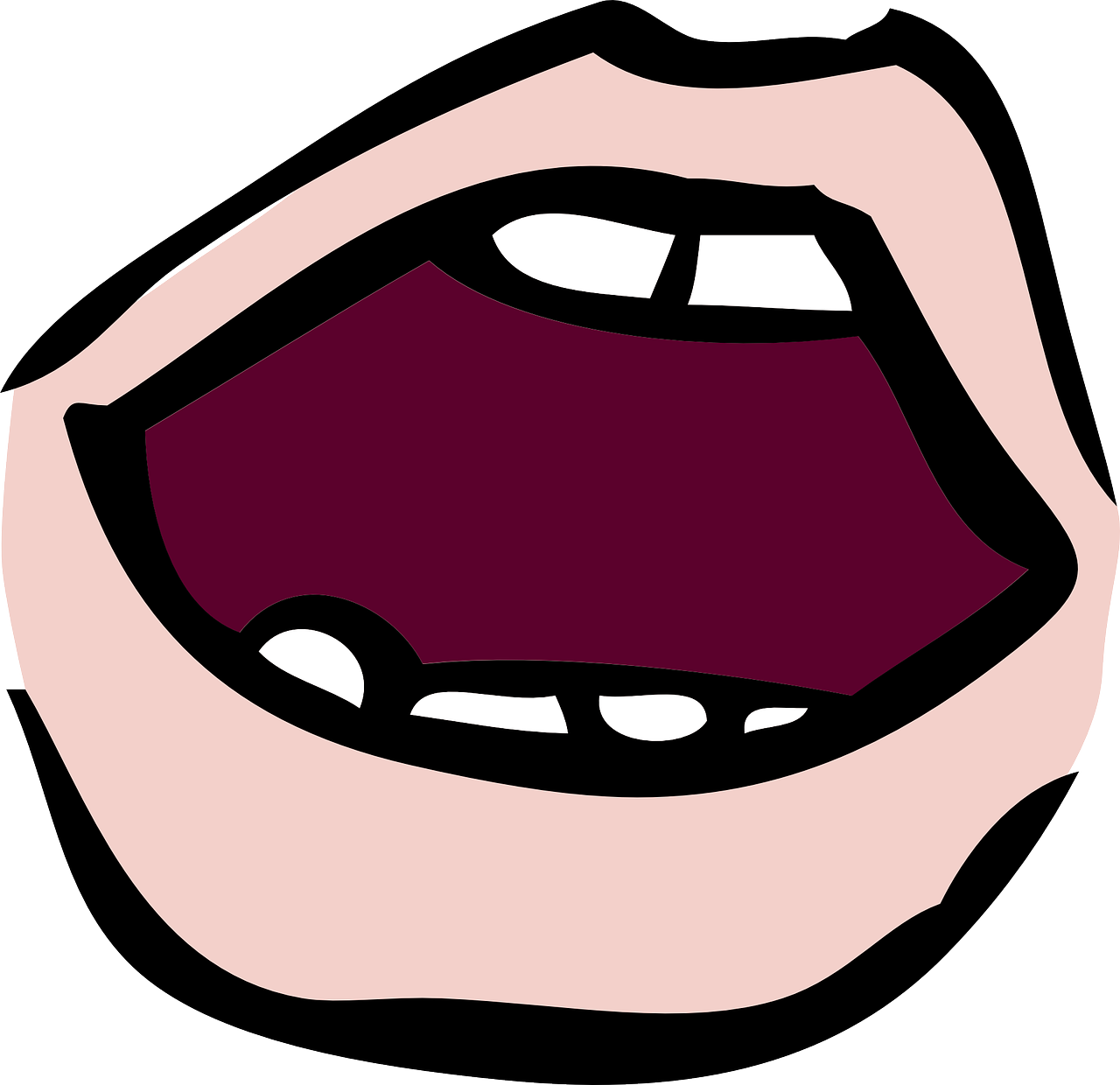 aussprechen
du
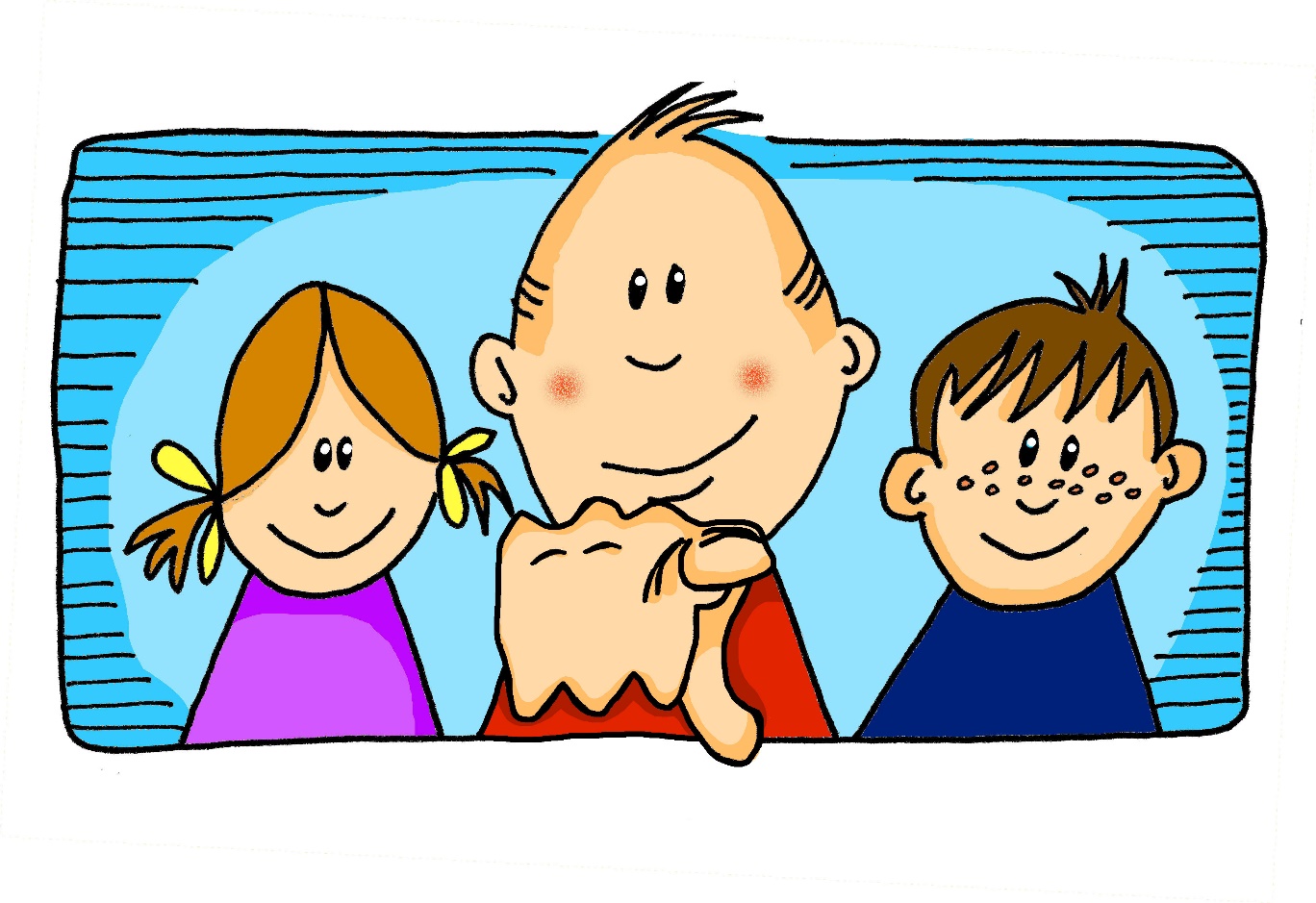 [Speaker Notes: Timing: 1 minute

Aim: to recap the SSC long [u].

Procedure:
Introduce the SSC and present the source word ‘du’ (with gesture, if using).
Click to bring on the picture and get pupils to repeat the word ‘du’ (with gesture, if using).

Note: a gesture for ‘du’ might be to point at someone.]
long[u]
…
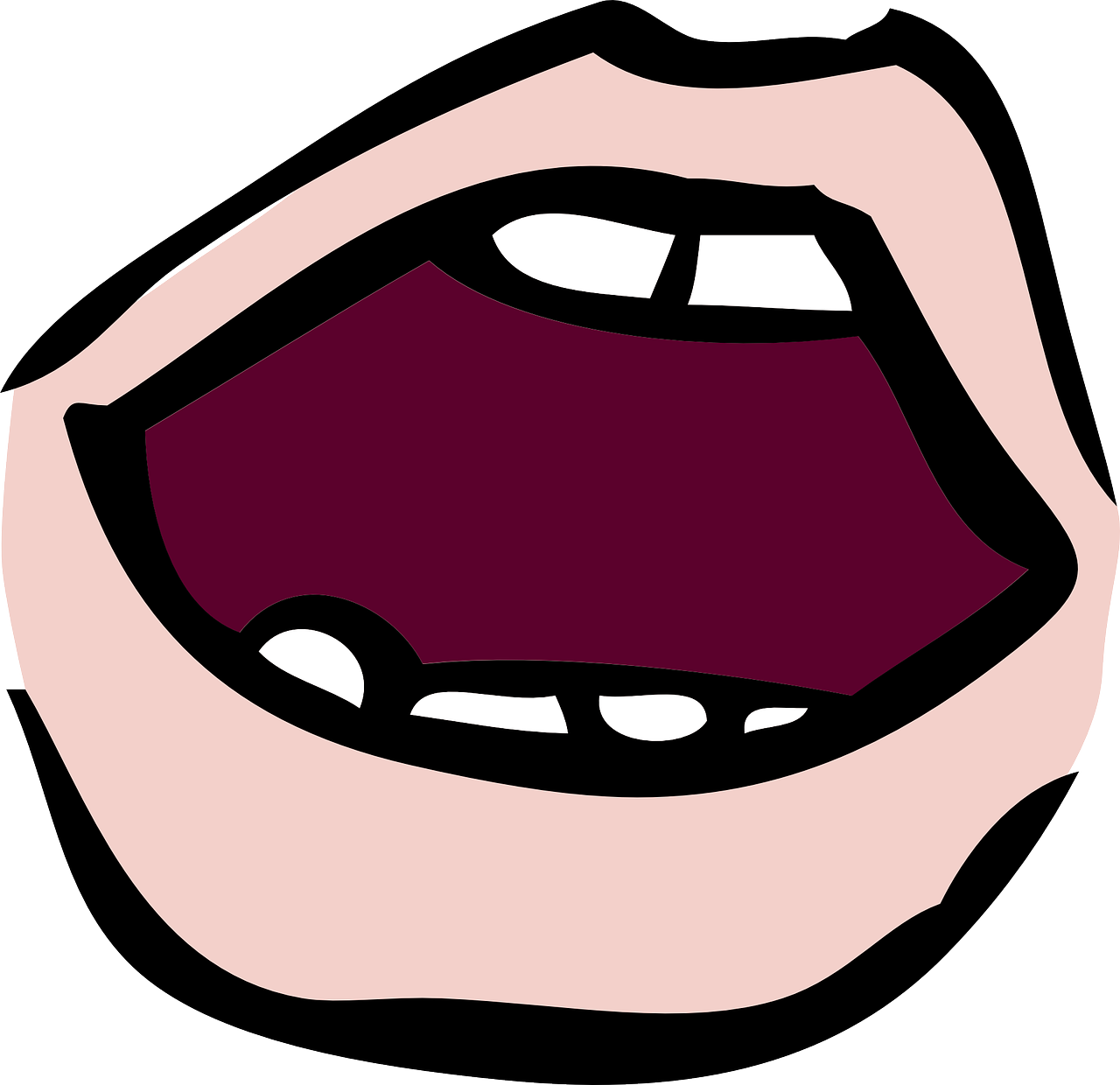 aussprechen
du
gut
super
[you]
[good]
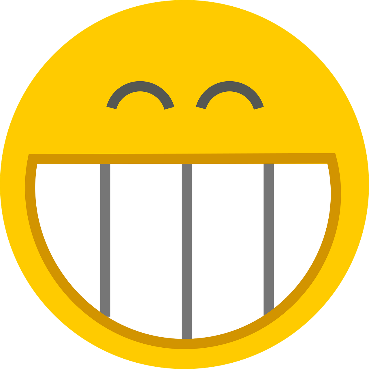 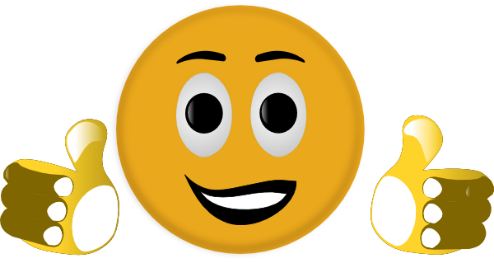 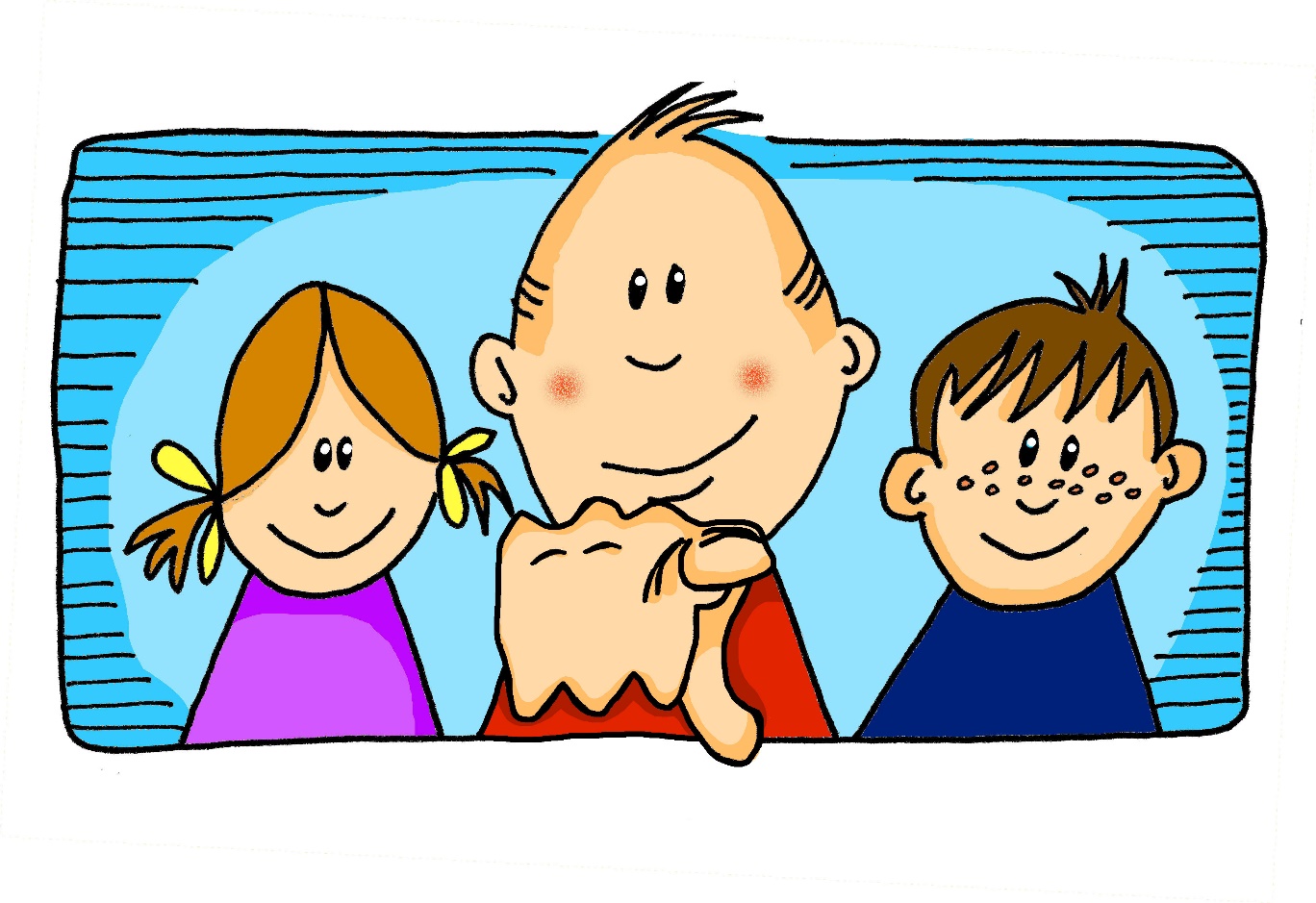 [Speaker Notes: Timing: 2 minutes

Aim: to consolidate the SSC long [u].

Procedure:
Re-present the SSC and the source word ‘du’ (with gesture, if using).
Click to bring on the picture and get pupils to repeat the word ‘du’ (with gesture, if using).
Present the cluster words in the same way, bringing on the picture and getting pupils to pronounce the words.

Note: 
a gesture for ‘du’ might be to point at someone else.]
[ü]
…
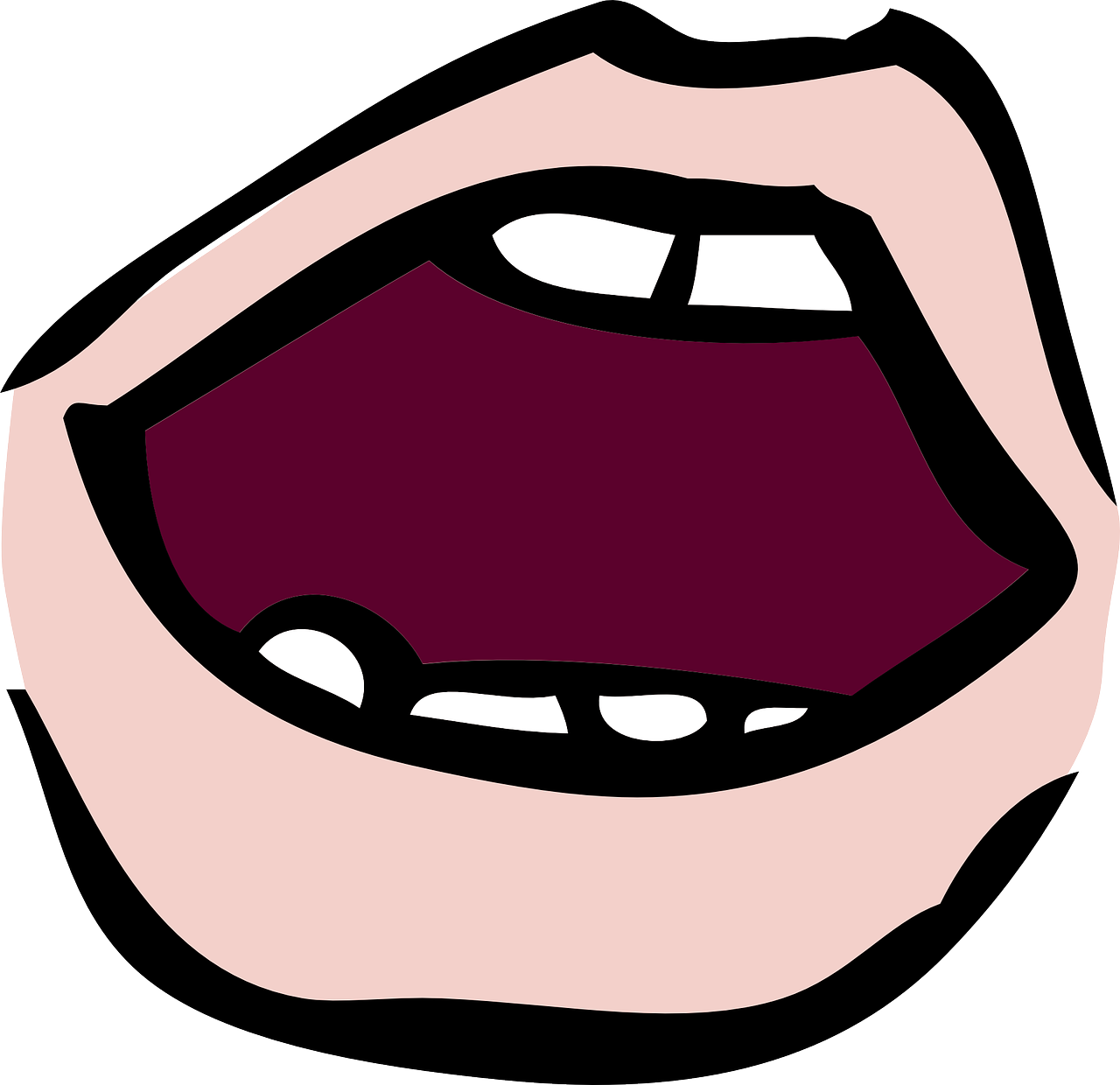 aussprechen
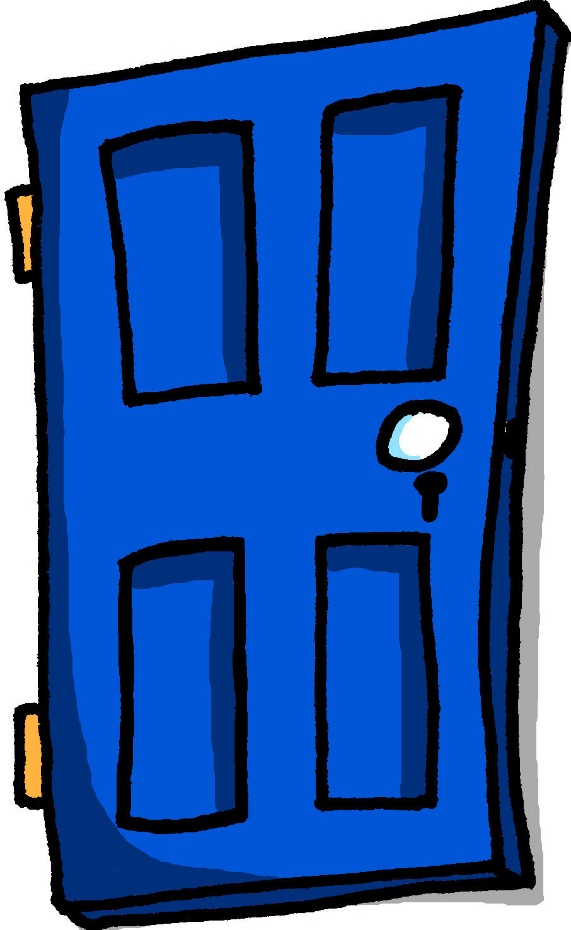 Tür
[Speaker Notes: Timing: 1 minute

Aim: to introduce the SSC [ü].

Procedure:
Introduce the SSC and present the source word ‘Tür’ (with gesture, if using).
Click to bring on the picture and get pupils to repeat the word ‘Tür’ (with gesture, if using).

Note: 
a gesture for ‘Tür’ might be miming the opening of a door by using one hand as the ‘hinges’ and the second hand to move out away from the first making a right-angled action of opening and closing.]
[ü]
…
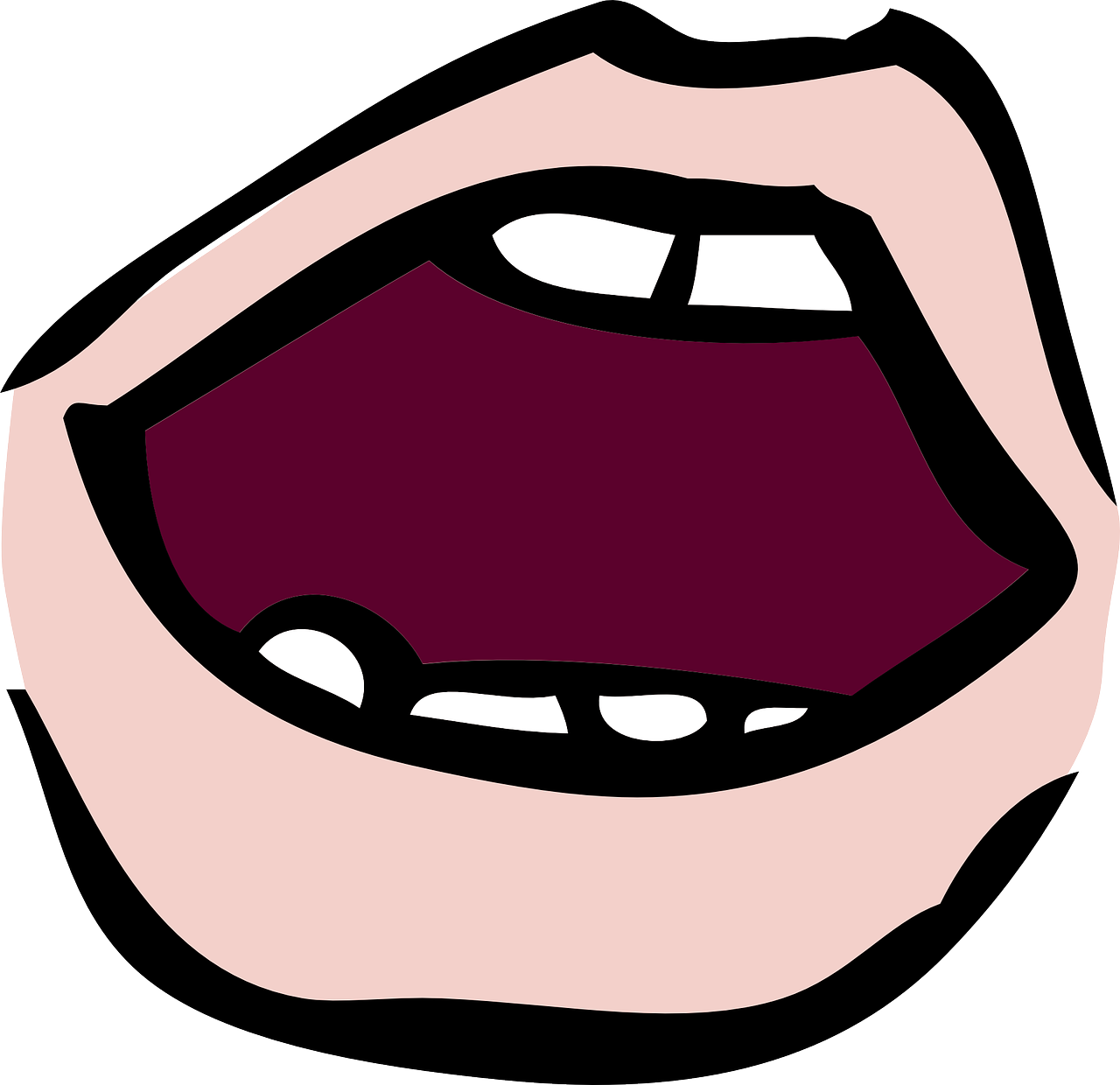 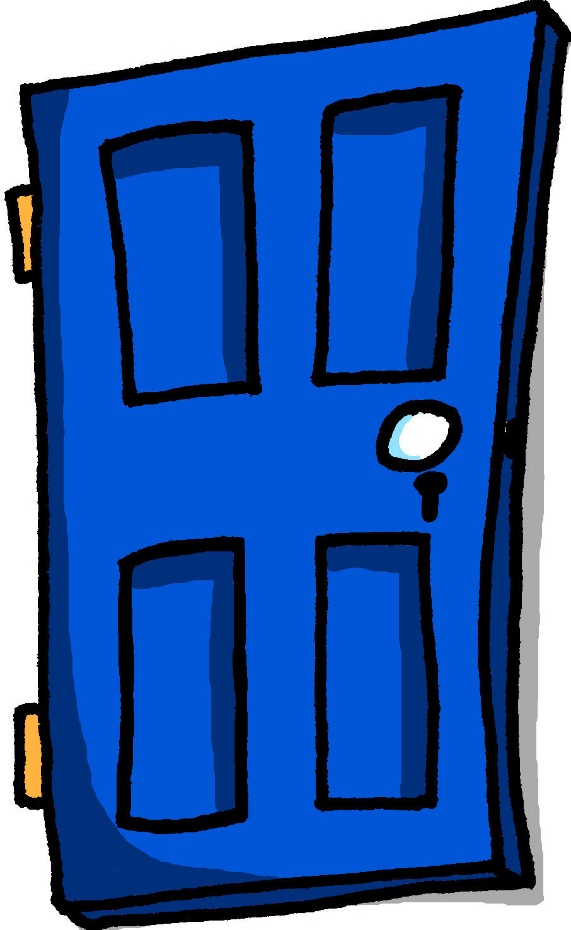 aussprechen
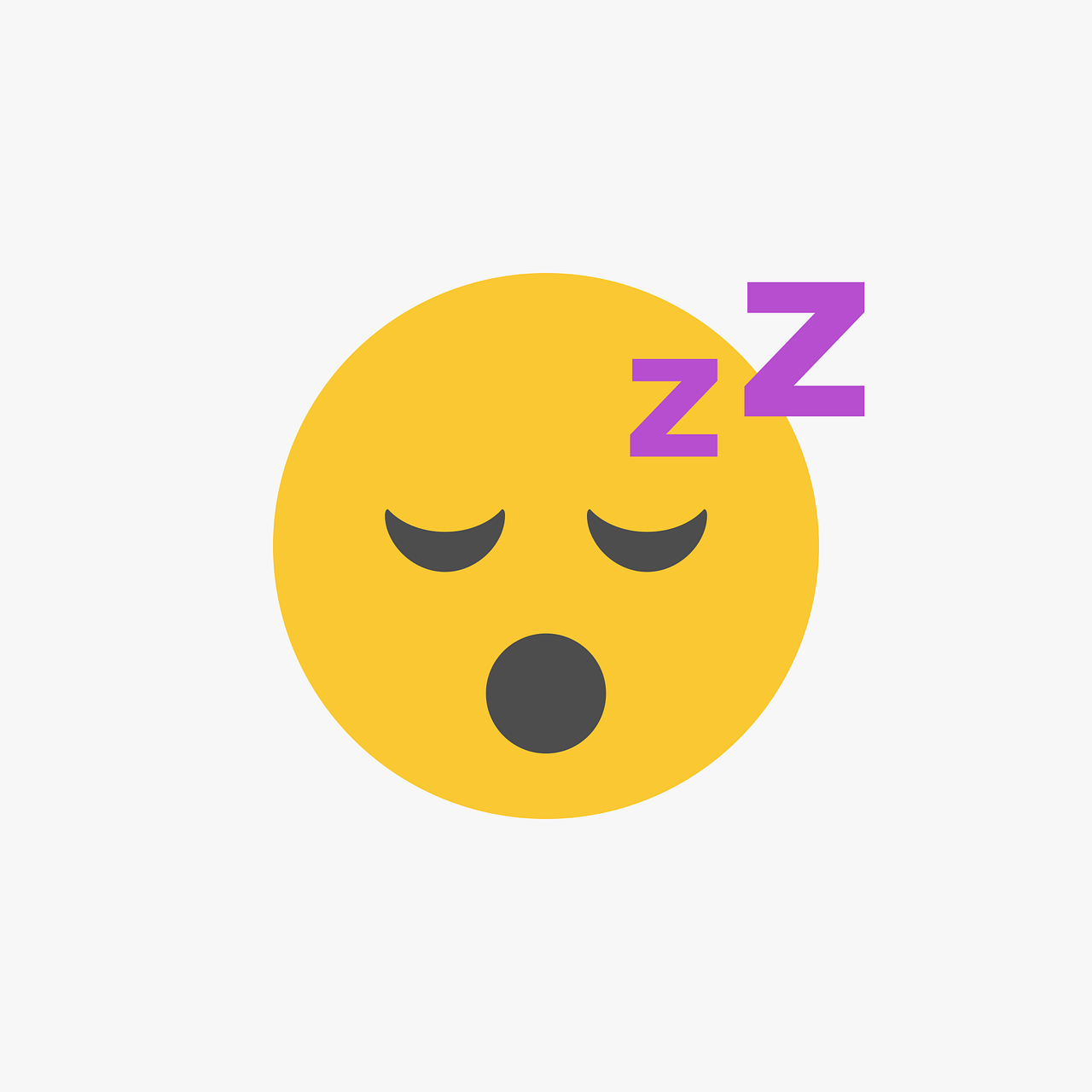 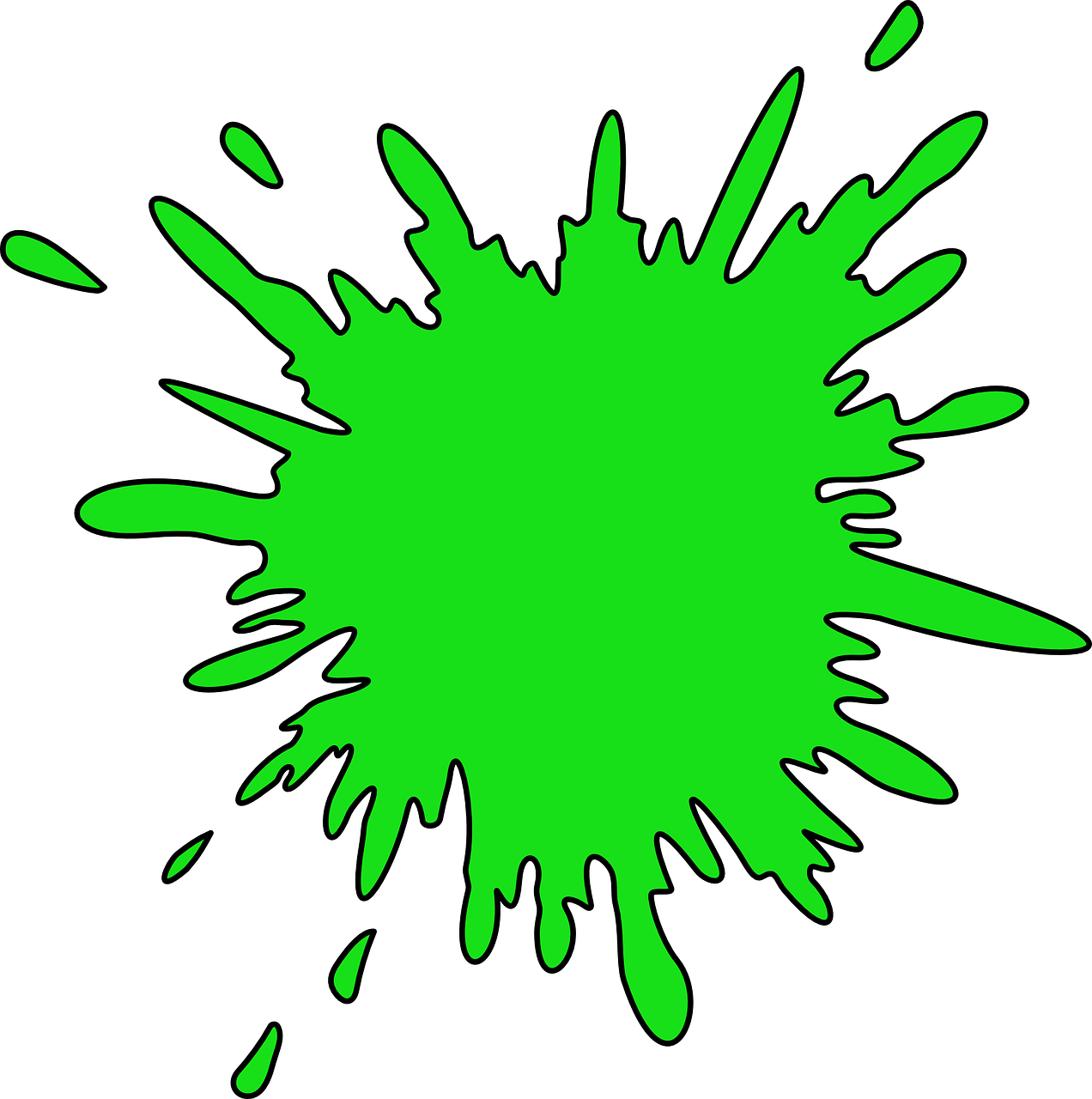 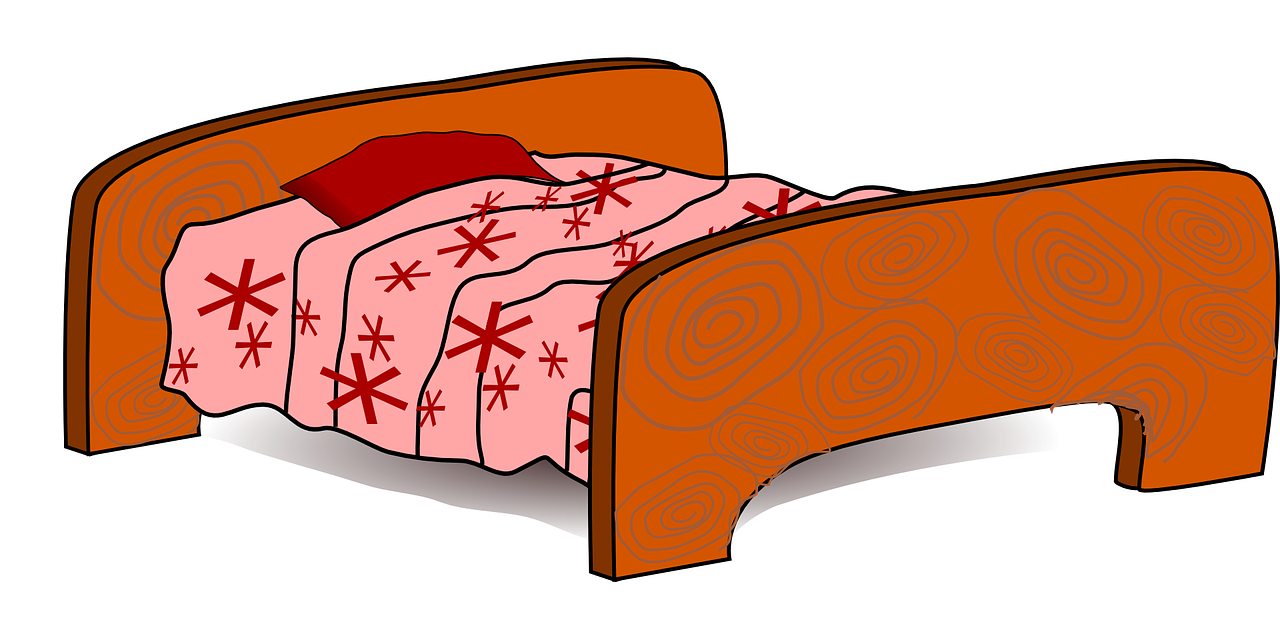 müde
grün
Tür
[tired]
[Speaker Notes: Timing: 1 minute

Aim: to introduce the SSC [ü].

Procedure:
Introduce the SSC and present the source word ‘Tür’ (with gesture, if using).
Click to bring on the picture and get pupils to repeat the word ‘Tür’ (with gesture, if using).

Note: 
a gesture for ‘Tür’ might be miming the opening of a door by using one hand as the ‘hinges’ and the second hand to move out away from the first making a right-angled action of opening and closing.
ii)     as with all vowels, there are long and short versions of [ü].  This week we focus on differentiating [ü] from previously taught [u] and we mainly work with longer versions of the vowels as it is easier to hear the difference.  In Y5/6 we will focus more on long/short versions of the vowels.]
[ü] oder [u]?
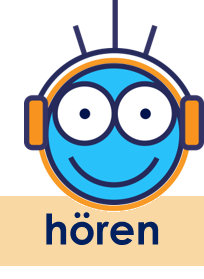 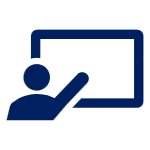 Hör zu. Ist es [u] oder [ü]? Schreib A – B oder B – A.
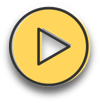 A - B
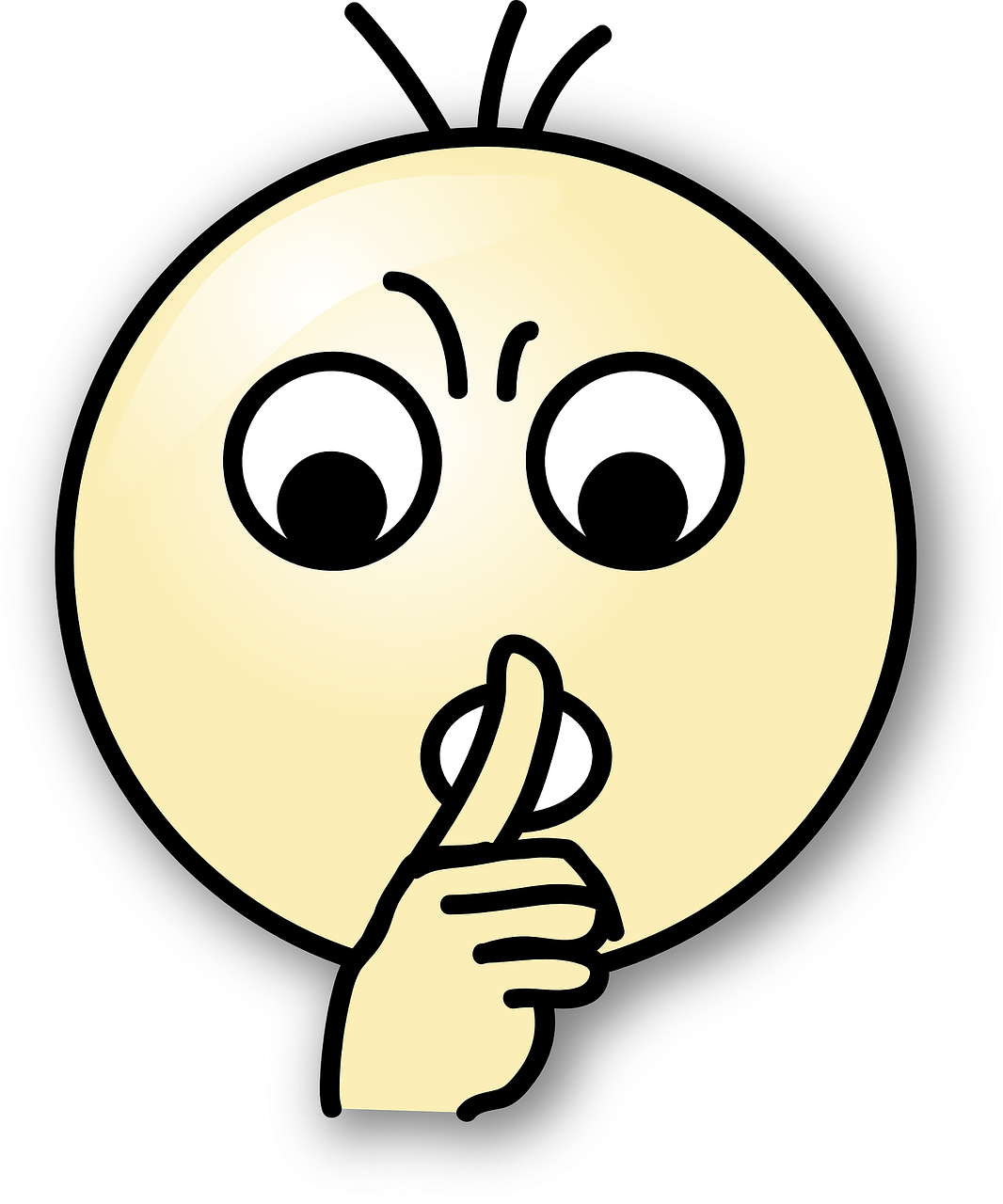 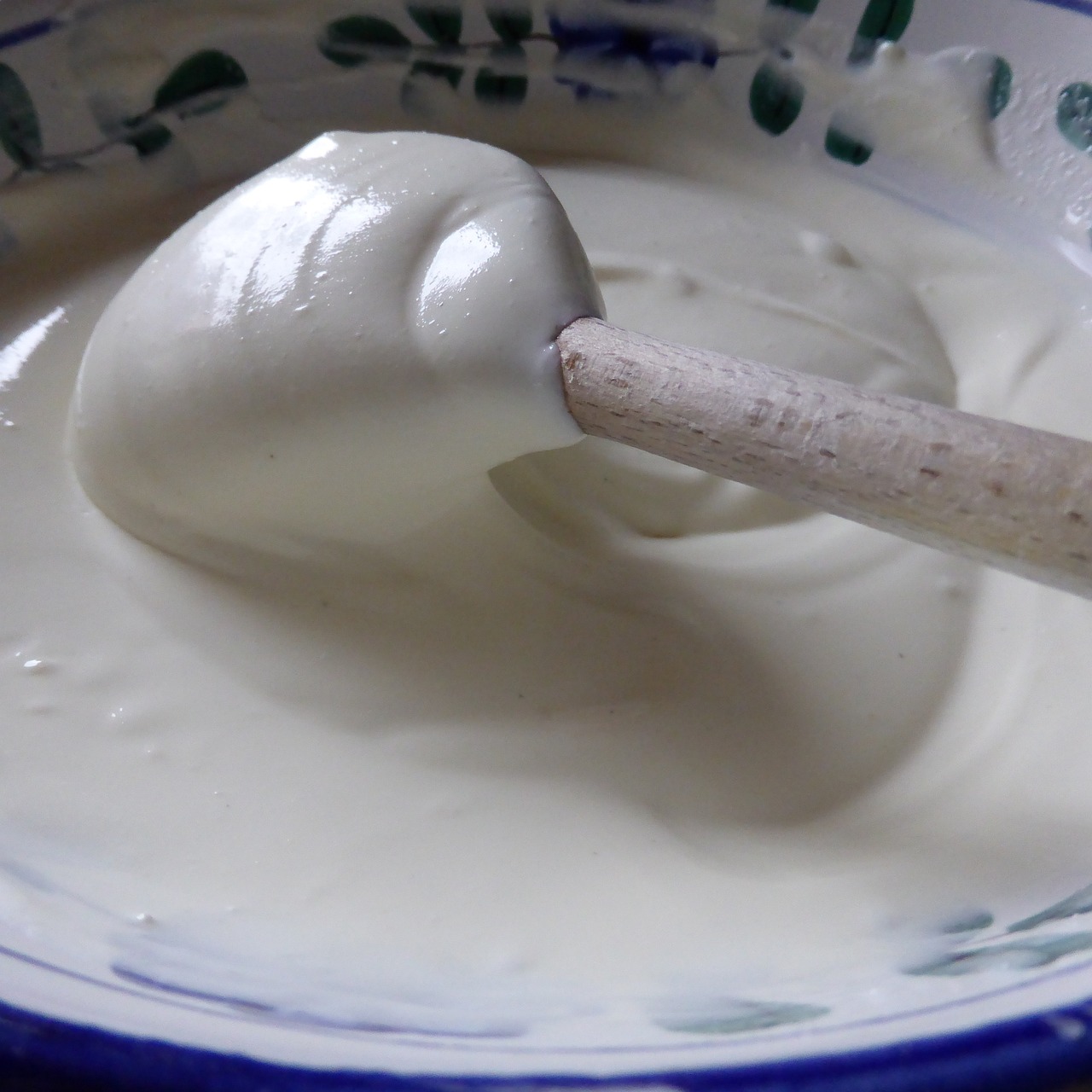 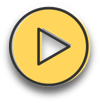 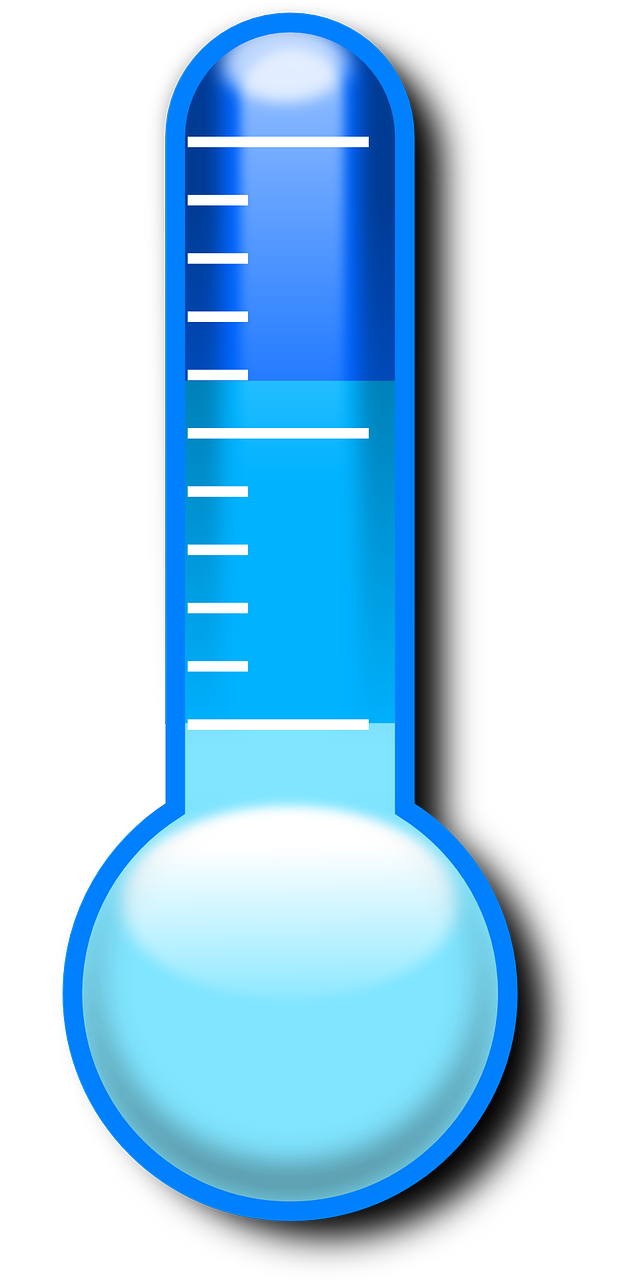 B - A
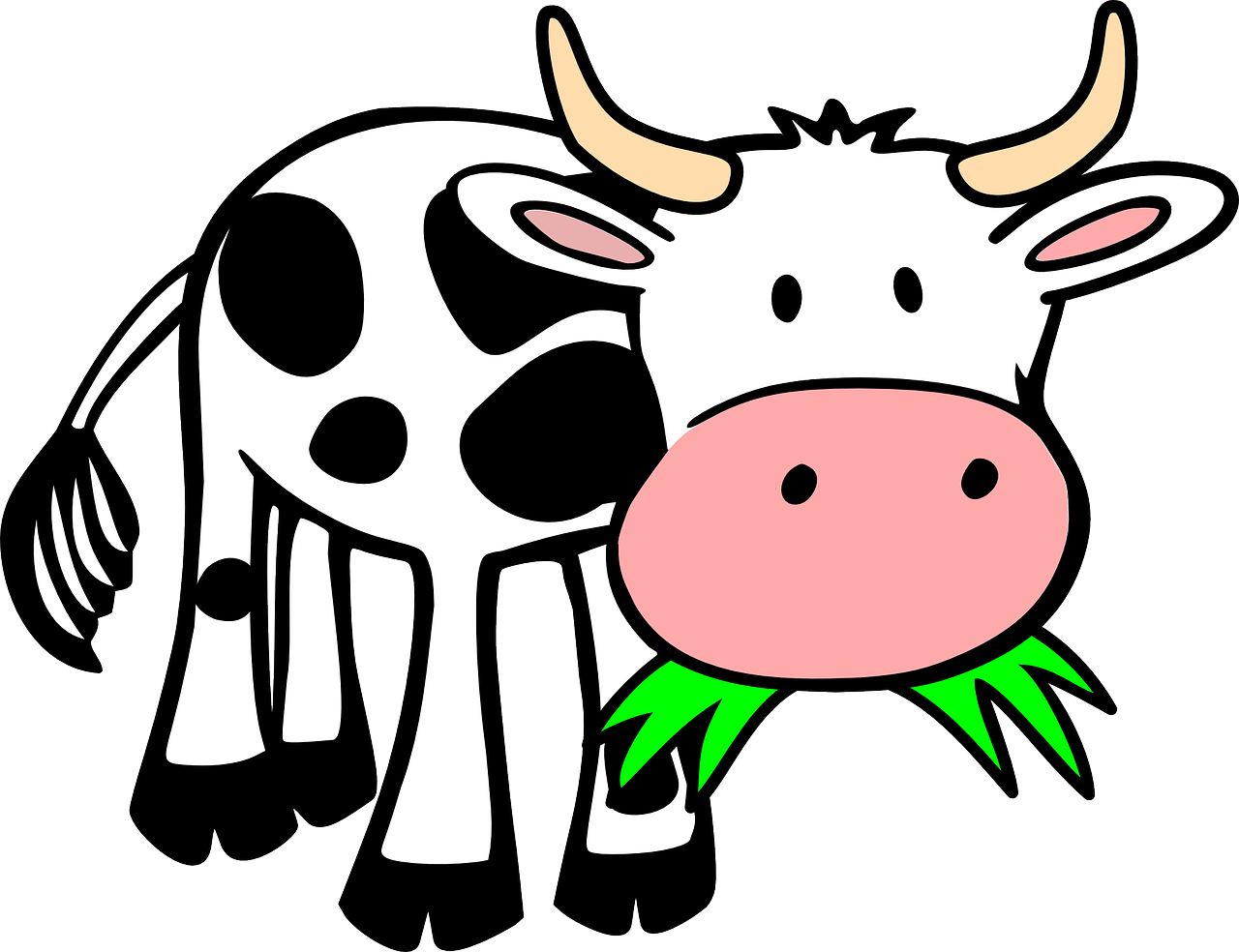 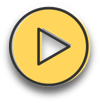 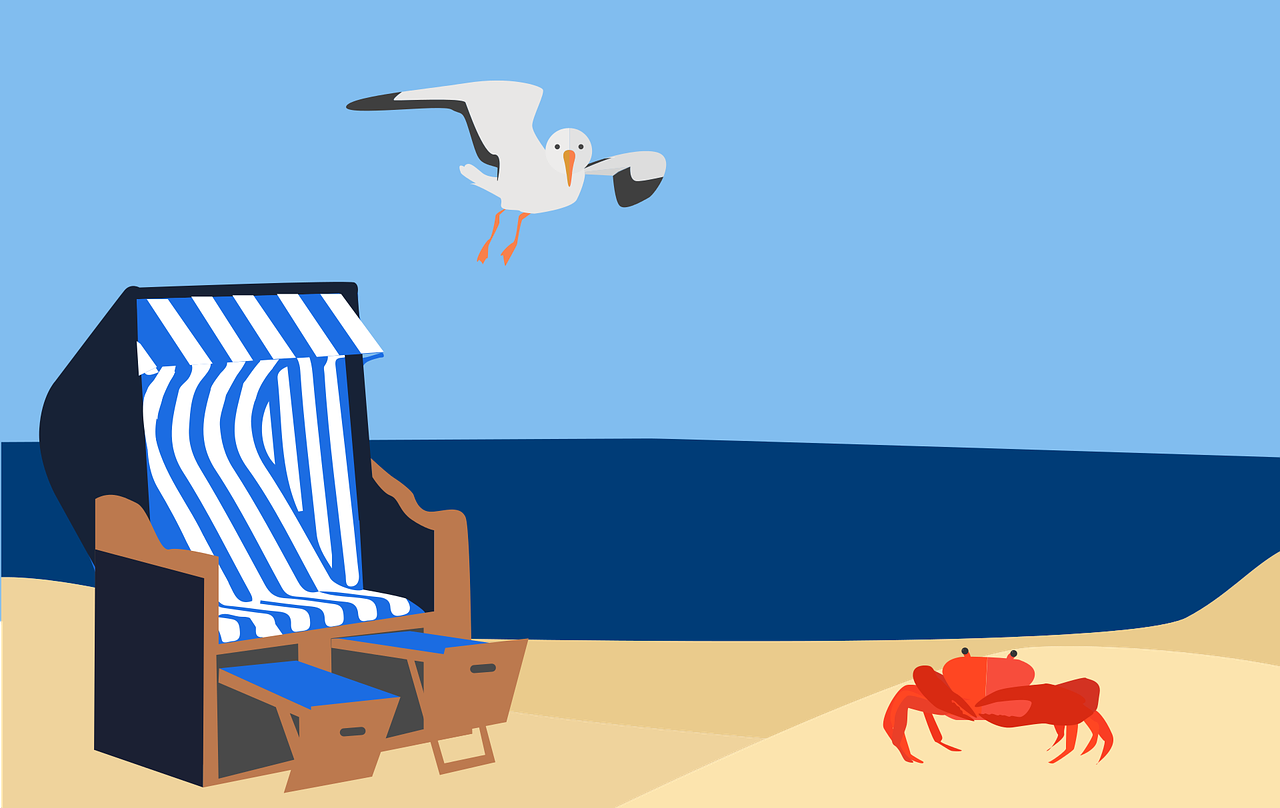 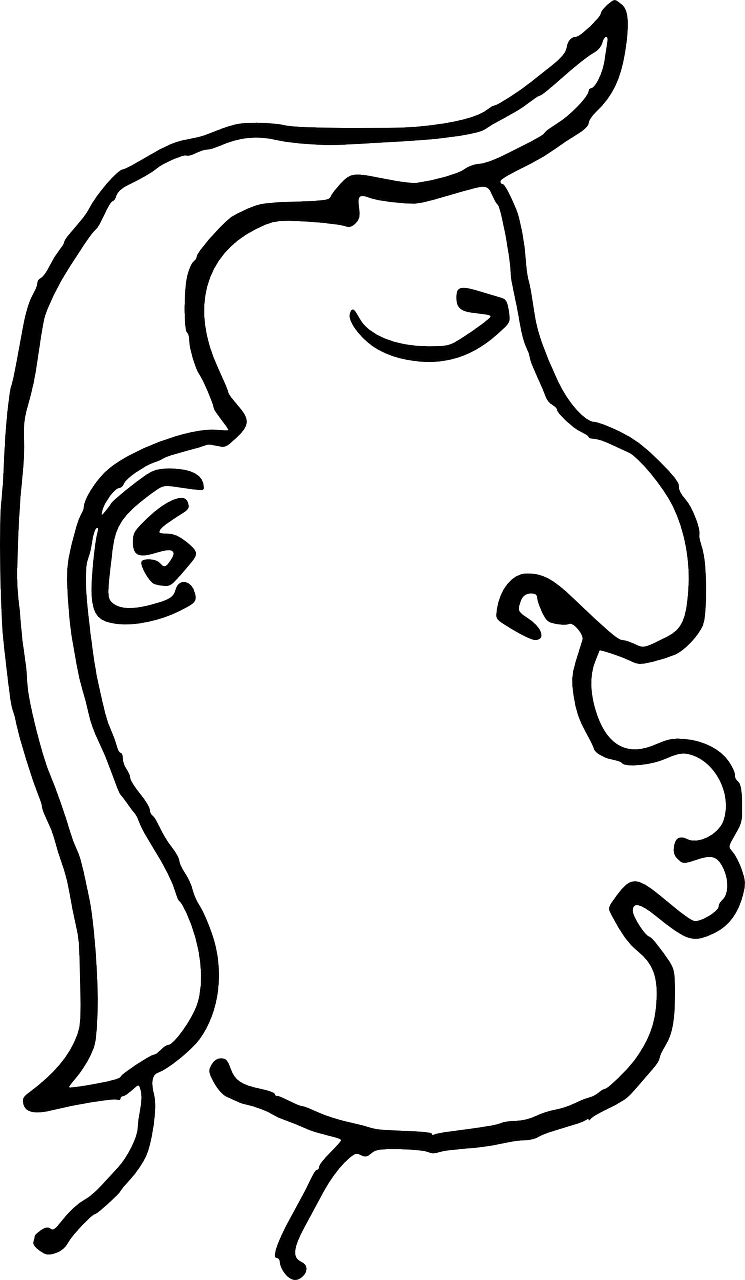 A - B
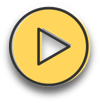 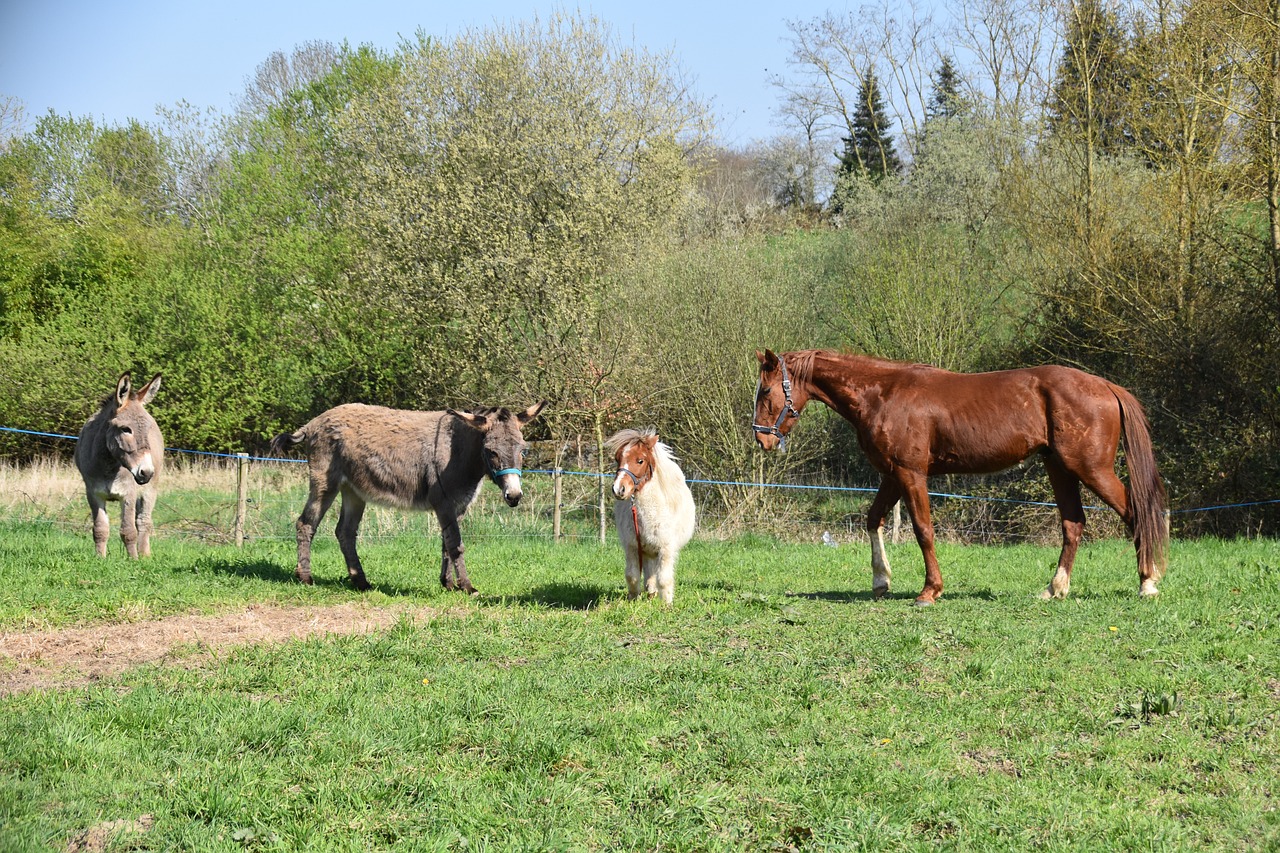 A - B
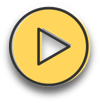 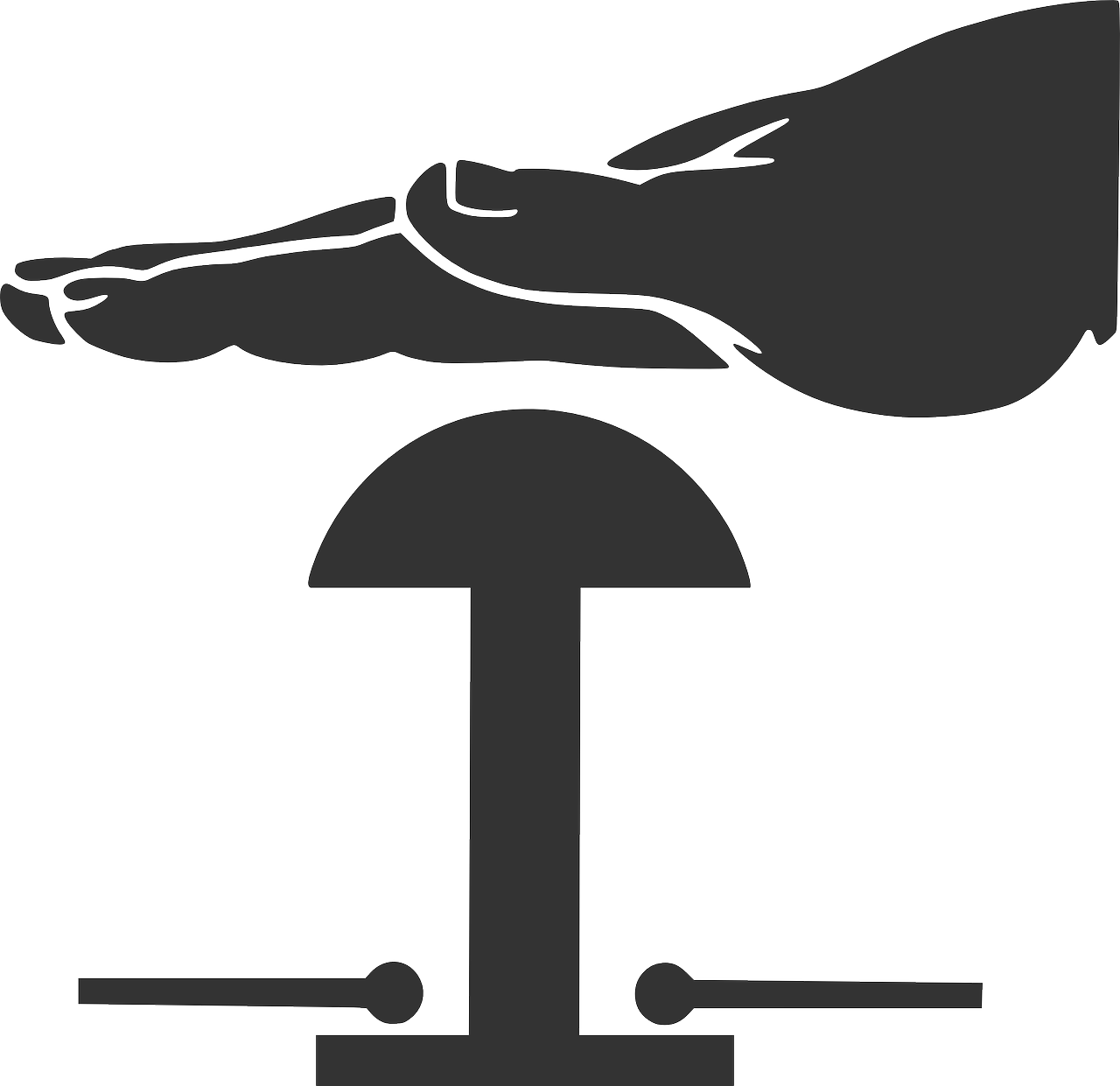 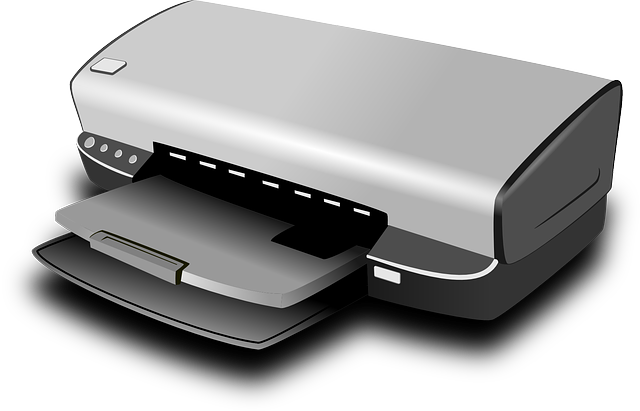 B - A
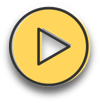 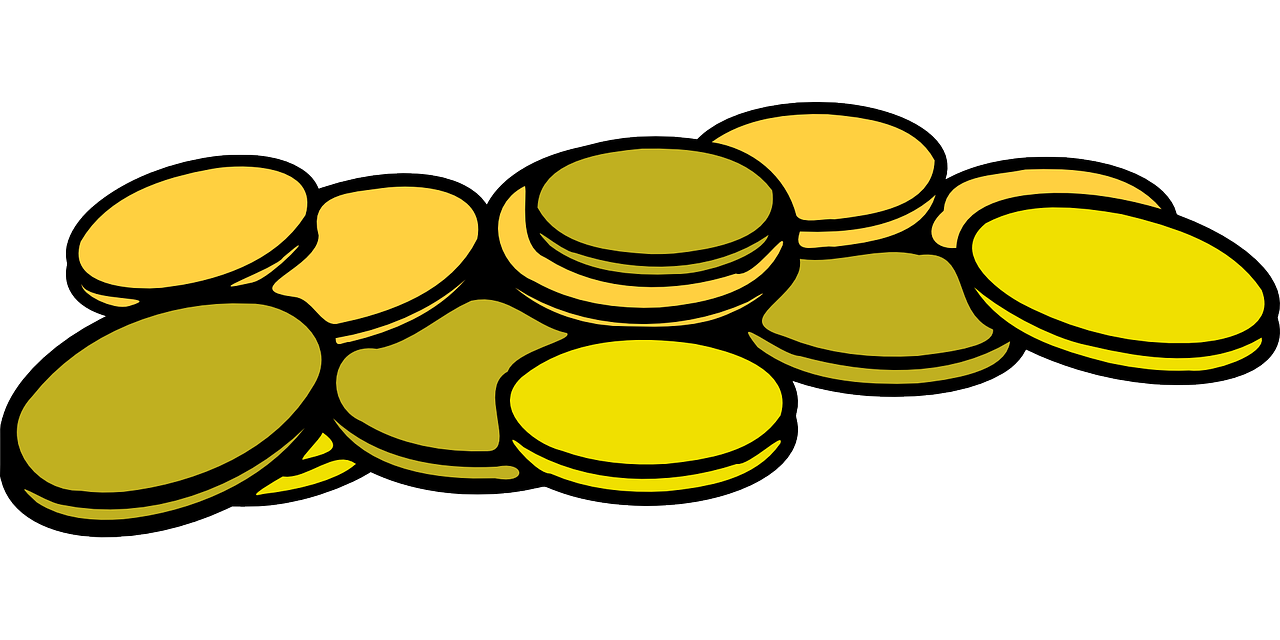 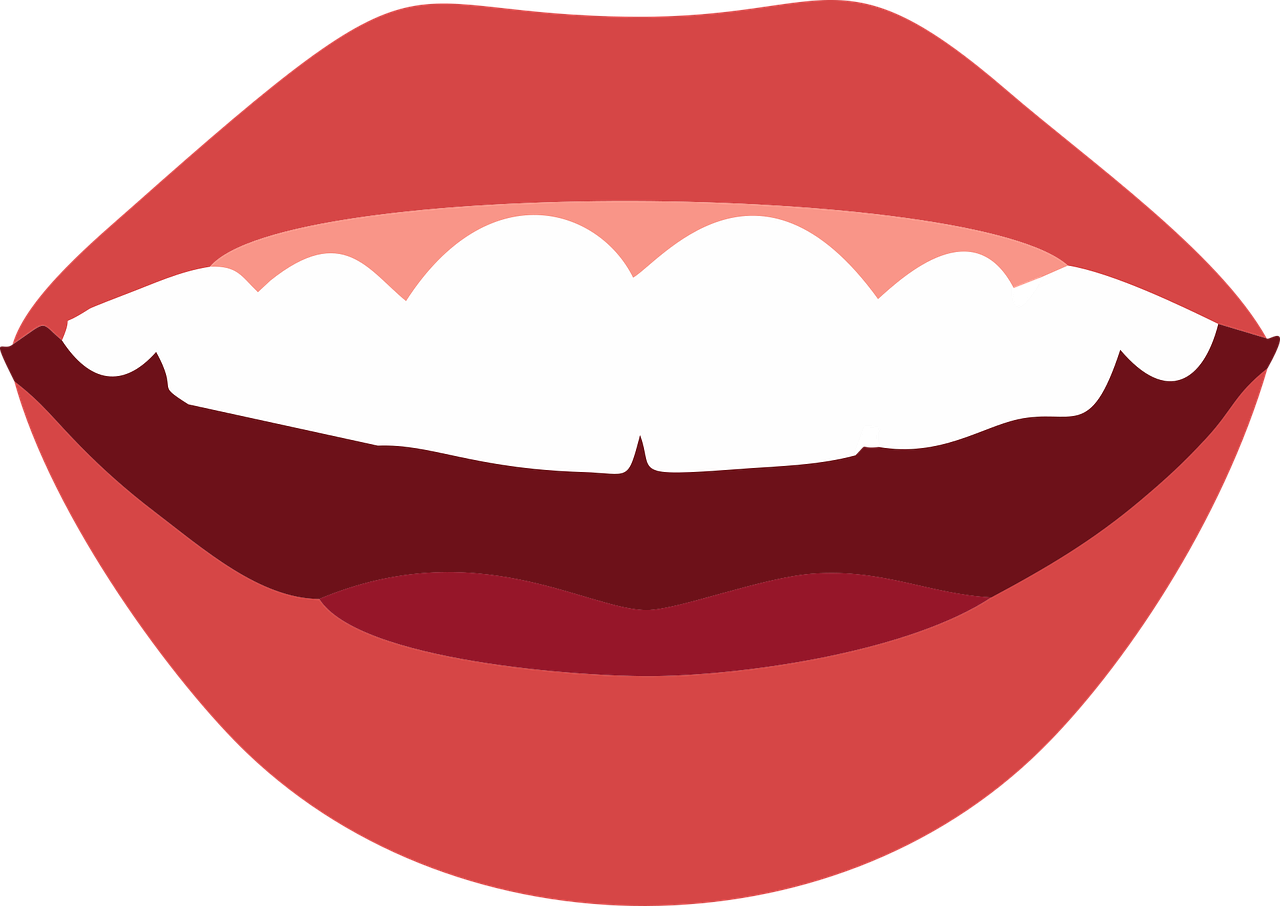 B - A
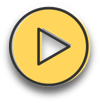 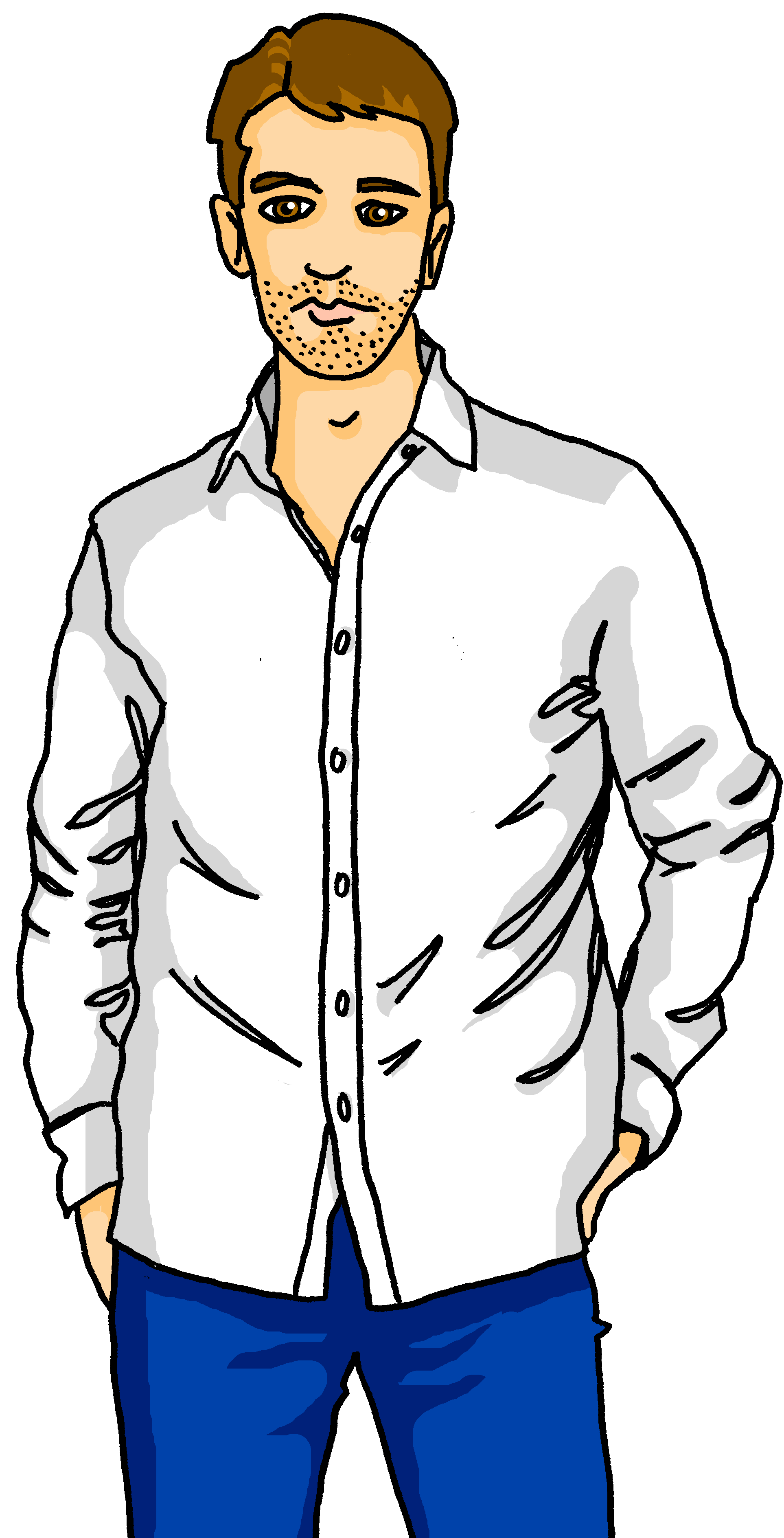 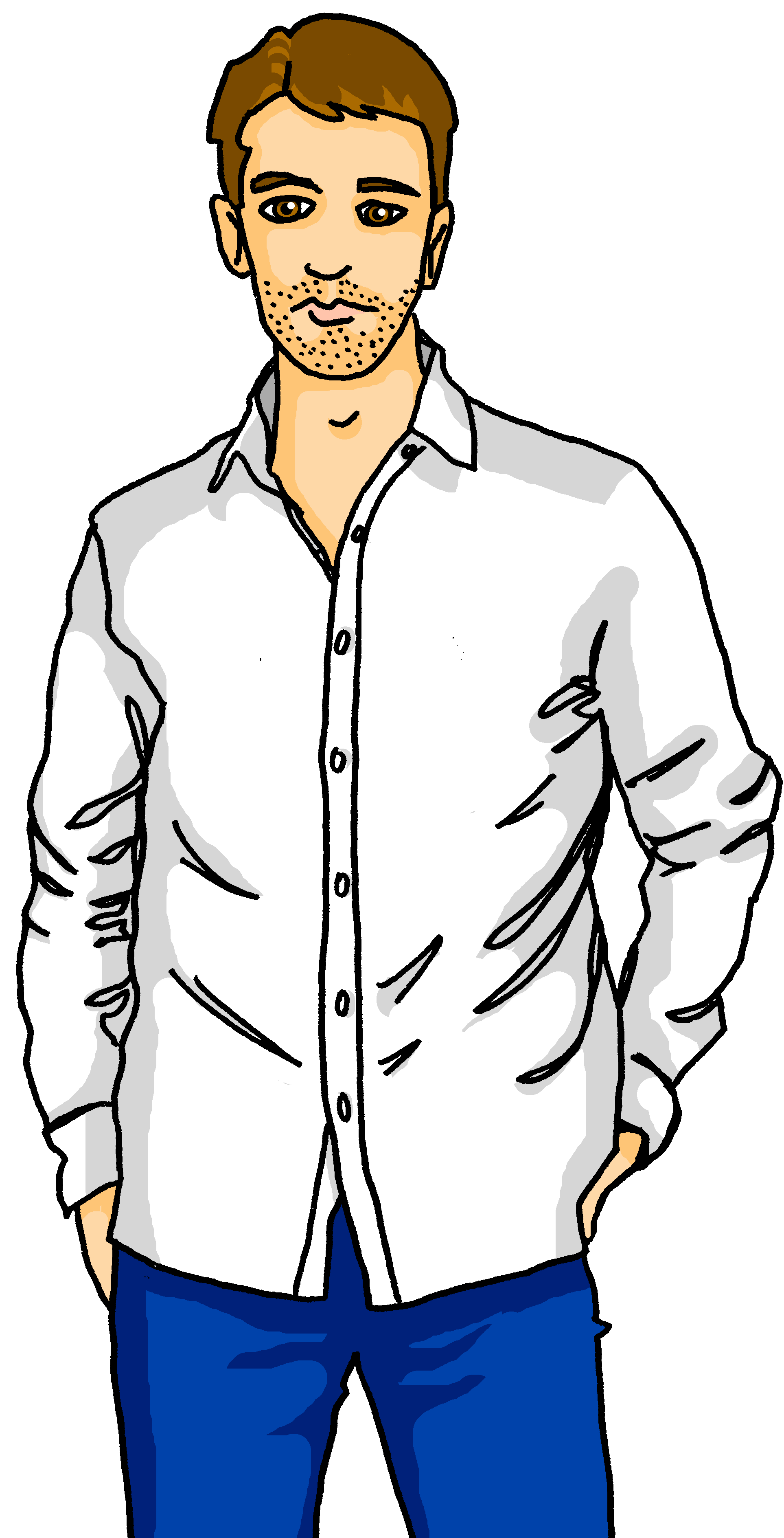 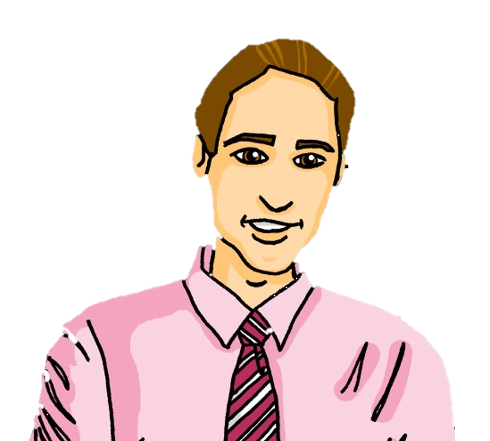 A - B
[Speaker Notes: Timing: 5 minutes

Aim: to consolidate the SSC [ü] by aurally differentiating between pairs of similar sounding words.

Procedure:
1. Click to listen to the example (Beispiel). Both words are heard.  Pupils decide which order they hear the words in and write either A – B OR B – A.
2. Click to correct the example.
3. Continue with items 1-6 and click to correct.

Transcript:Beispiel:  Ruhe – rühren.kühl – KuhKuss – Küste
kurz – Kürze
drücken – Drucker
Münze – Mund
Bruder – Brüder

Word frequency (1 is the most frequent word in German): Bruder [730] Drucker [>5000] drücken [924] Kuh [2935] kühl [2730] kurz [176] Kürze [>5000] Kuss [>5000] Küste [2628] Mund [856] Münze [3904] Ruhe [989] rühren [2151]Source:  Jones, R.L. & Tschirner, E. (2019). A frequency dictionary of German: core vocabulary for learners. Routledge]
Vokabeln lernen
Are these nouns masculine, feminine or neuter?
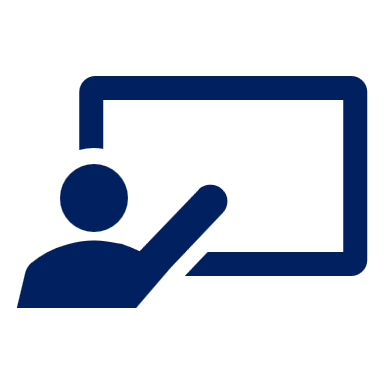 You now know 4 question words: wo (where), was (what), wie (how) and wer (who).
Sag die Wörter auf Deutsch. Was ist das auf Englisch?
Vokabeln
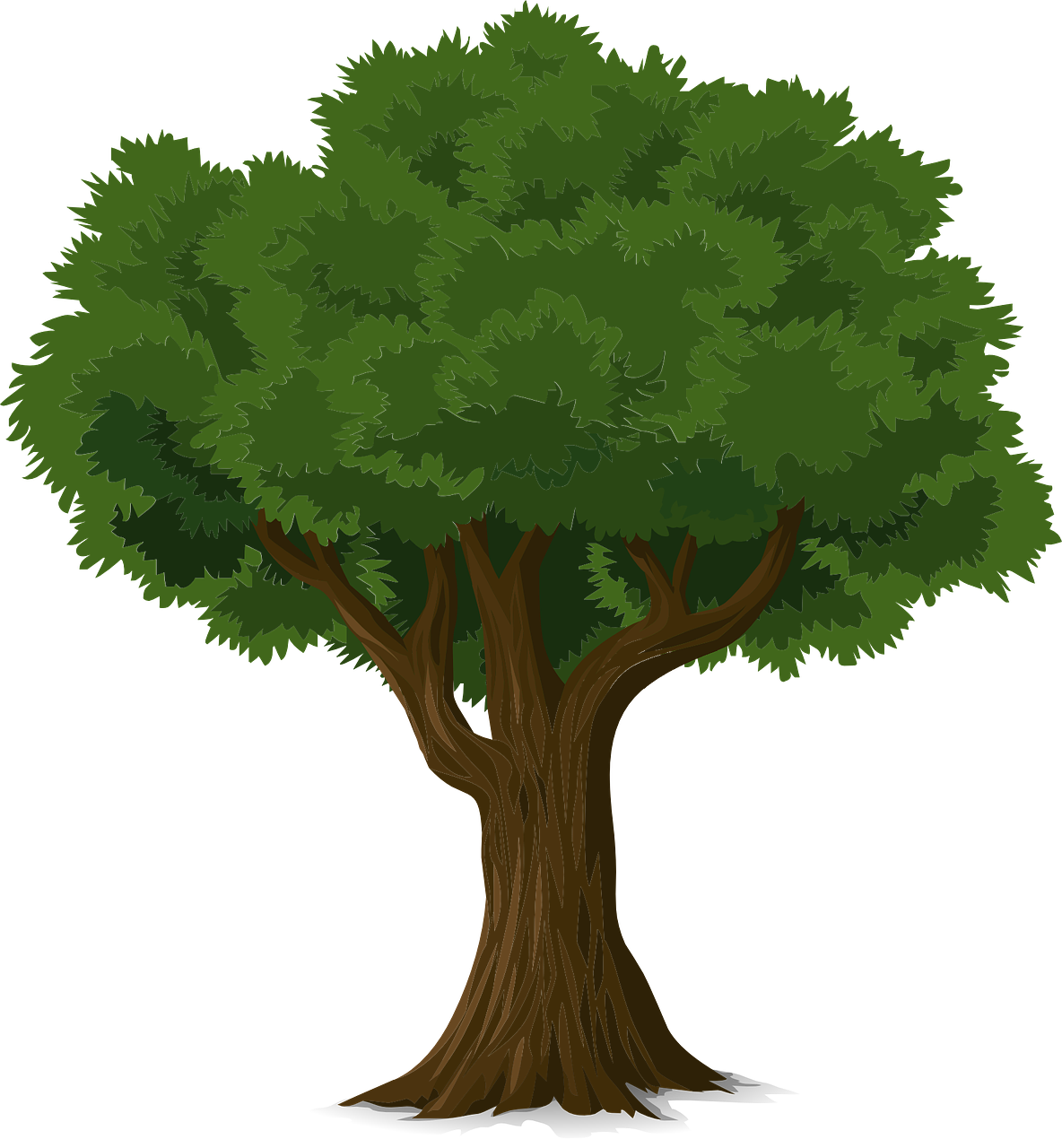 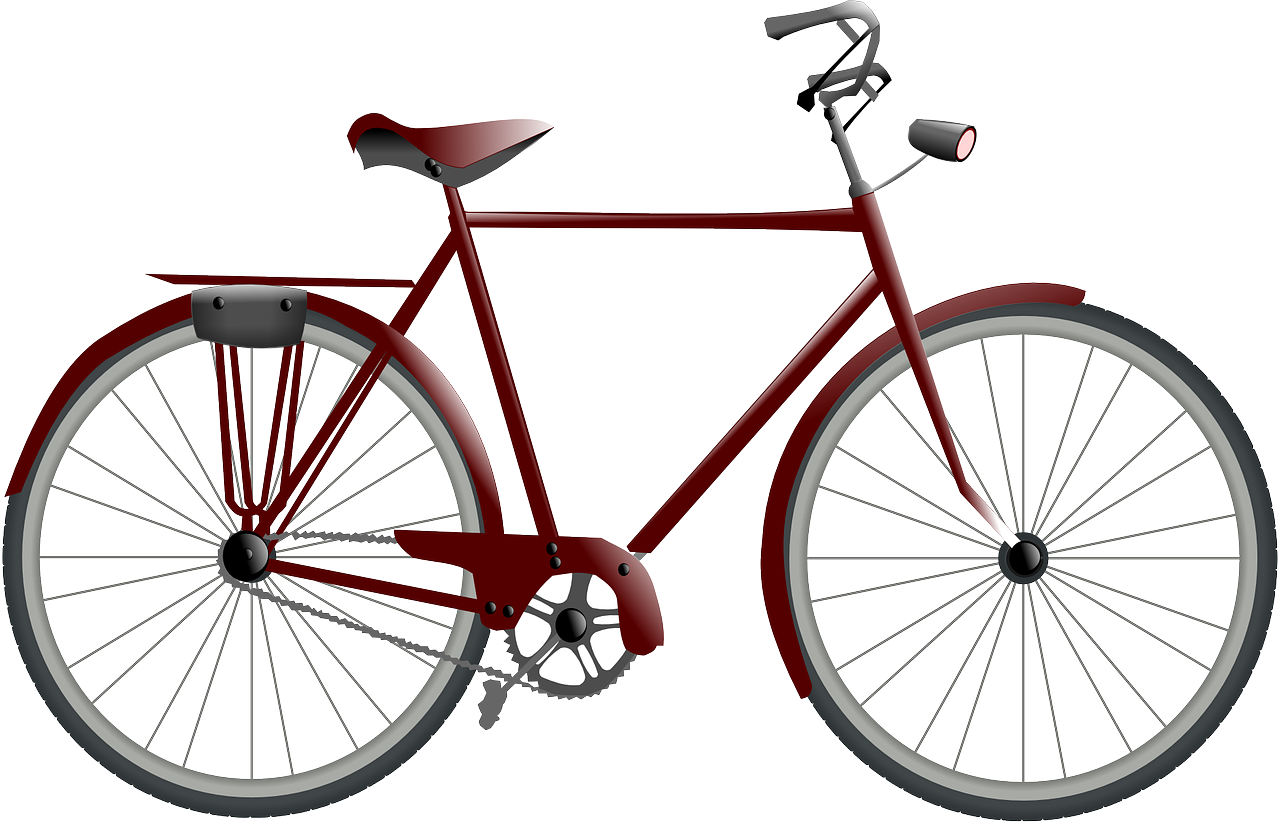 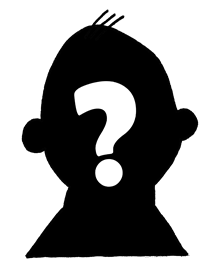 Wörter
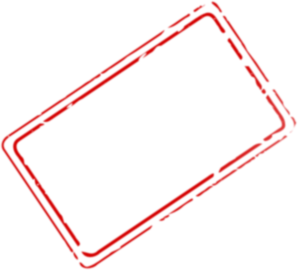 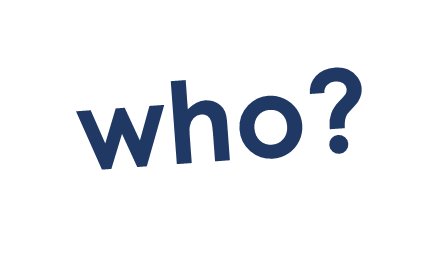 der Baum
das Fahrrad
Wer?
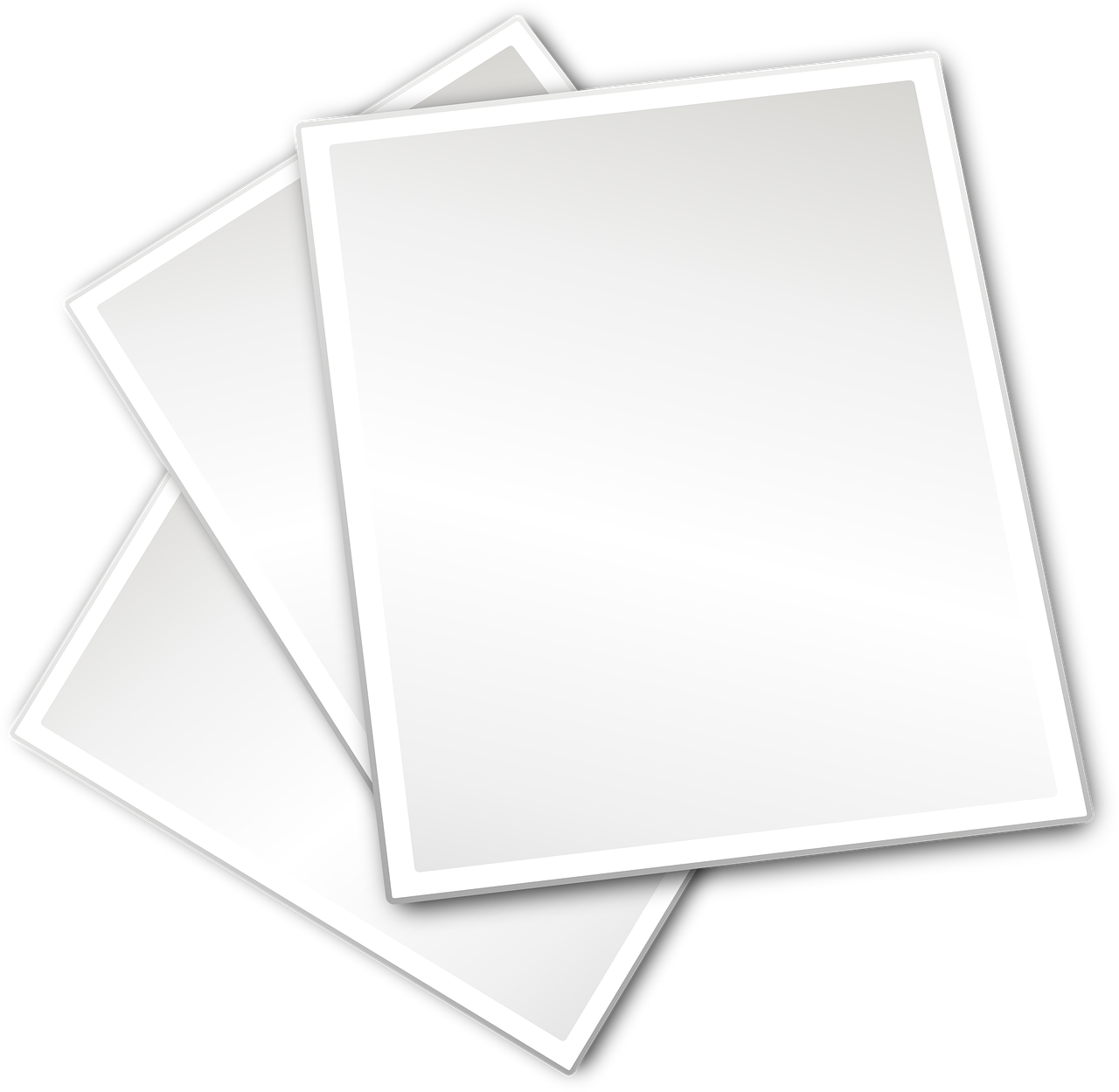 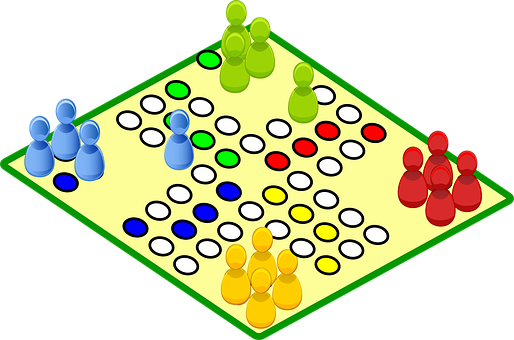 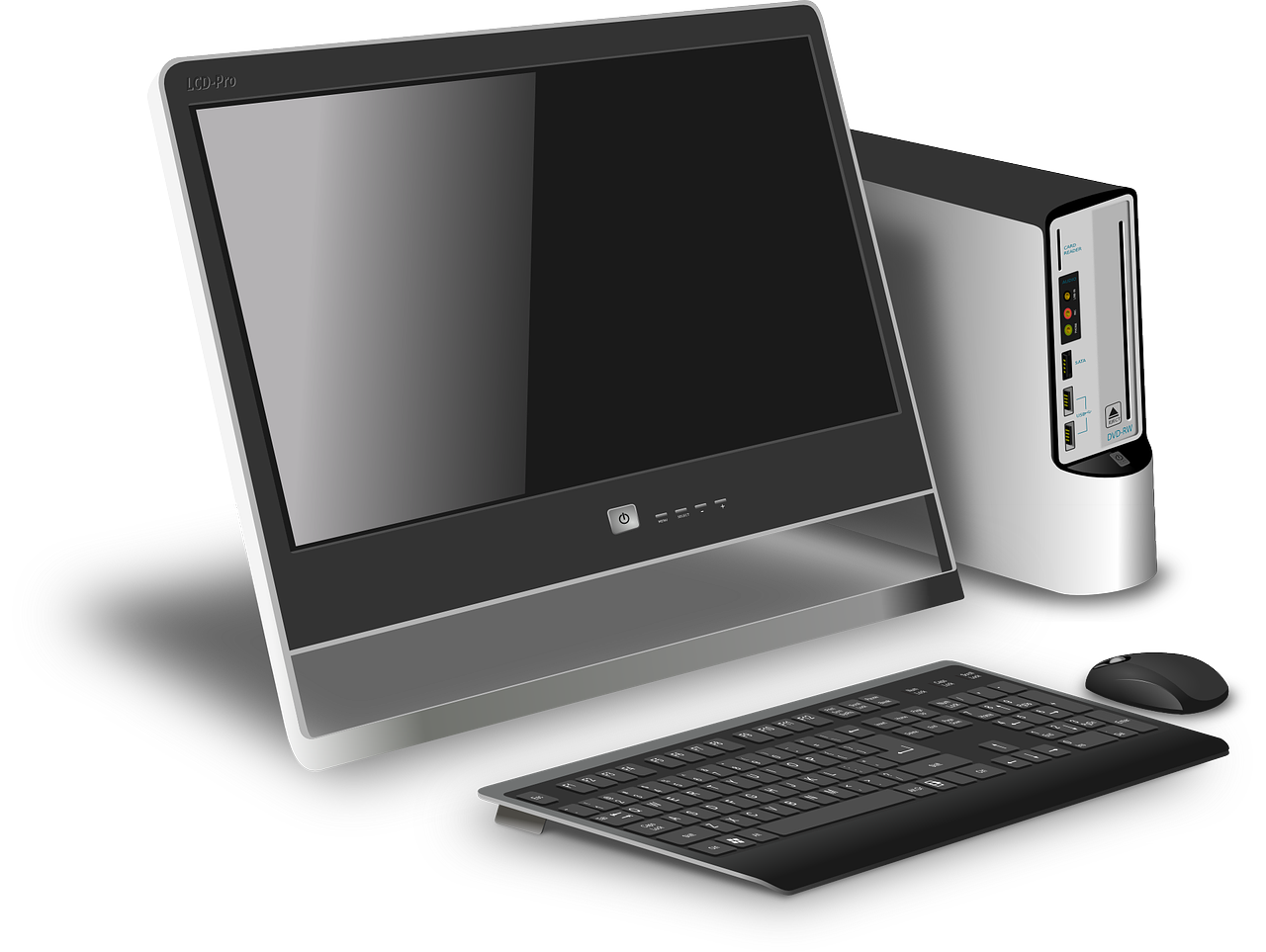 das Papier
der Computer
das Spiel
[Speaker Notes: Timing: 5 minutes

Aim: to present and practise new vocabulary for this week

Procedure:
Pupils either work by themselves or in pairs, reading out the words and thinking about their English meanings (30 seconds).
Click to make an image disappear. Pupils do a quick sketch of the missing picture or write the English. Click again for the picture to return for pupils to check. Repeat for all pictures. 
Click for the words to disappear one by one. This time pupils say the missing word in chorus then try to write it in the air with their finger. Focus on just the noun (not the article) to keep it simpler, but ask pupils at the end which gender each of the new nouns is.]
haben
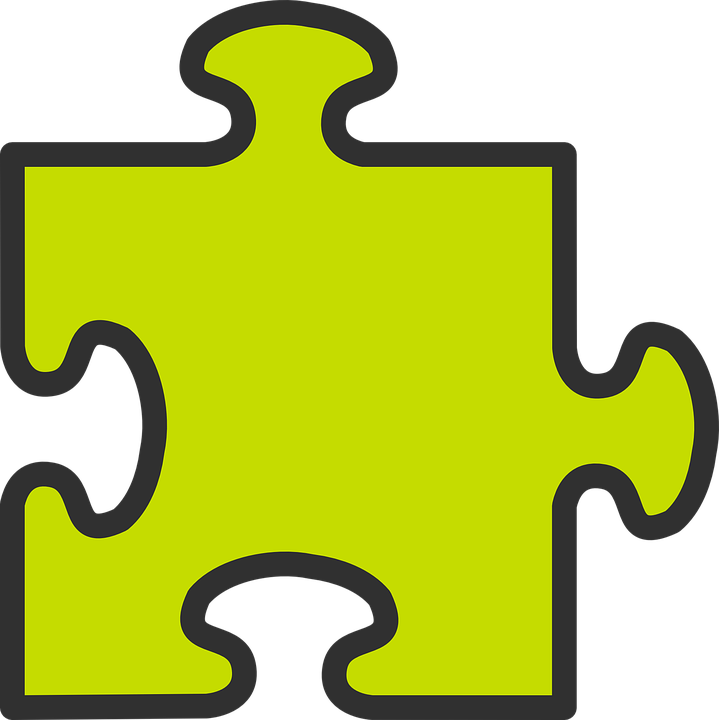 After most verbs the masculine word for ‘the’, der, changes its spelling to den. It still means ‘the’.
to have  | having
In German the verb haben means ‘to have’.
I have, he has and she has are parts of the verb ‘to have’.
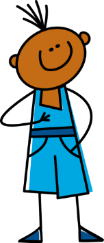 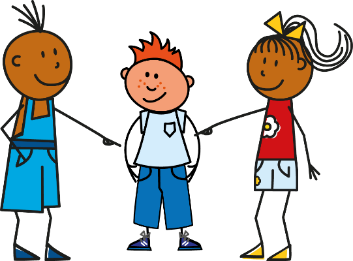 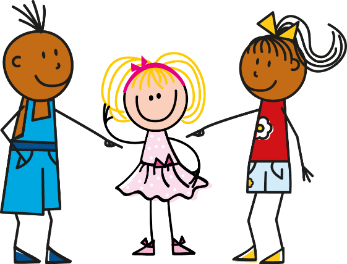 er hat
ich habe
sie hat
he has
she has
I have
Er hat die Kleidung.
Ich habe das Fahrrad.
Sie hat den Computer.
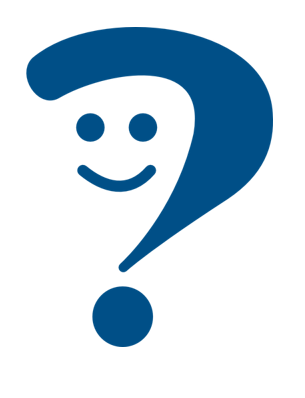 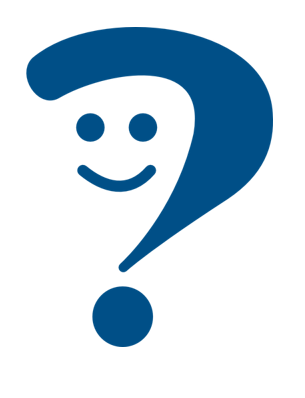 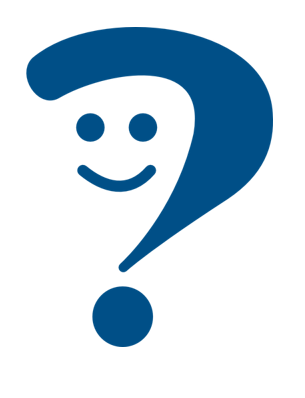 She has the computer.
I have the bicycle.
He has the clothing.
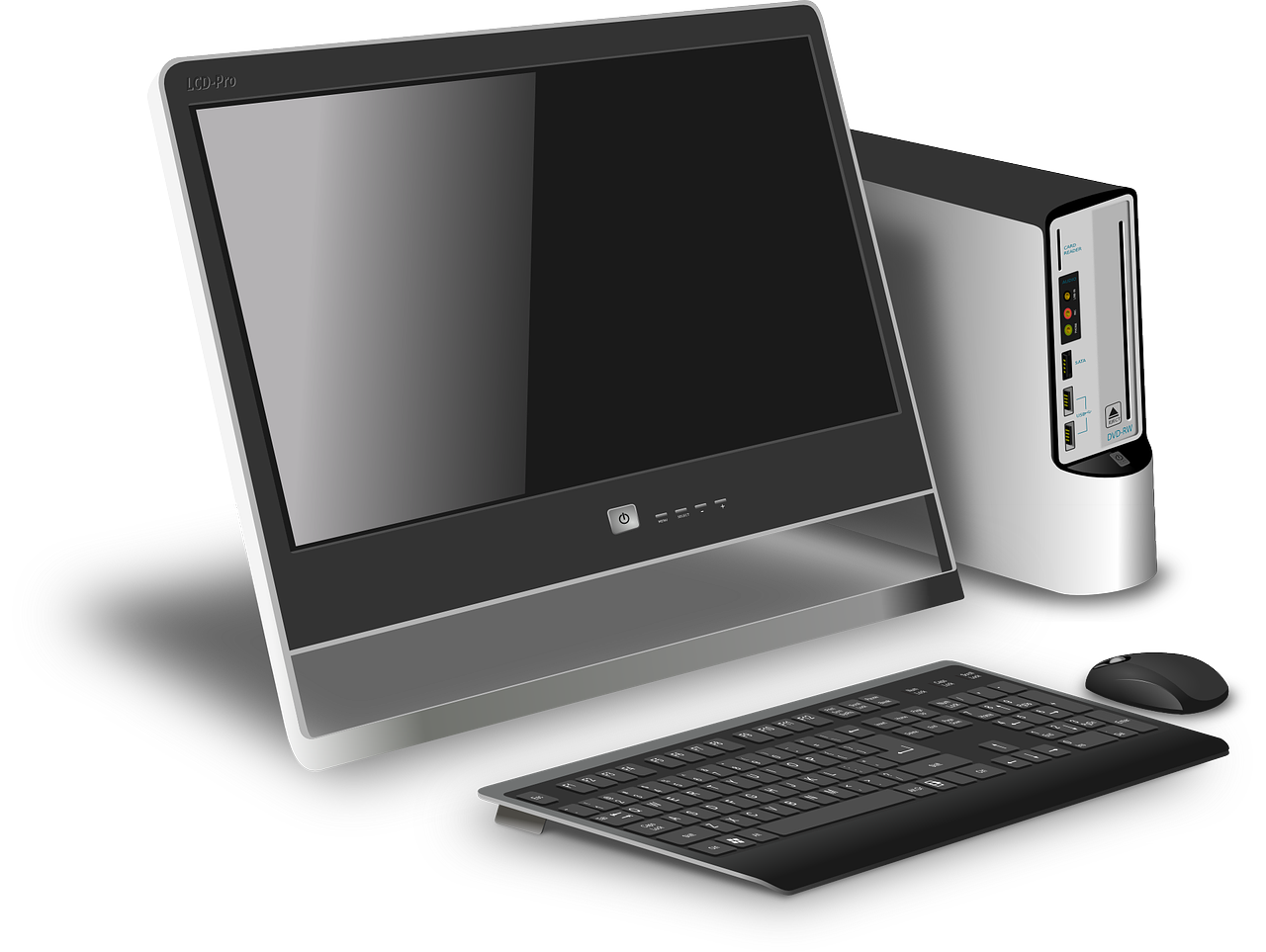 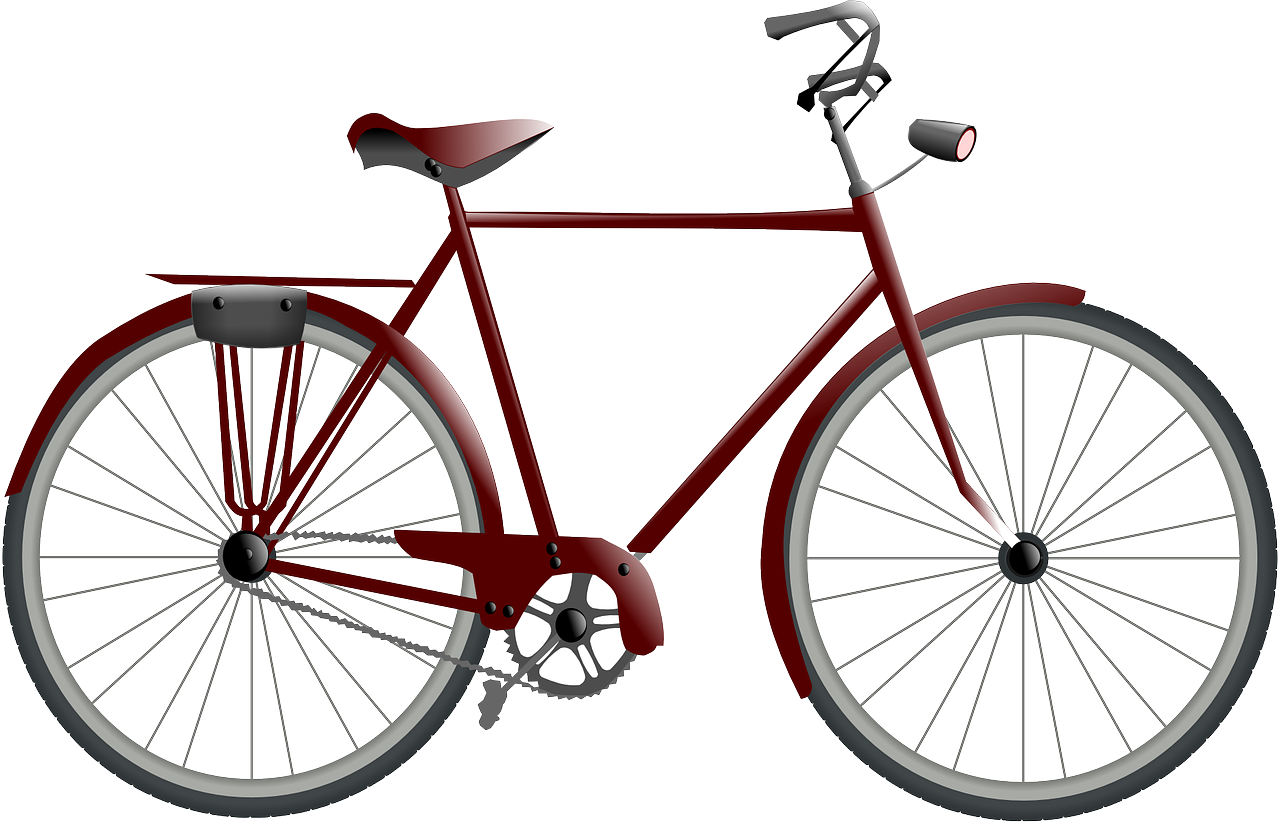 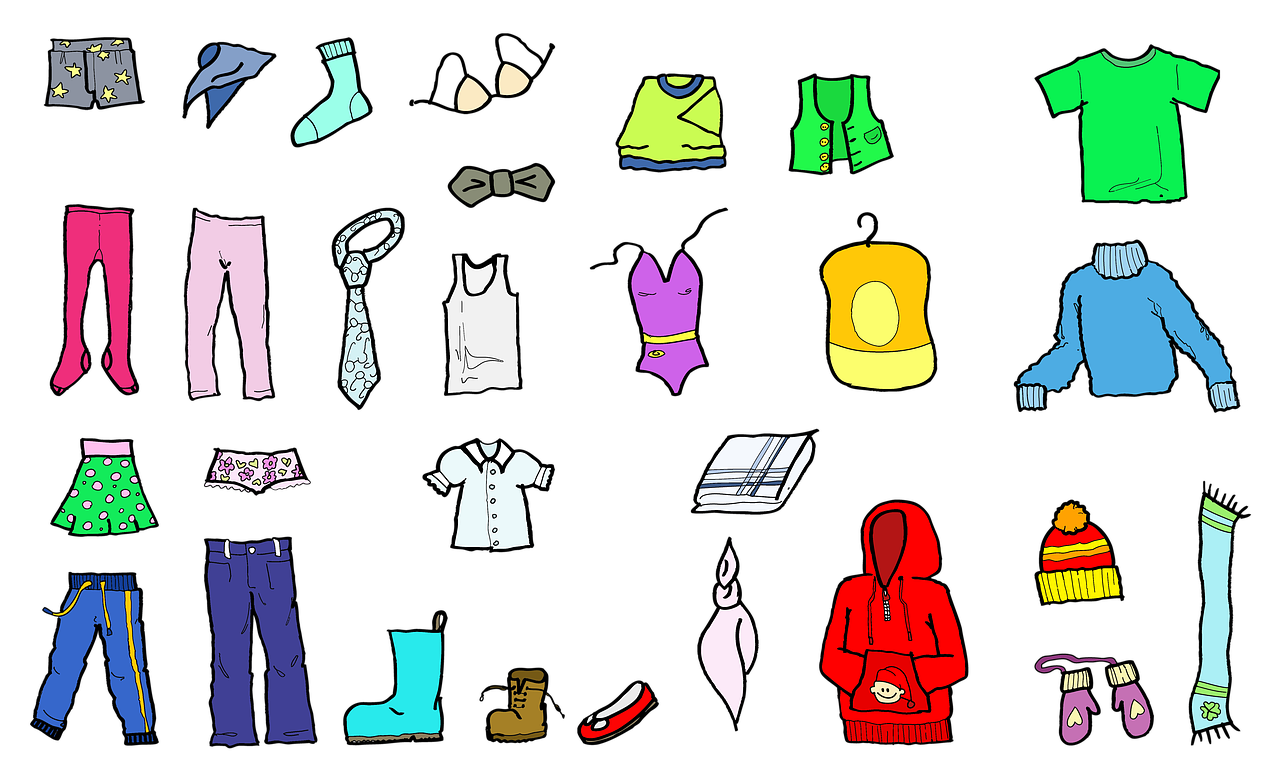 [Speaker Notes: Timing: 3 minutes 

Procedure:
Read the grammar explanation about haben.  Make sure pupils are clear about the ‘I’, ‘he’ and ‘she’ pictures.
Elicit English translation for the German examples provided. 
Draw attention to the den used here after haben for masculine nouns.]
Wer hat das?
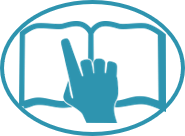 Lias and Ronja are donating things to a charity sale. Lias texts his mum. What does he have and what does Ronja have?
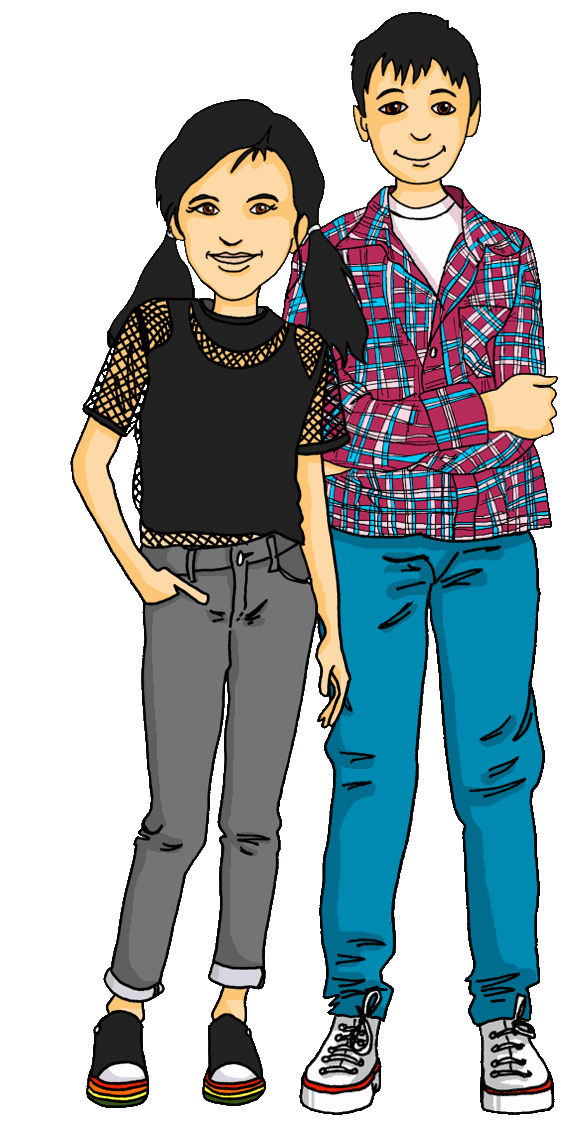 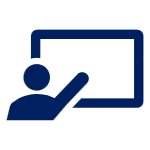 Schreib 1 – 6 und ‘I have’ oder ‘he has’.
lesen
1
4
I have
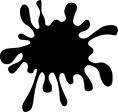 I have
Sie  hat das Fahrrad.
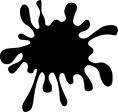 Sie  hat den 
Computer.
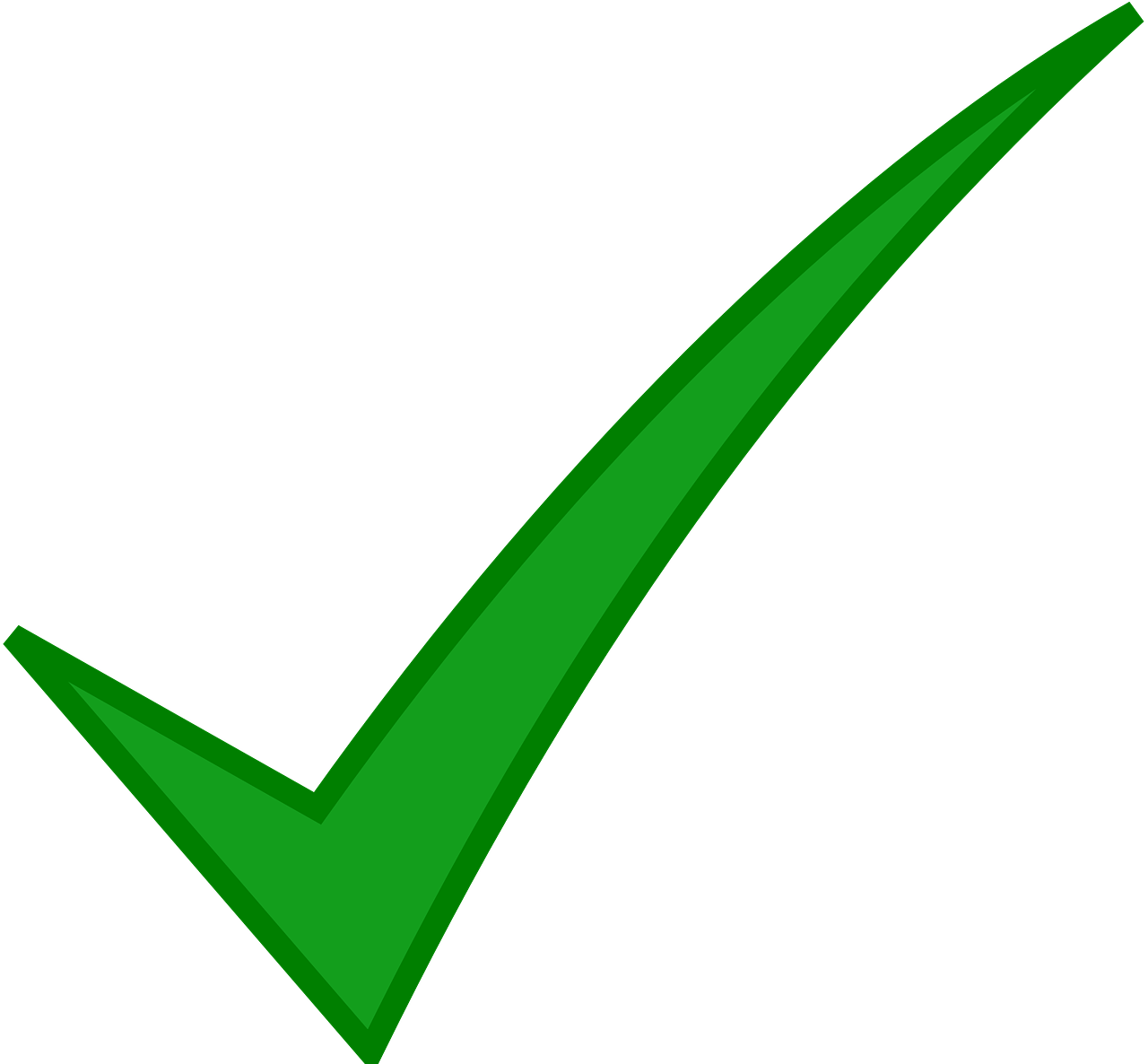 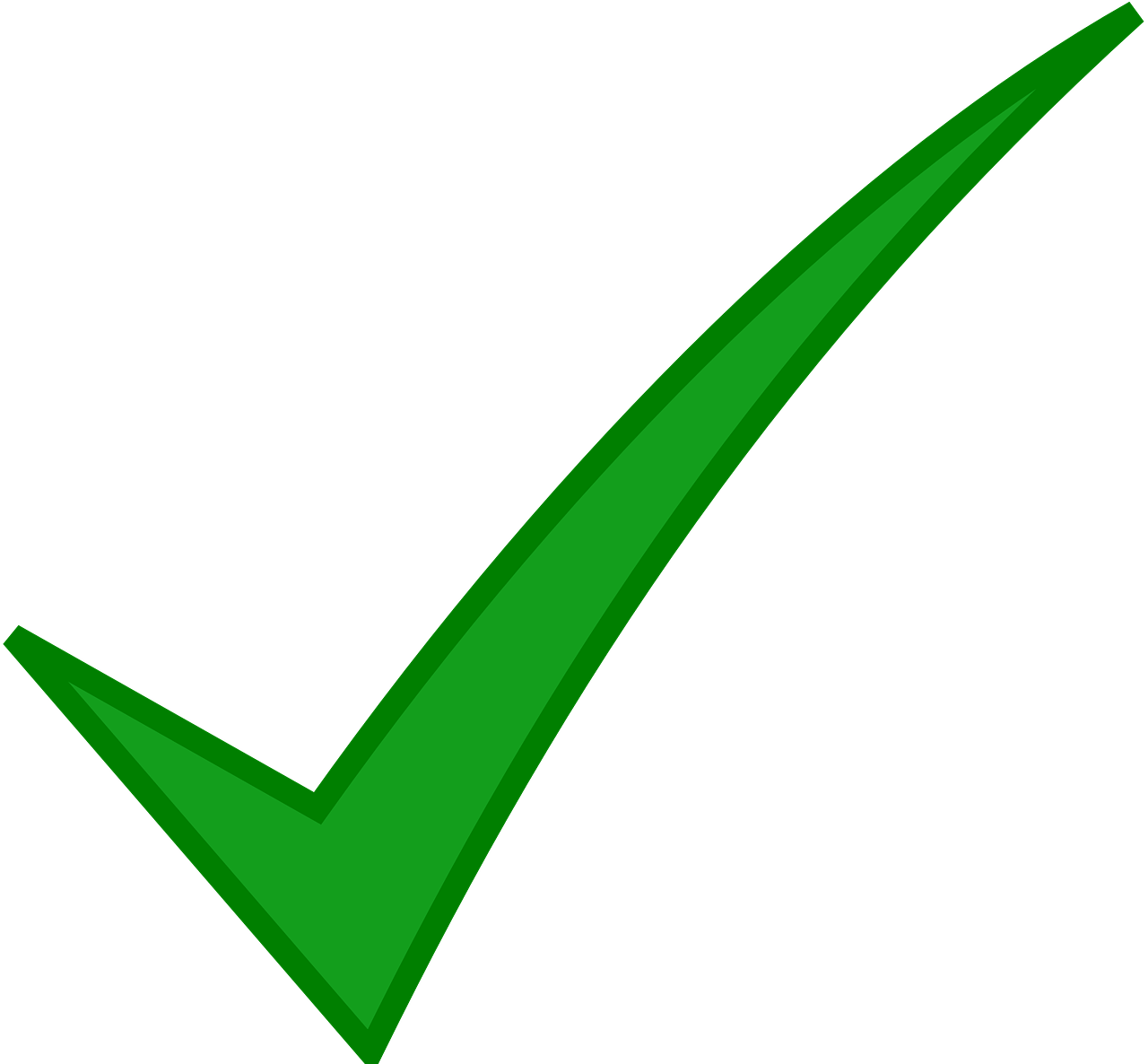 She has
She has
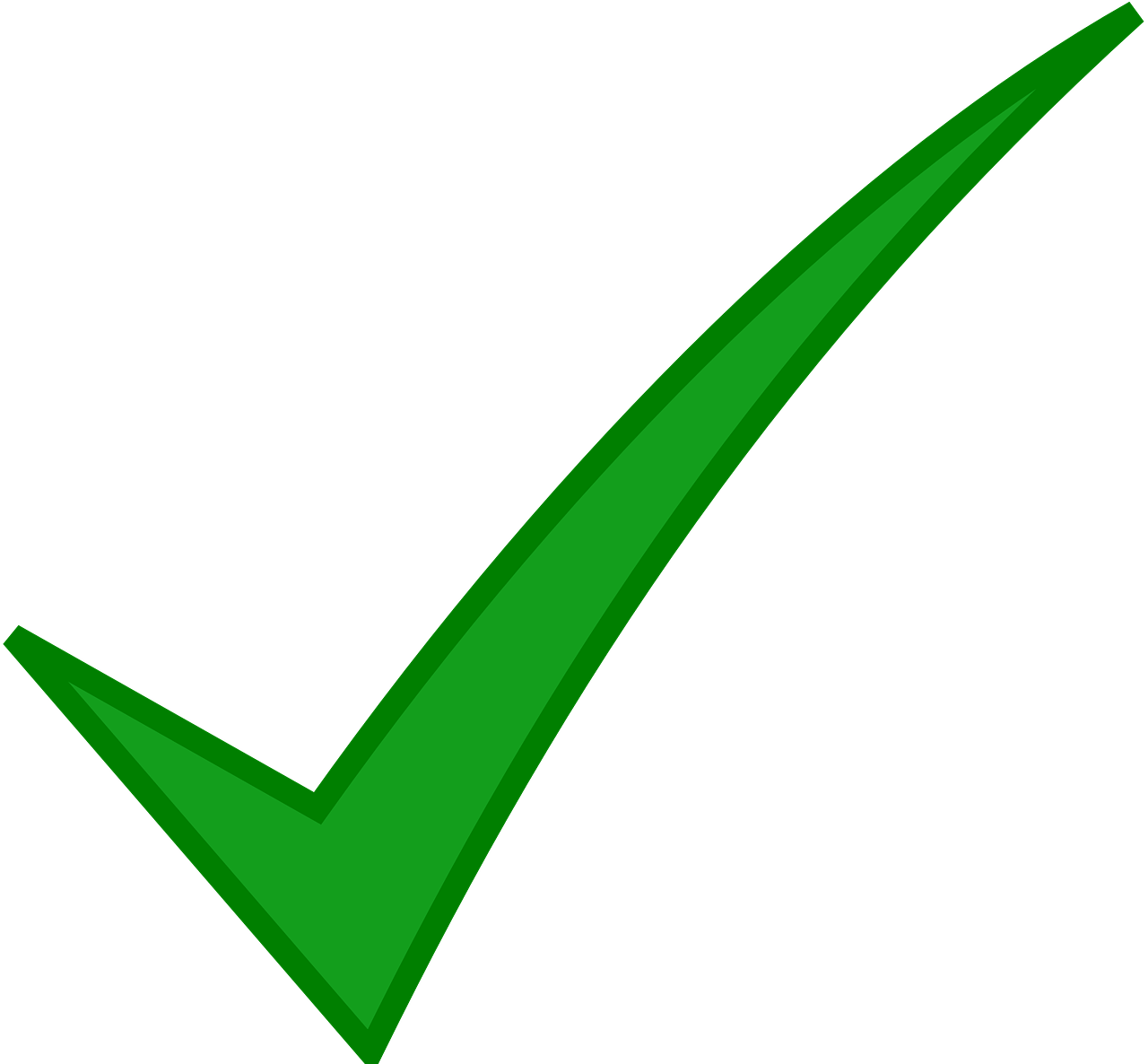 2
Have I
5
She has
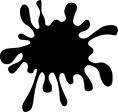 Ich habe das Spiel.
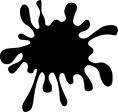 Habe ich den Preis?
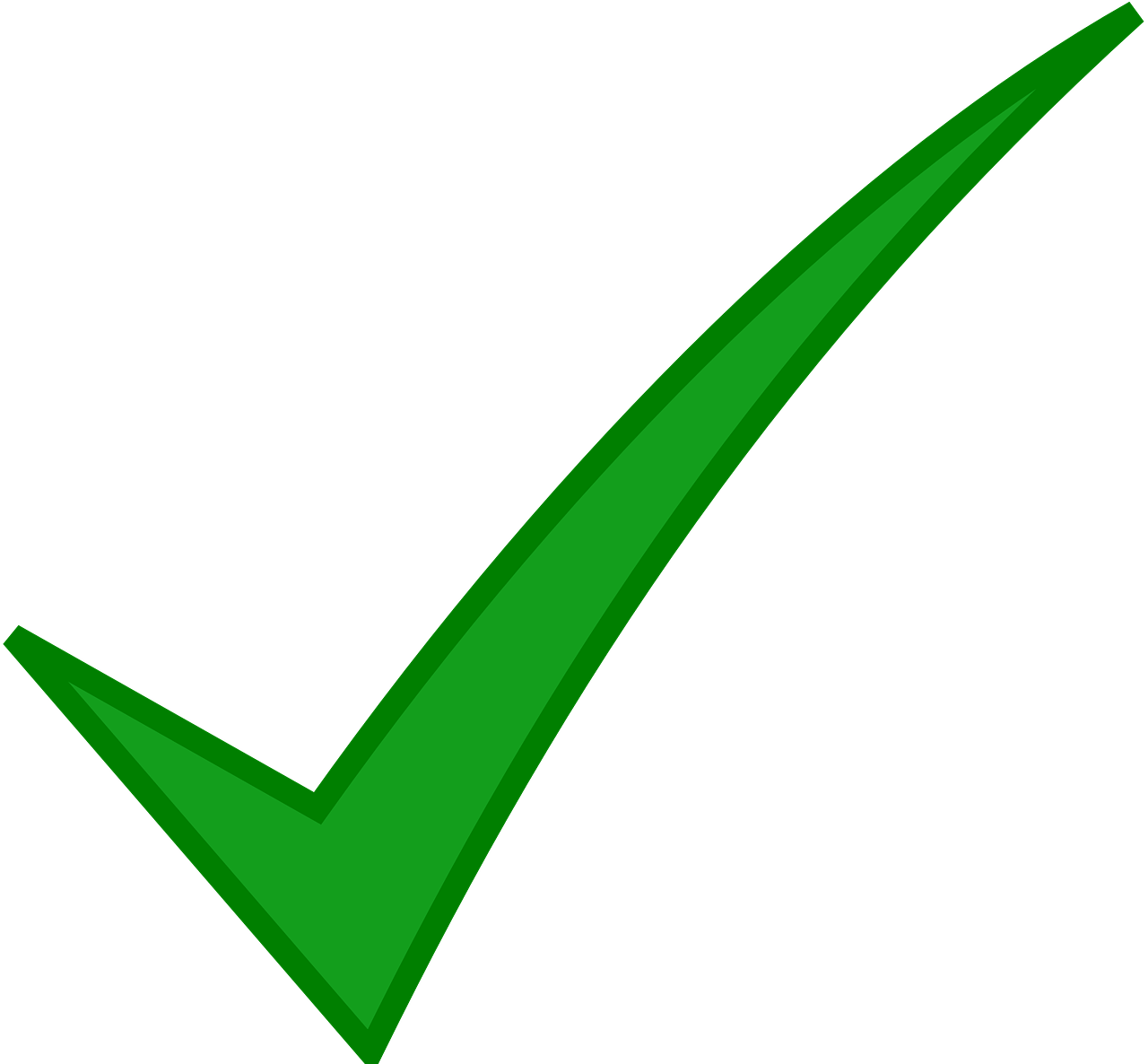 Has she
I have
6
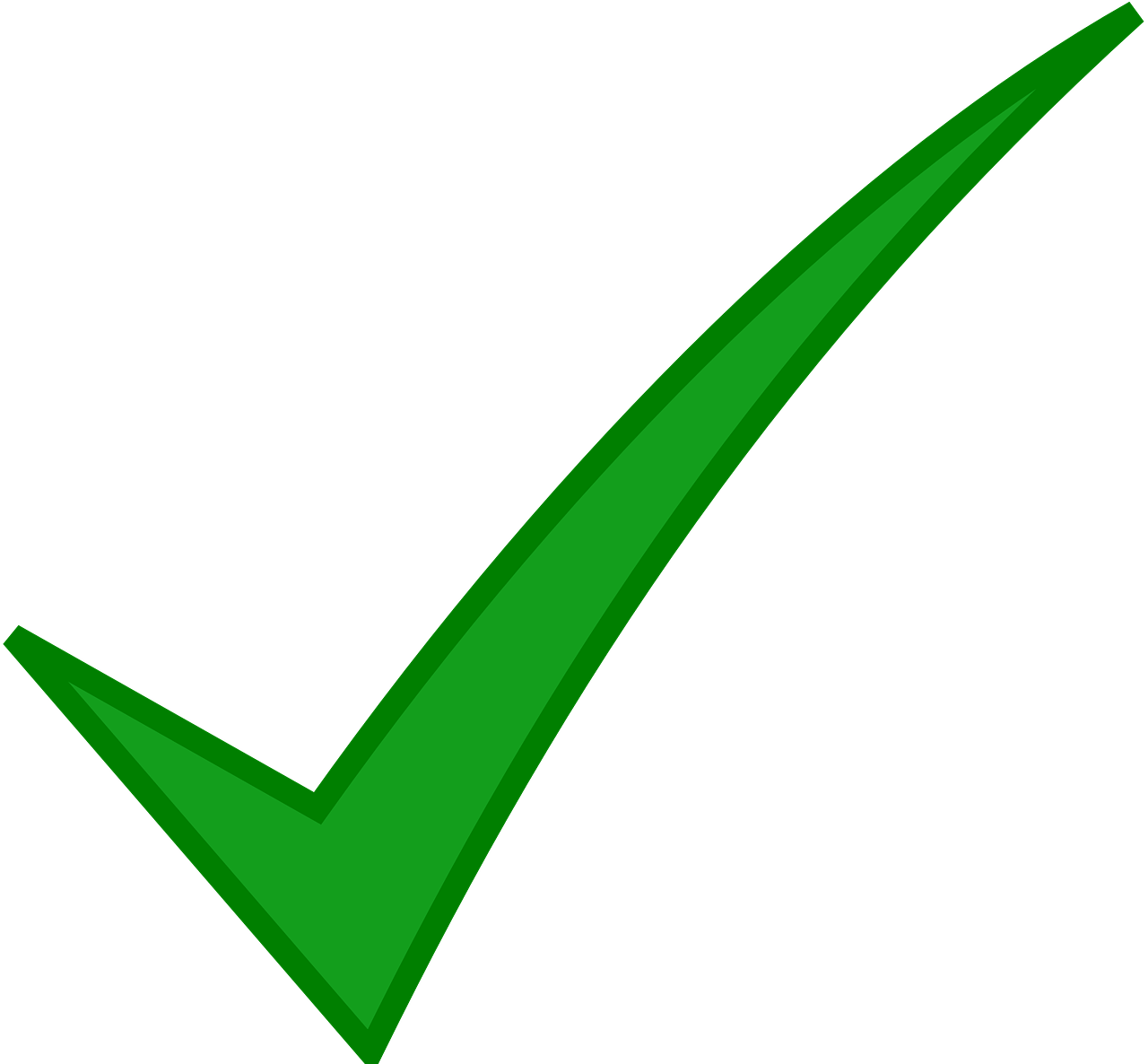 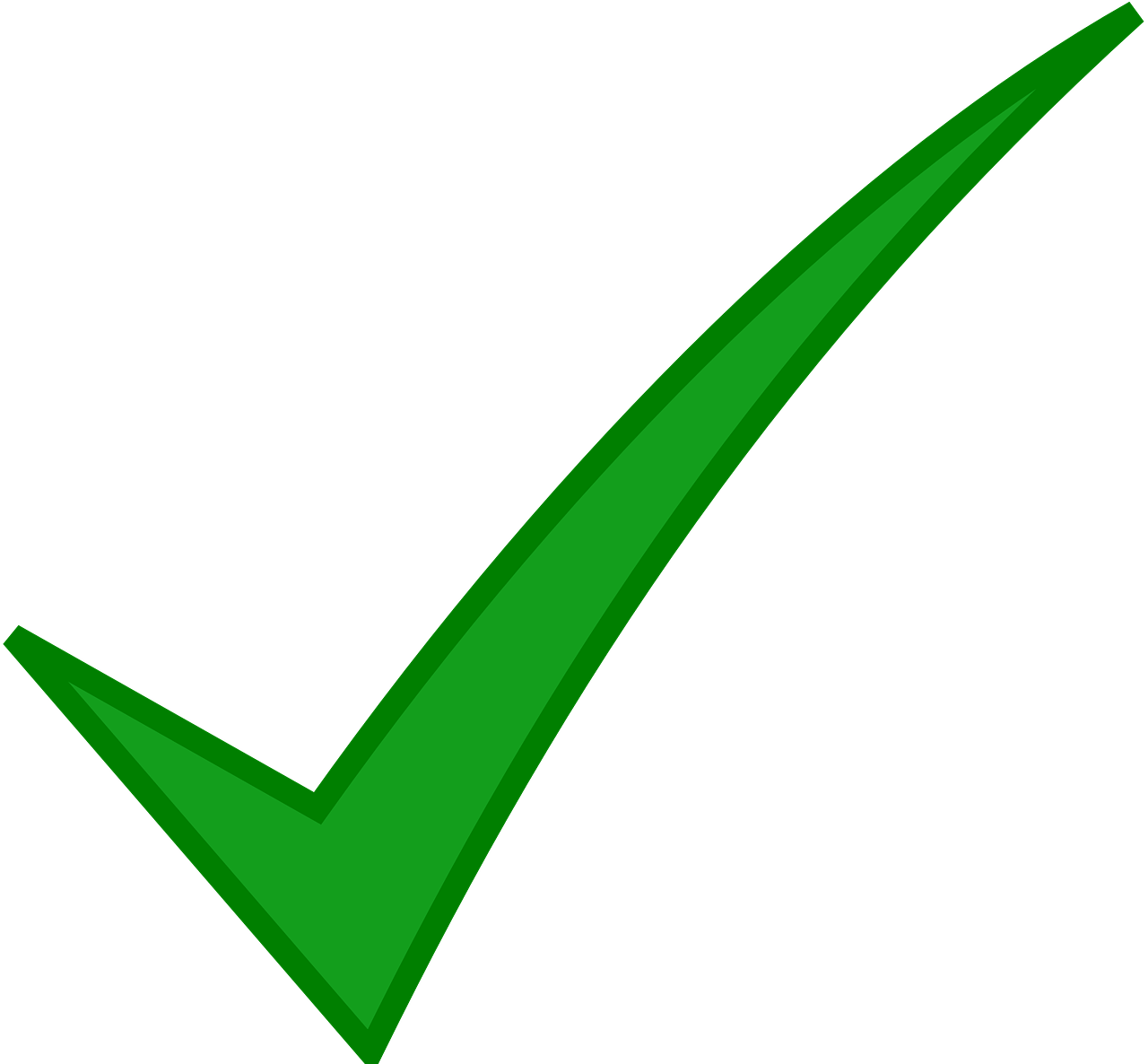 3
Has she
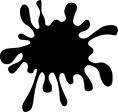 She has
Hat sie  das Papier?
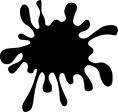 Sie  hat den Baum.
Have I
I have
[Speaker Notes: Timing: 6 minutes (2 slides)
1/2

Aim: to practise written comprehension of first and third person singular forms of the verb haben (to have). 

Procedure:
Pupils write 1-6 and the correct English meaning from the two options given. Encourage them to look at the verb form: habe or hat? Items 5 and 6 are questions, but pupils still just need to look for the verb form. 
Click to reveal answers.]
Wer hat das?
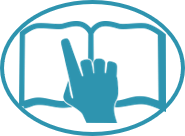 Make 2 lists. What does Lias (I) have? What does Ronja (she) have?
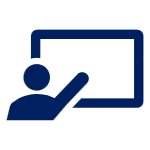 Schreib auf Englisch.
lesen
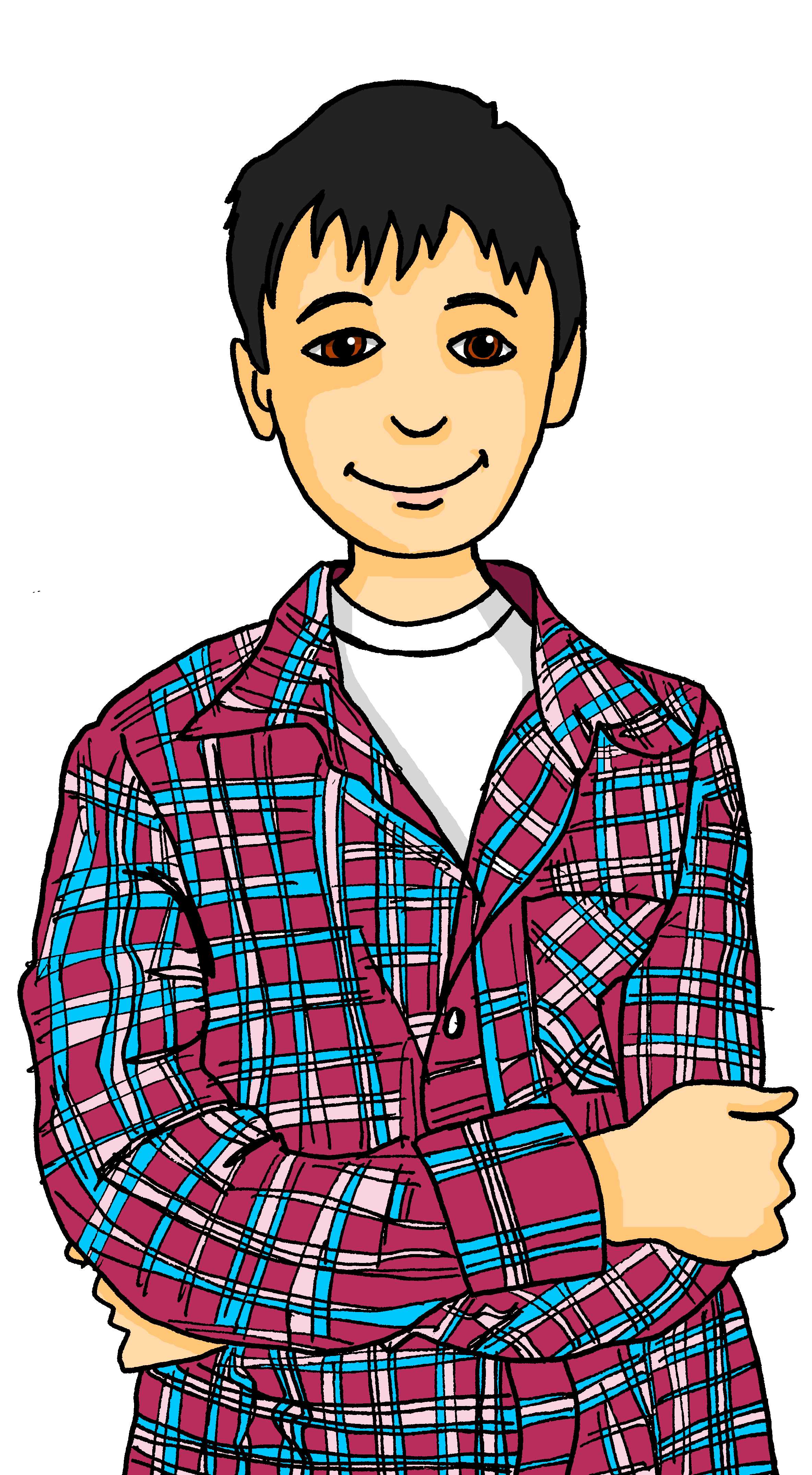 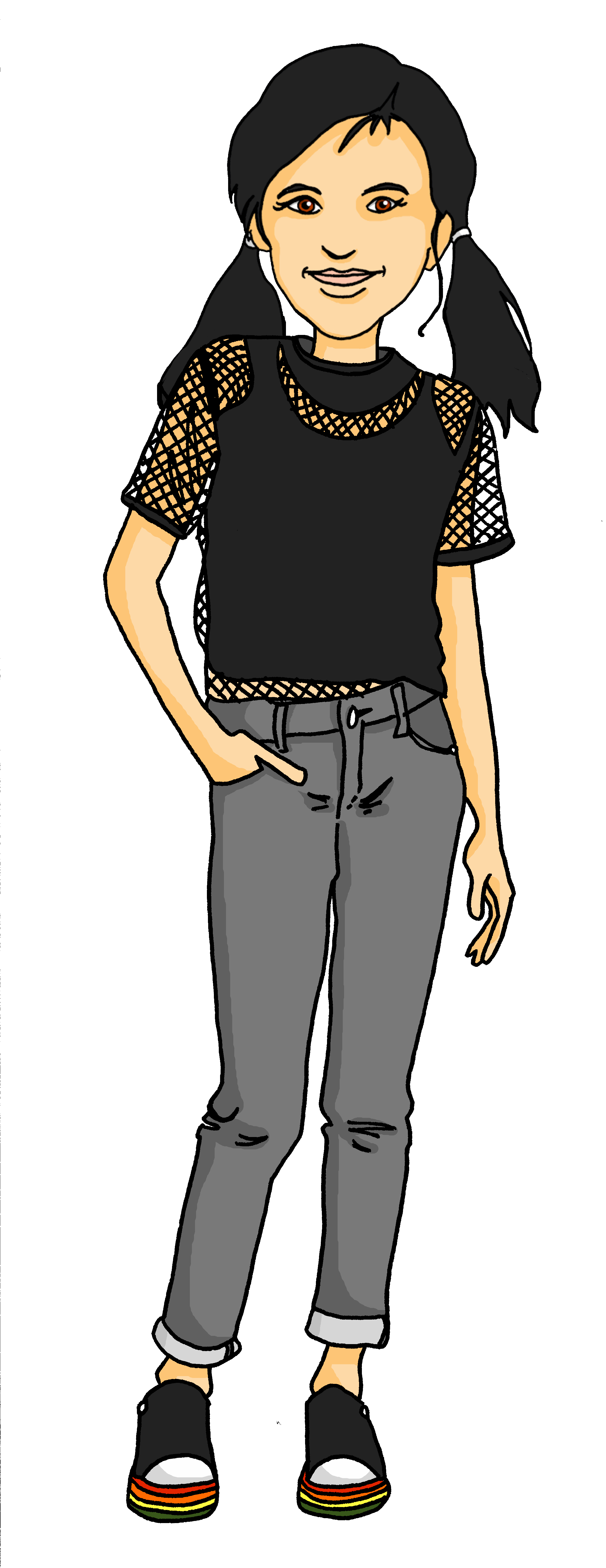 4
1
Sie hat das Fahrrad.
Sie hat den 
Computer.
2
5
Habe ich den Preis?
Ich habe das Spiel.
game
computer
tree
prize
bicycle
Remember that the masculine word for ‘the’ changes to den after most verbs.
3
6
paper
Sie hat den Baum.
Hat sie das Papier?
[Speaker Notes: Timing: 5 minutes
2/2

Aim: to practise written comprehension of new and revisited vocabulary as well as the first and 3rd person forms of haben. 

Procedure:
Pupils write English lists for Lias and Ronja to show which items each person has. 
Click to reveal answers.

Additional task suggestion:
1. Pupils translate the whole sentence, including thinking about how to translate the questions ‘Has she the paper?’ into correct English.]
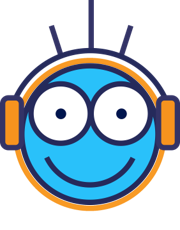 Lias, Ronja, and Gabriel are donating things to a charity sale.
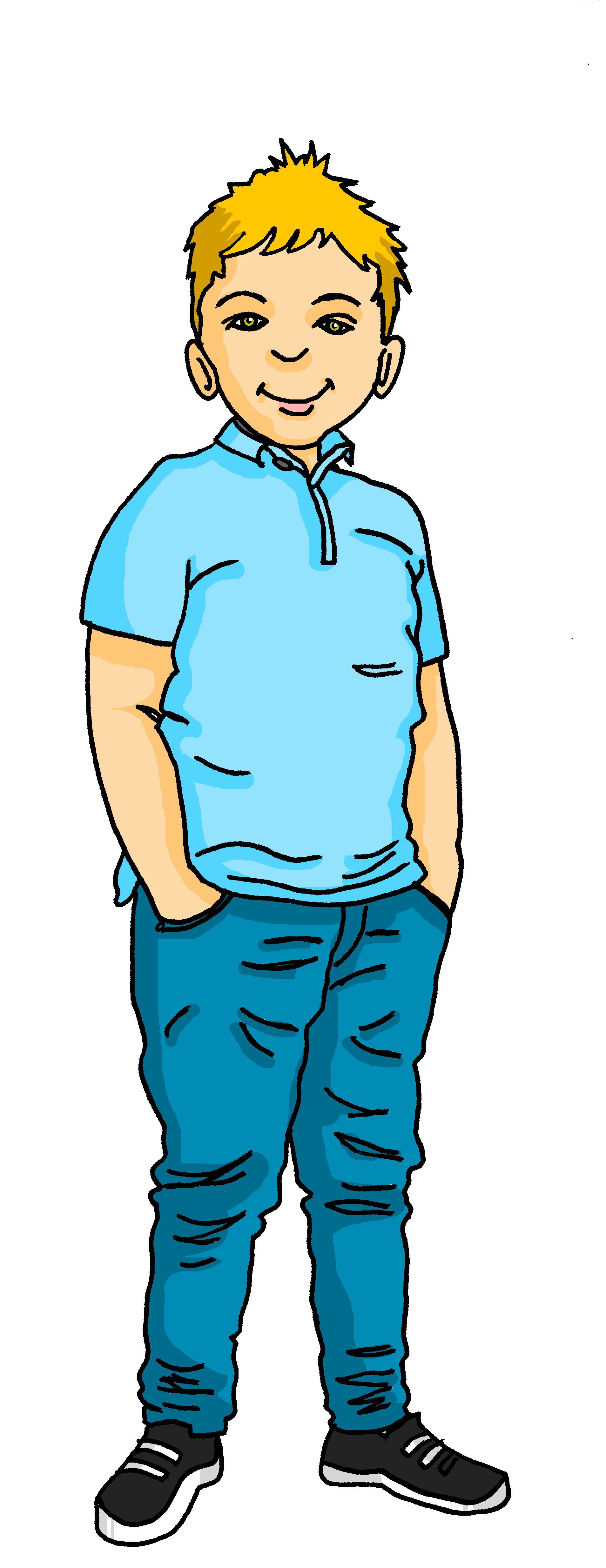 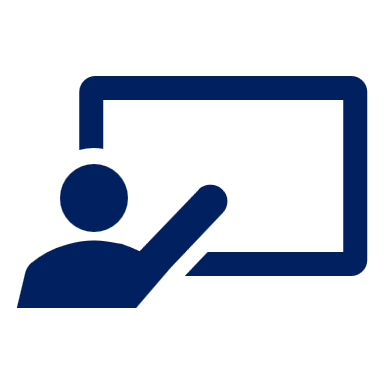 Was ist das? Wer hat das?
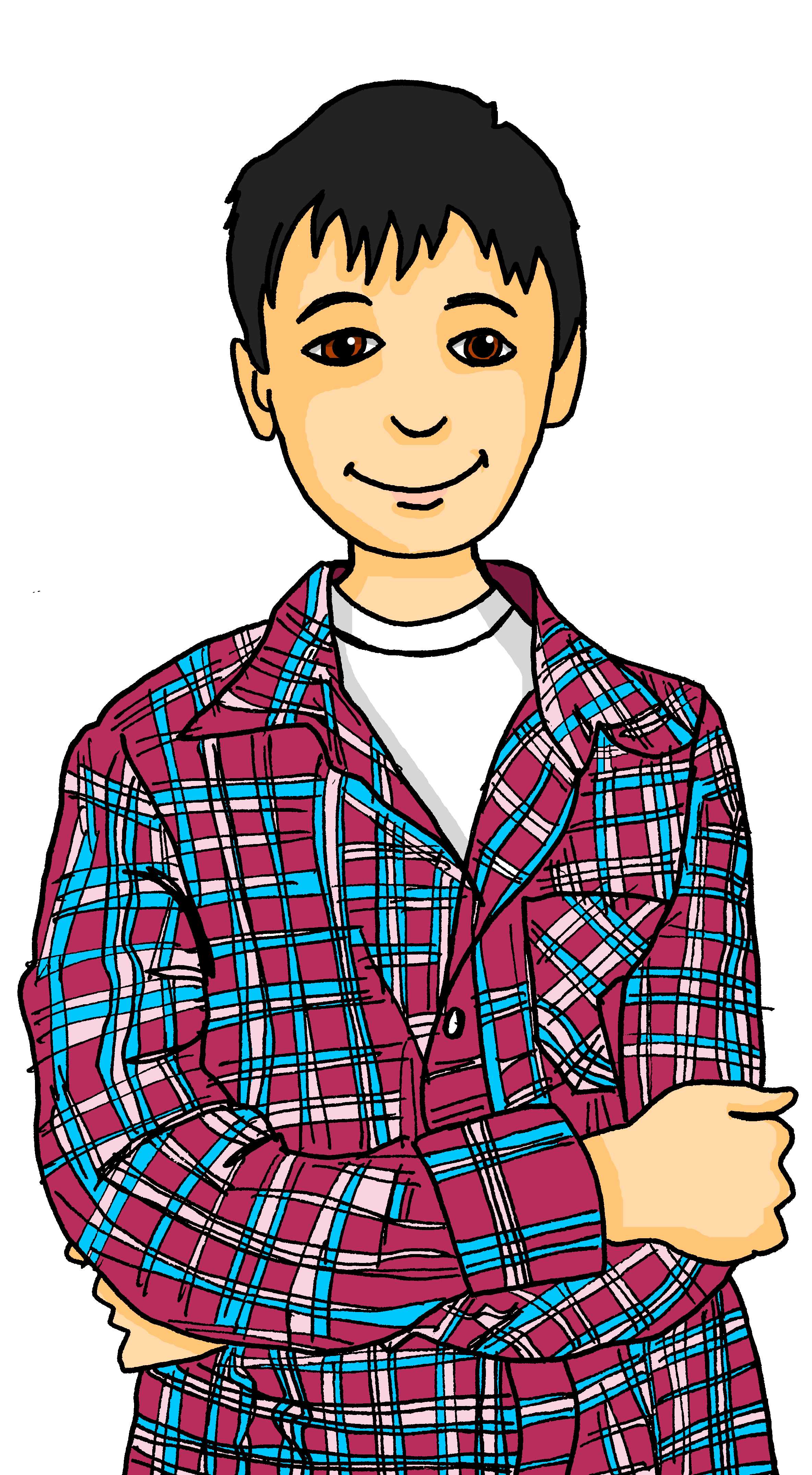 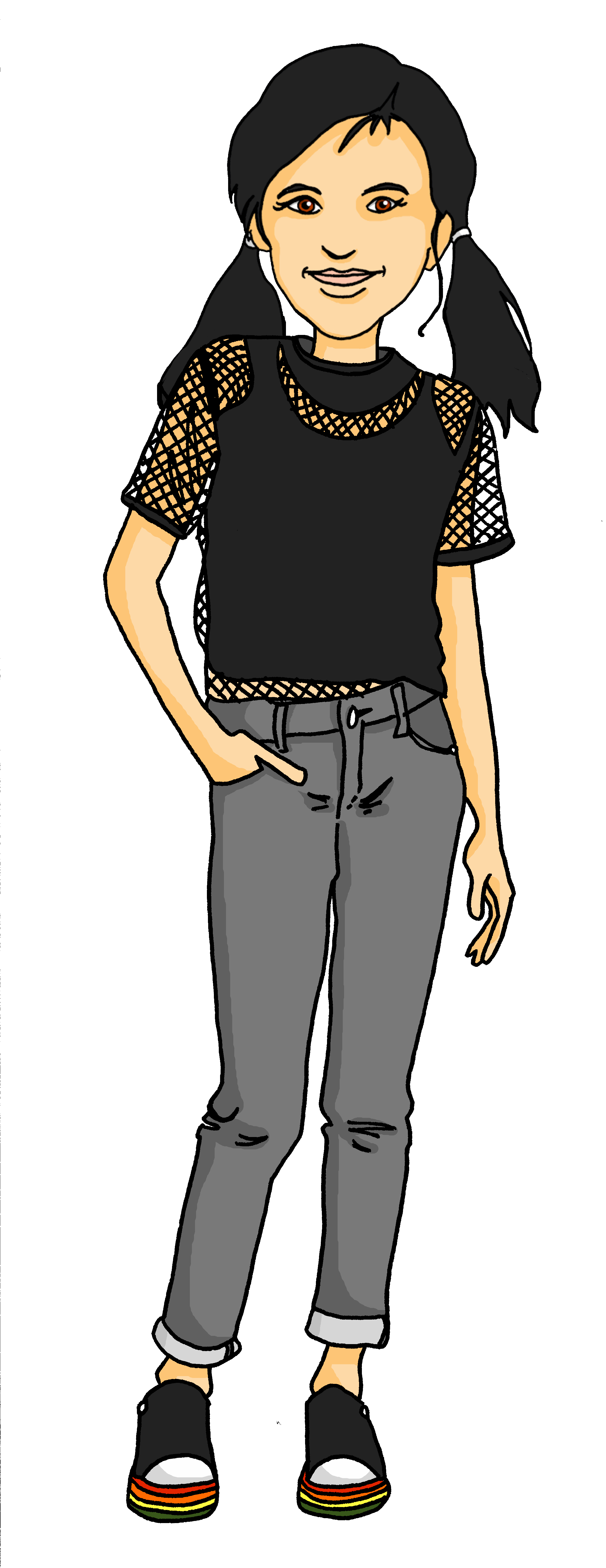 hören
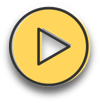 he
she
I
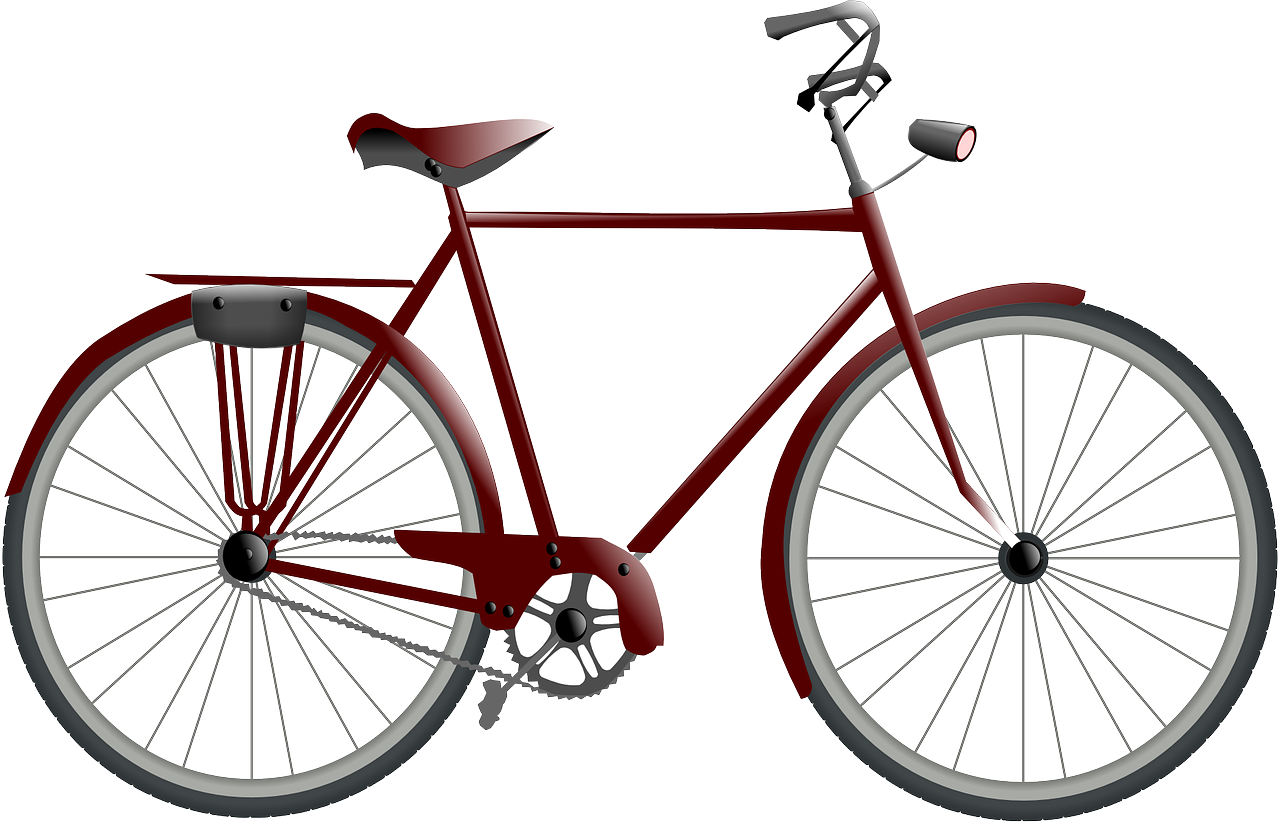 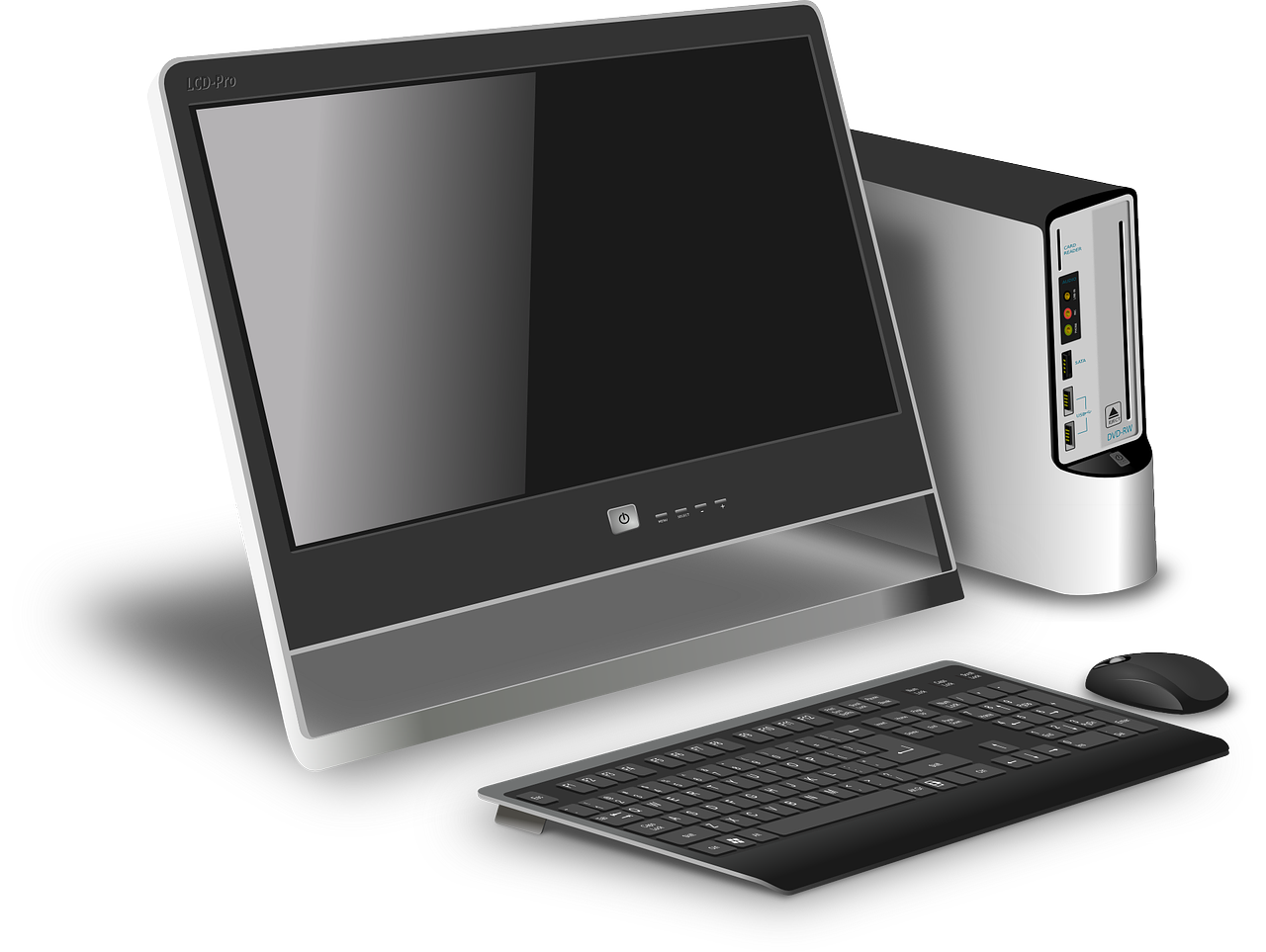 [Speaker Notes: Slide 1 of 6 
Timing: 5 minutes (6 slides)Aim: To practise knowledge of Row 2 accusative definite articles (words for ‘the’) in German; to practise comprehension of haben in first and third persons.Procedure:1. Click on the audio button to hear a sentence starter. Pupils listen for the definite article and finish the sentence with the appropriate noun by pointing to the left or the right.
2. Click to reveal answer.
3. Pupils listen to the sentence again and decide whether it refers to Lias, Ronja or Gabriel. Note, Lias is speaking in this activity, so ‘ich’ refers to him.
4. Click to reveal answer.
5. Click for following slide.

Transcript:
Ich habe den…]
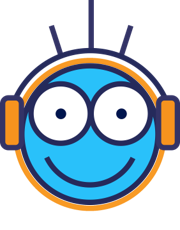 Lias, Ronja, and Gabriel are donating things to a charity sale.
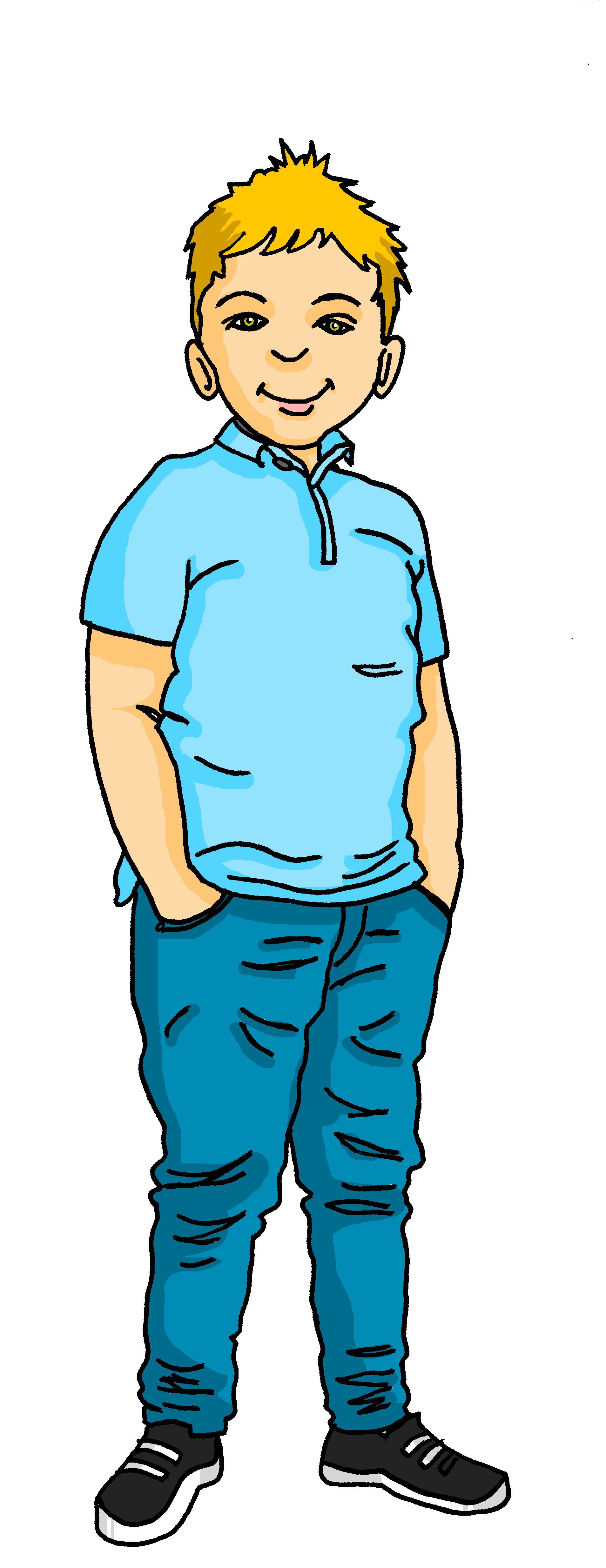 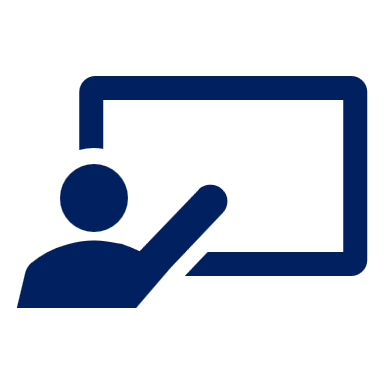 Was ist das? Wer hat das?
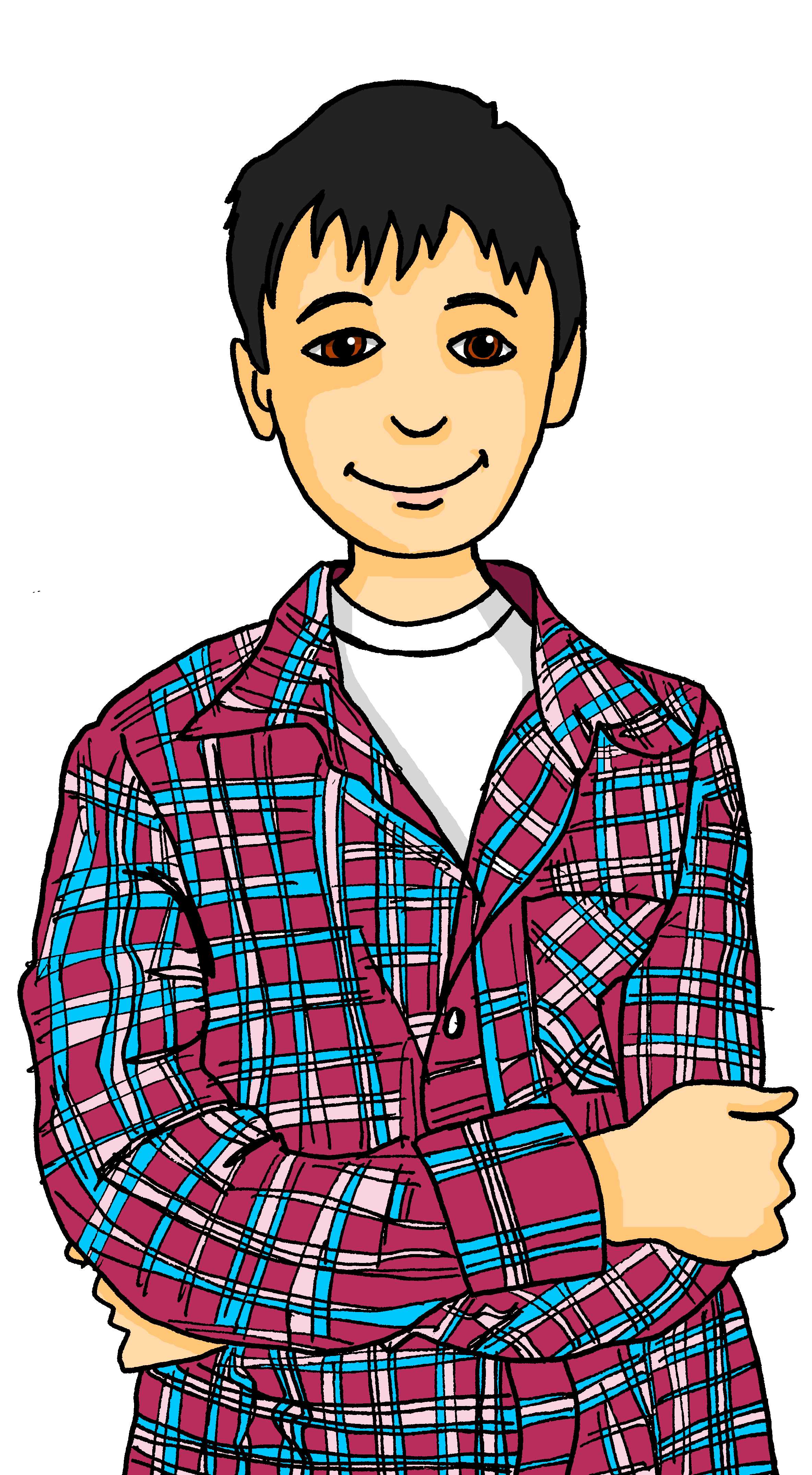 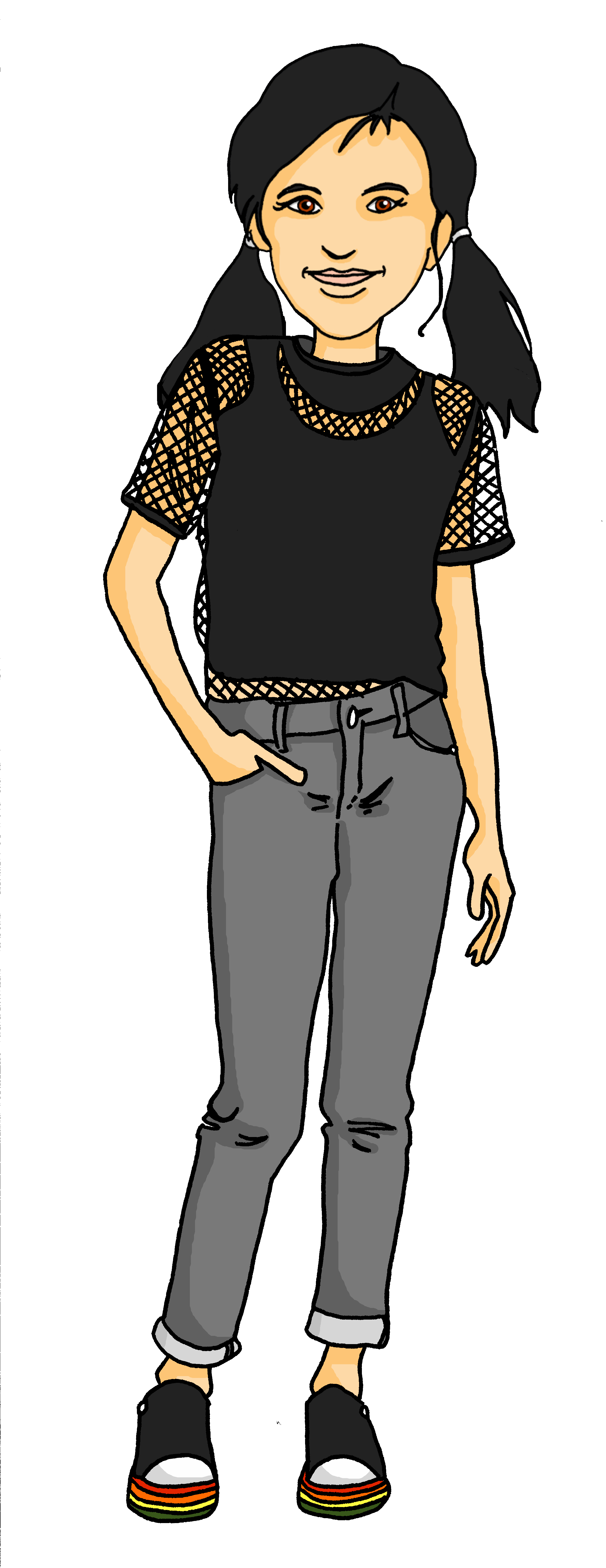 hören
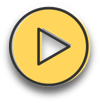 he
she
I
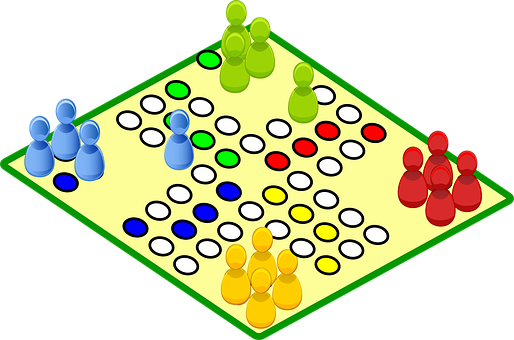 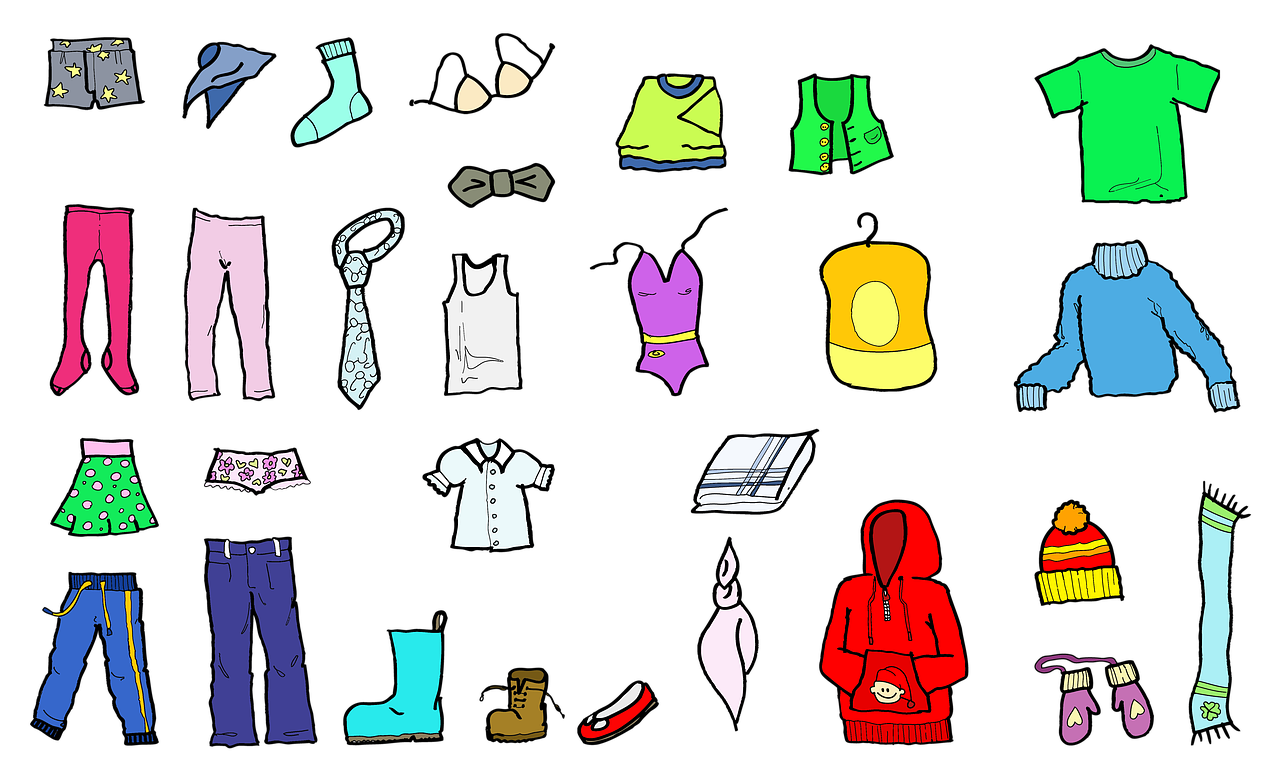 [Speaker Notes: [2/6]

Transcript:
Er hat die…]
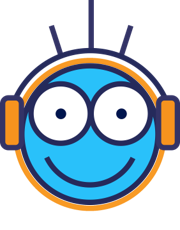 Lias, Ronja, and Gabriel are donating things to a charity sale.
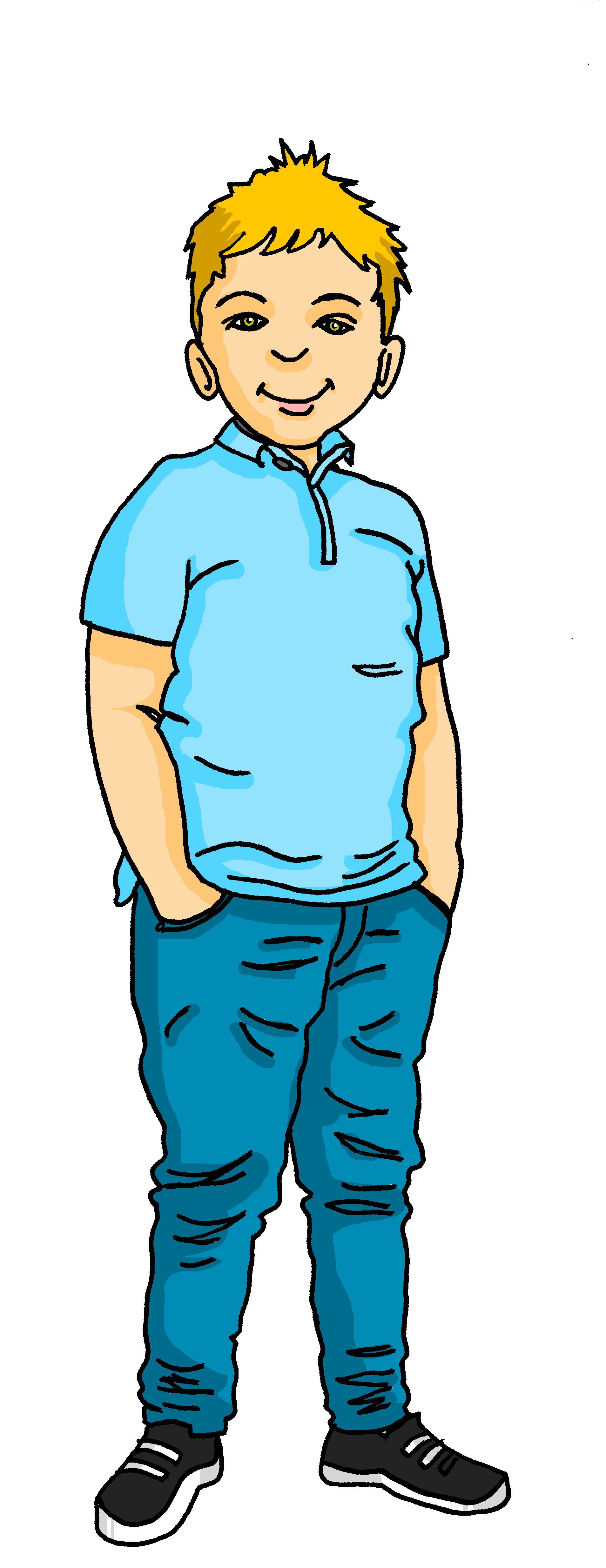 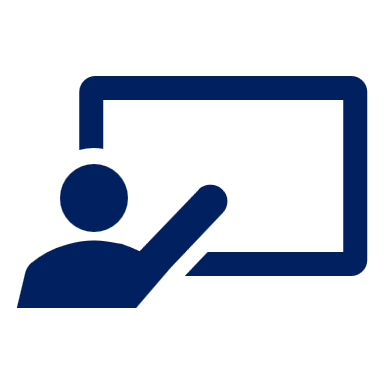 Was ist das? Wer hat das?
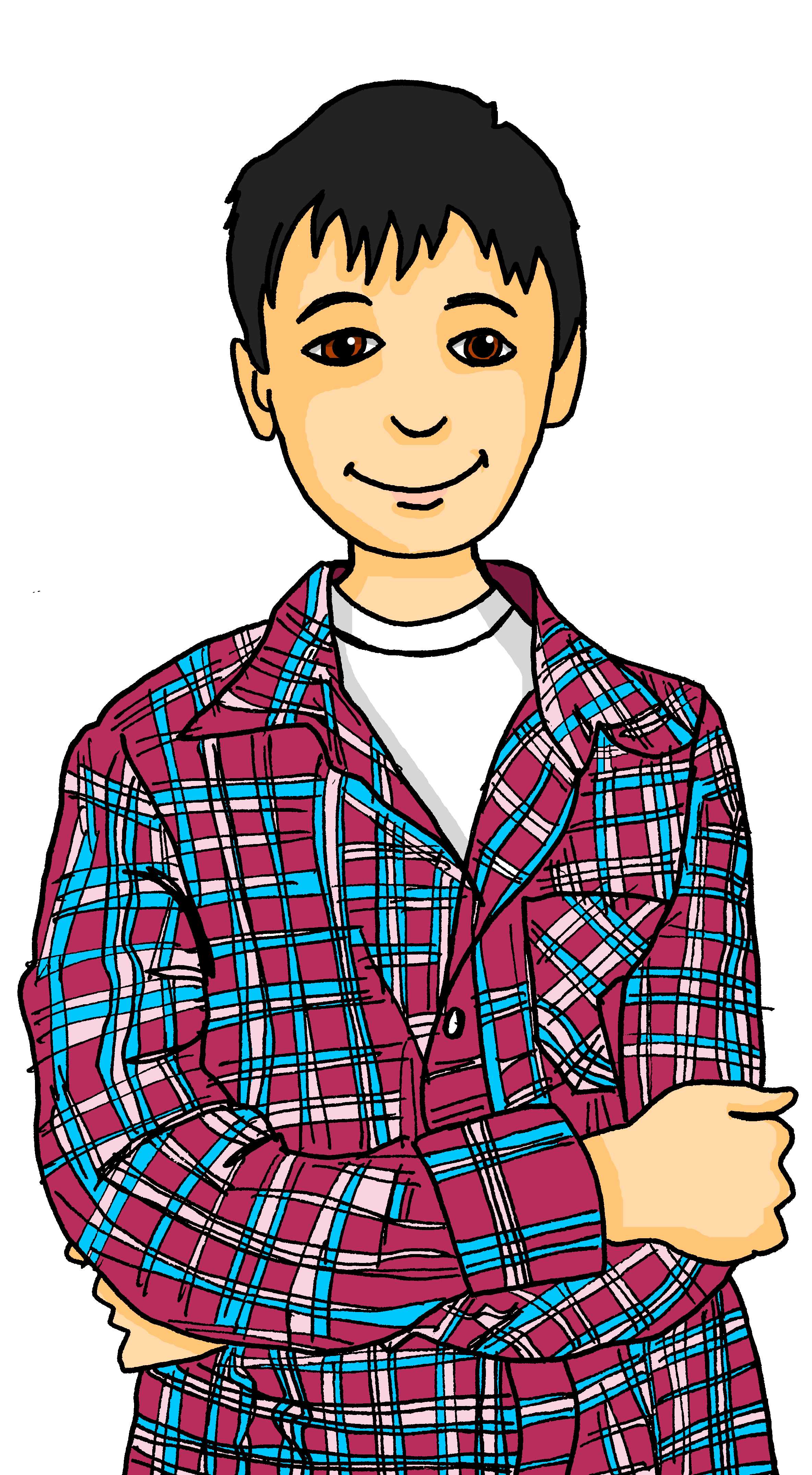 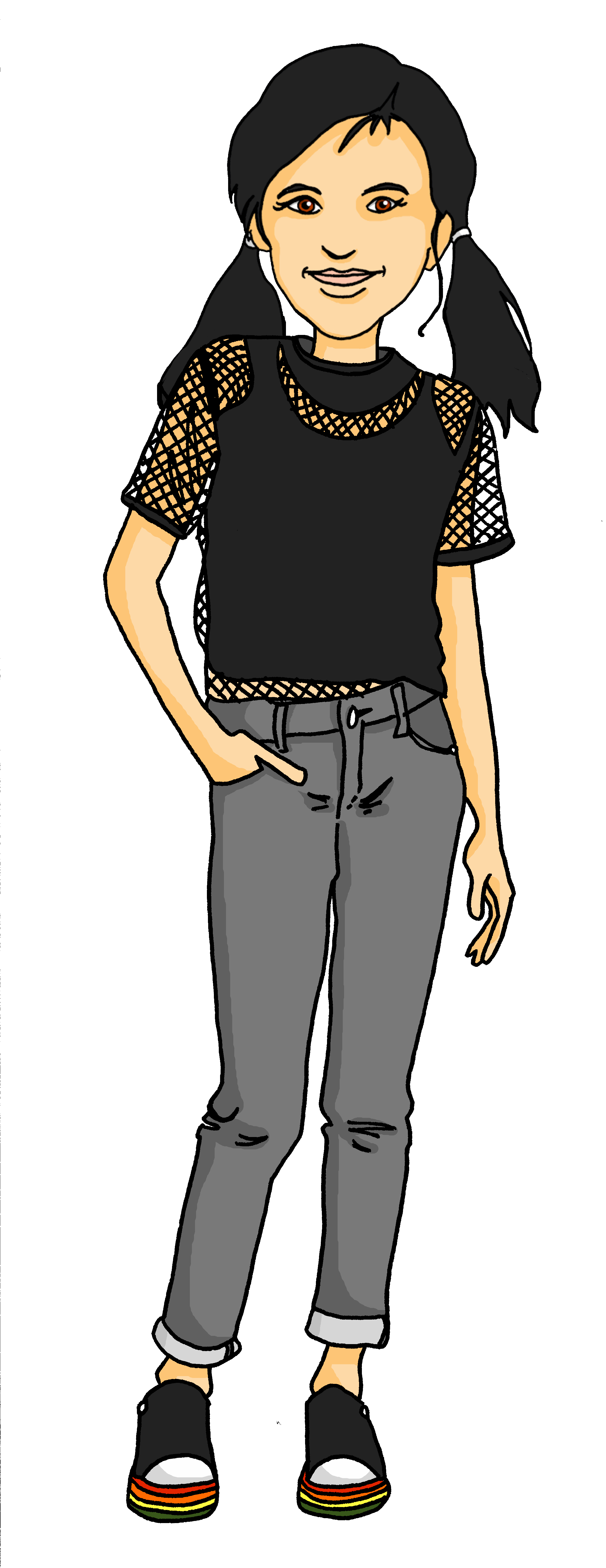 hören
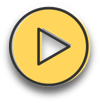 he
she
I
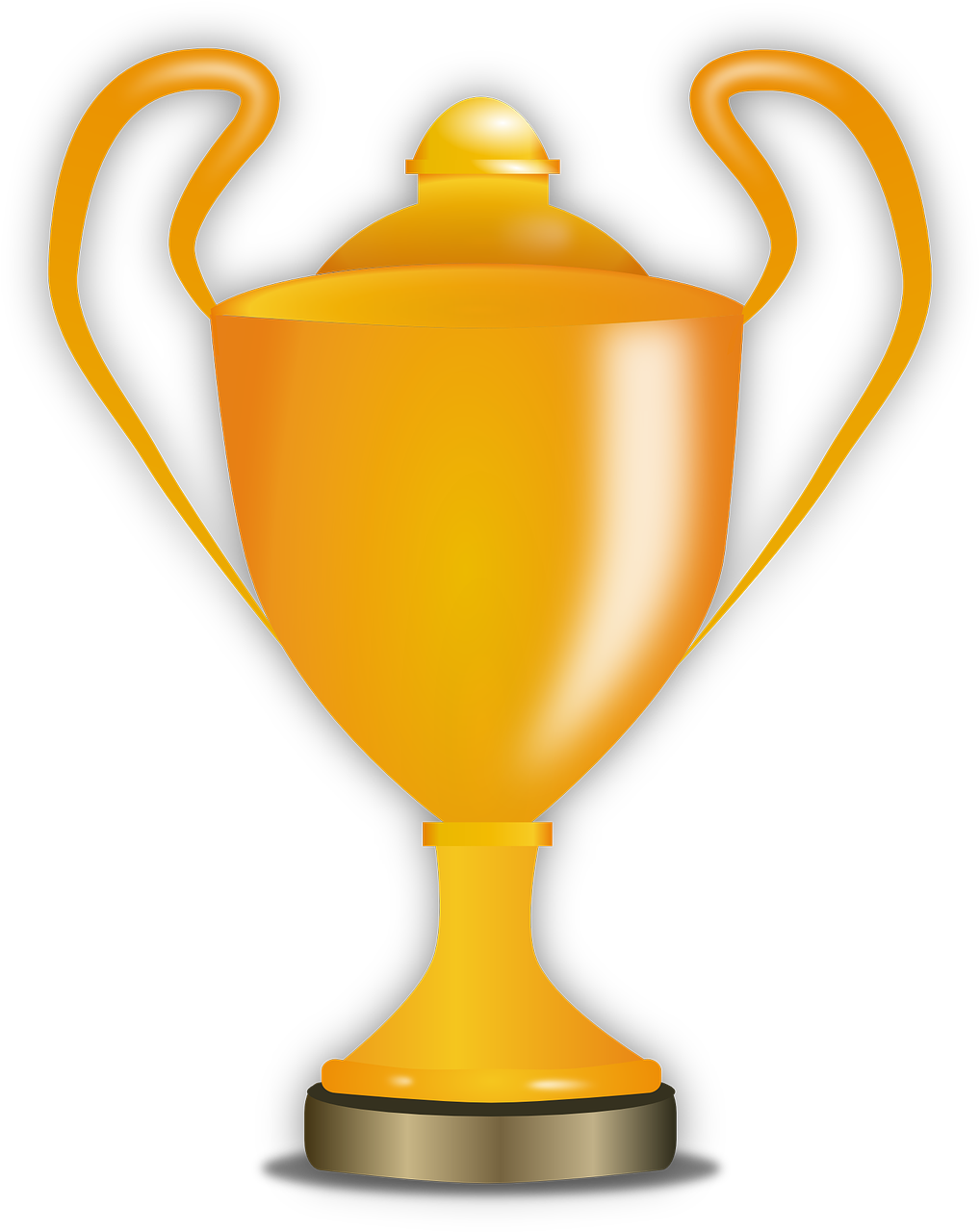 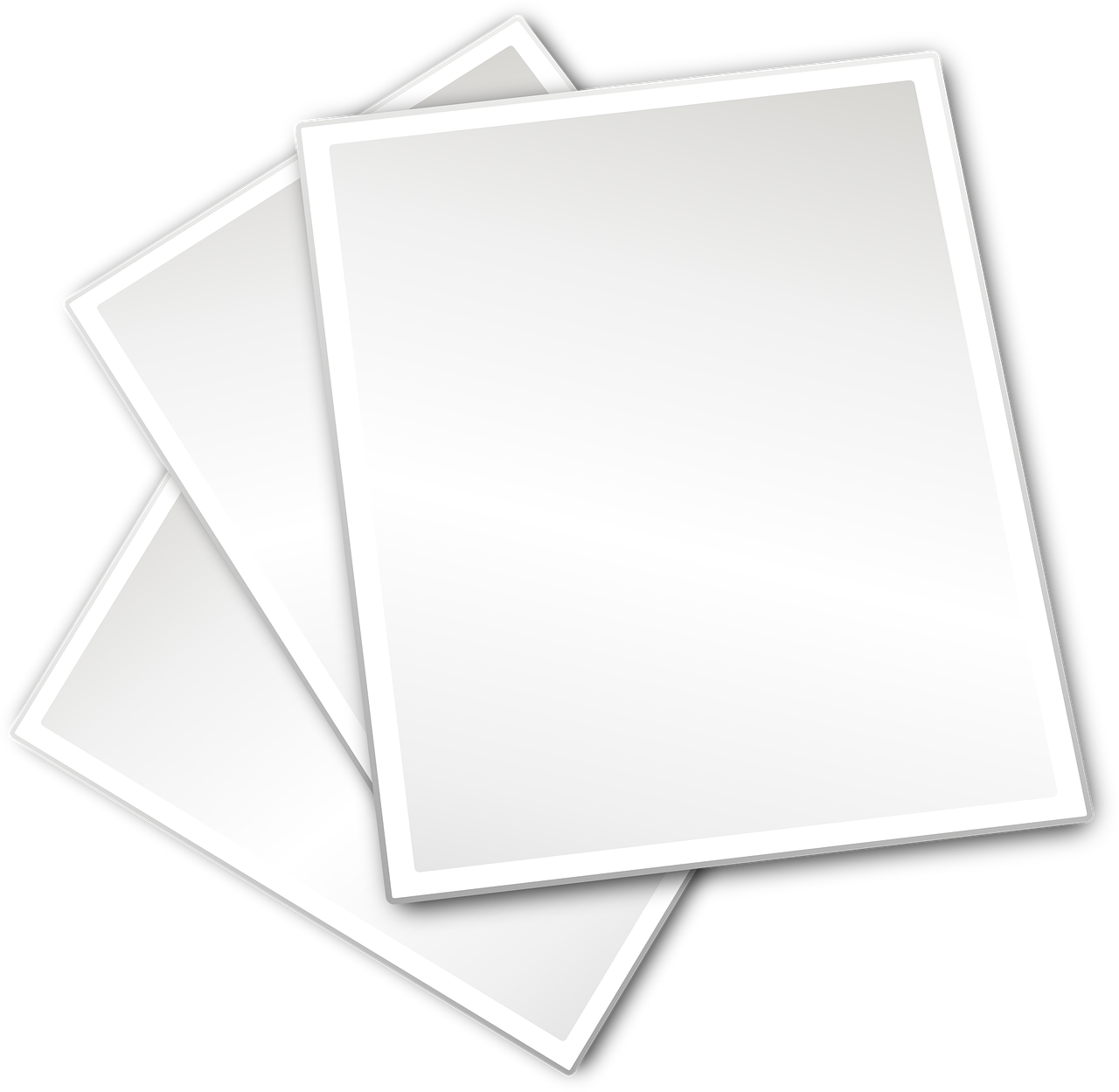 [Speaker Notes: [3/6]

Transcript:
Sie hat den…]
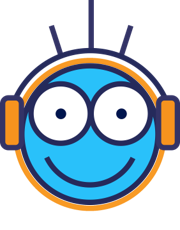 Lias, Ronja, and Gabriel are donating things to a charity sale.
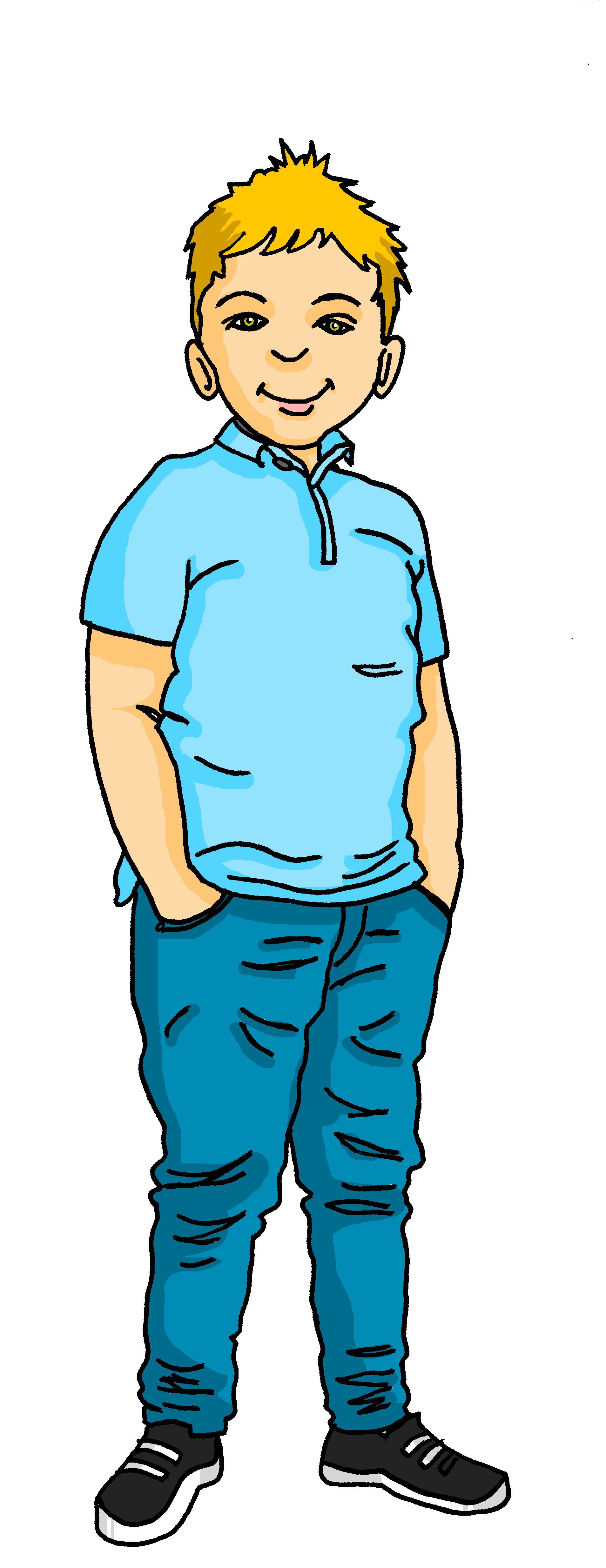 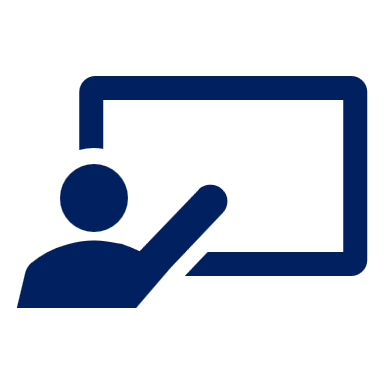 Was ist das? Wer hat das?
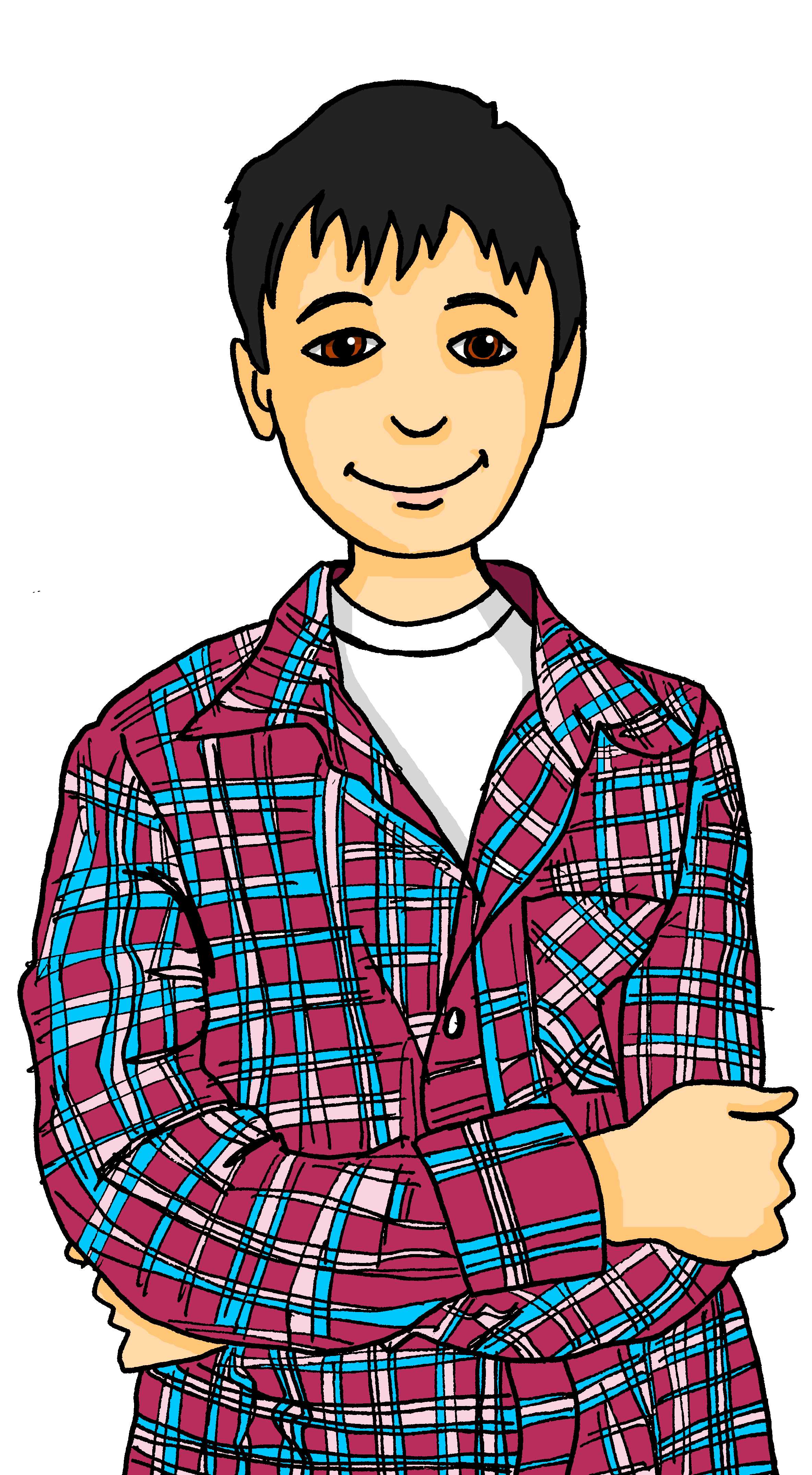 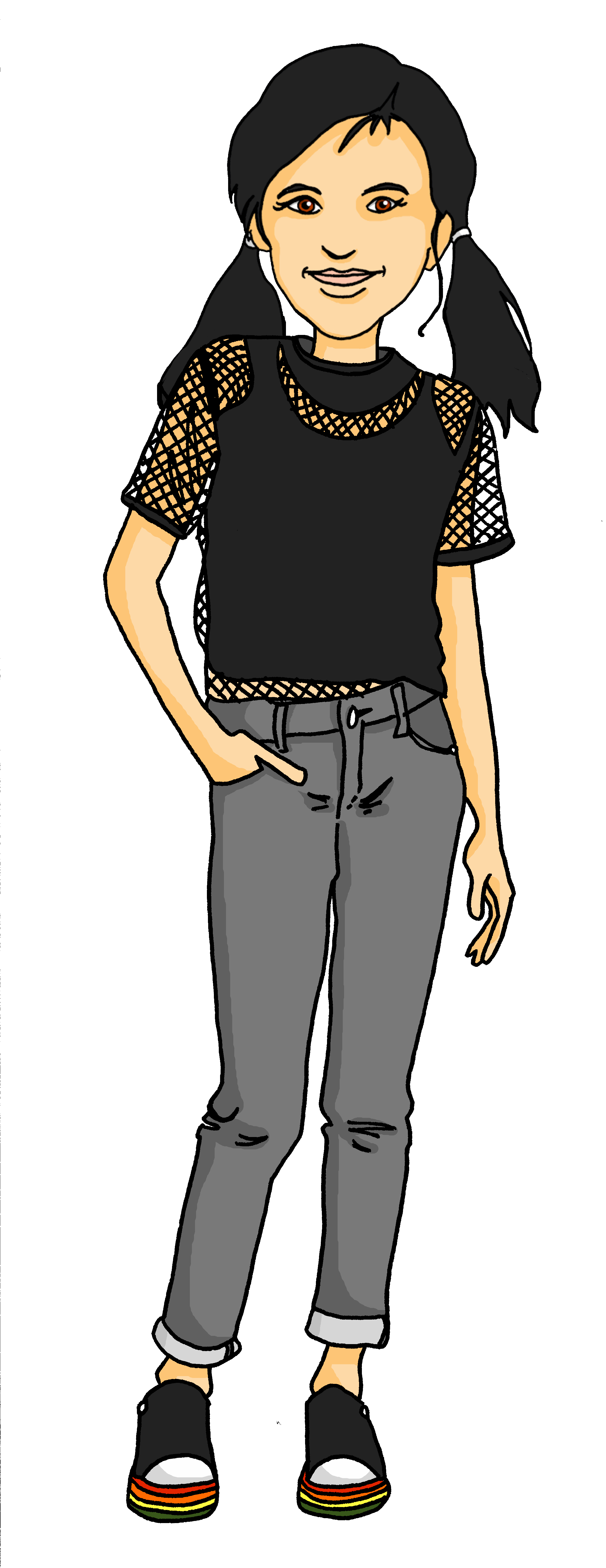 hören
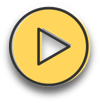 he
she
I
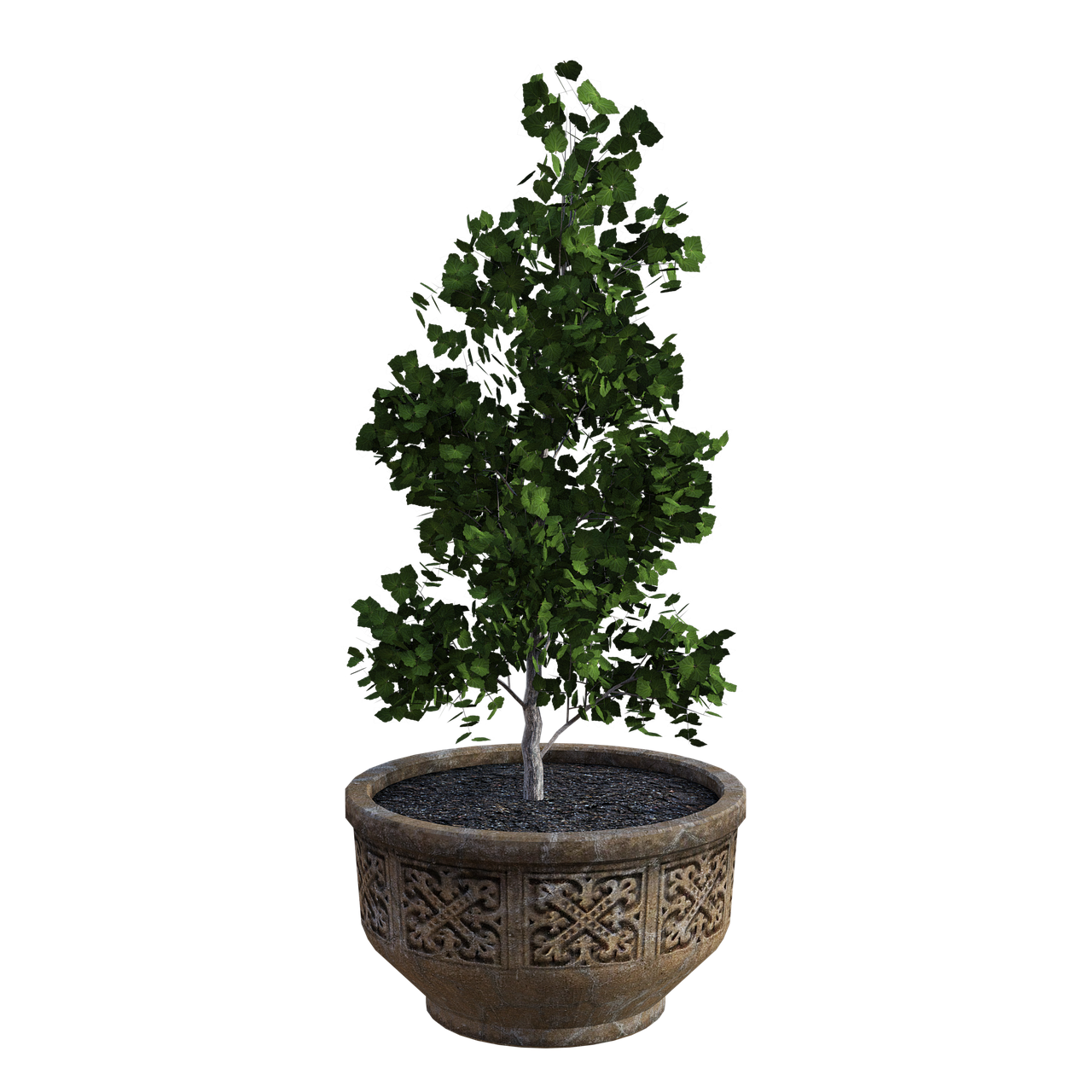 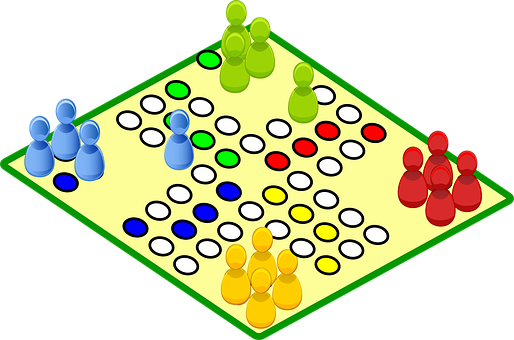 [Speaker Notes: [4/6]

Transcript:
Er hat das…]
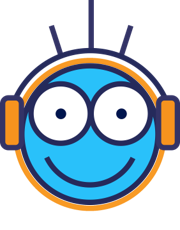 Lias, Ronja, and Gabriel are donating things to a charity sale.
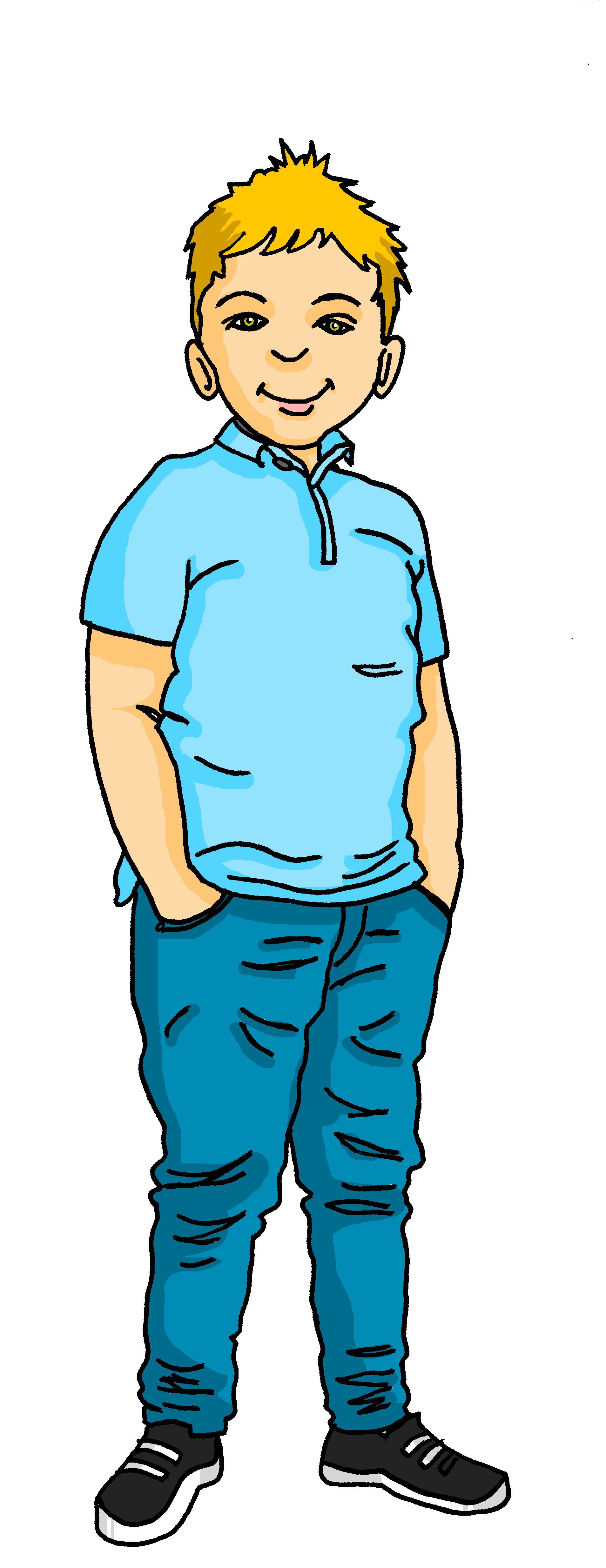 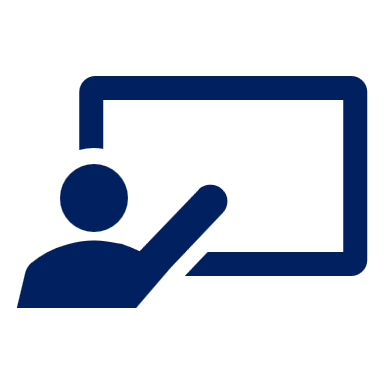 Was ist das? Wer hat das?
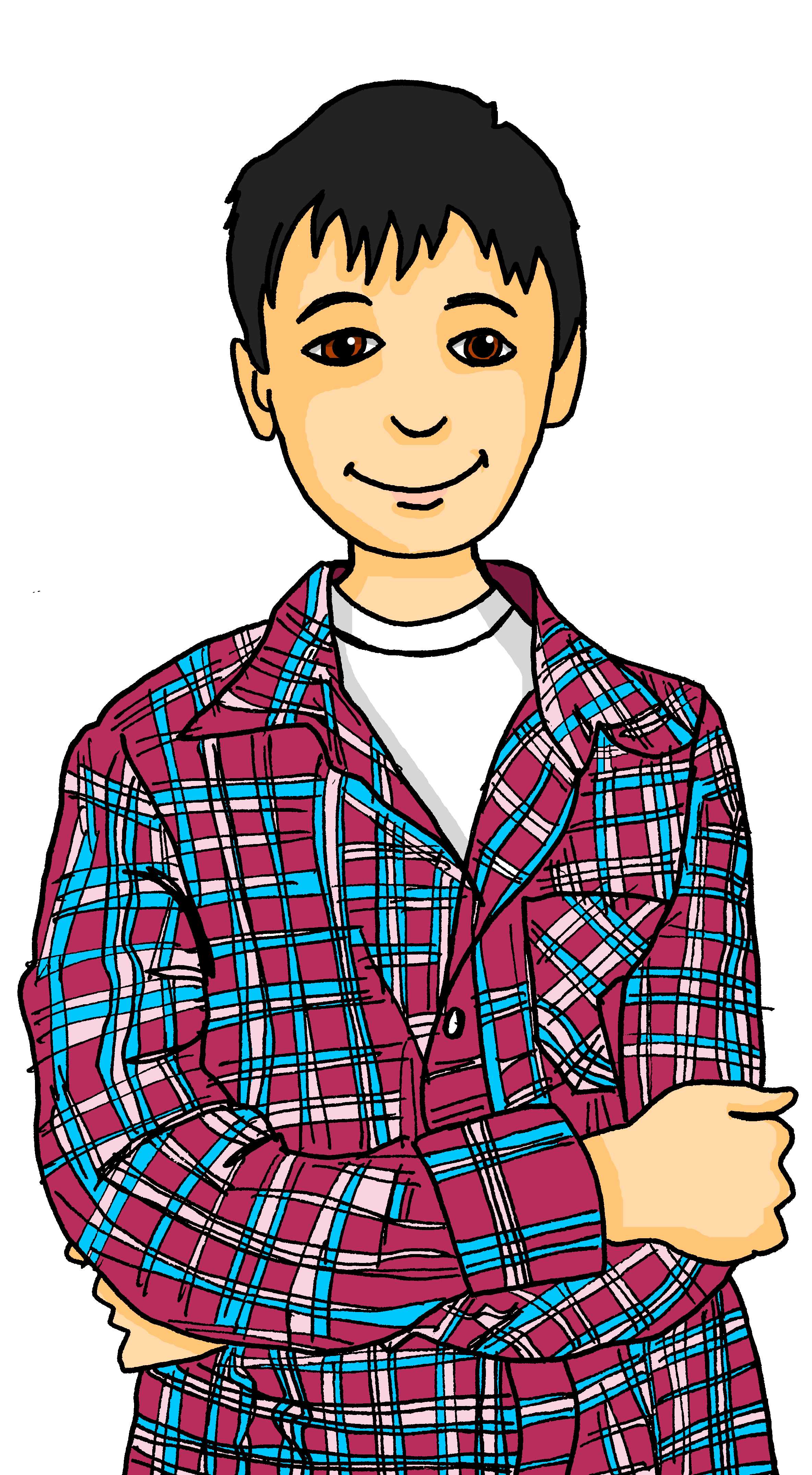 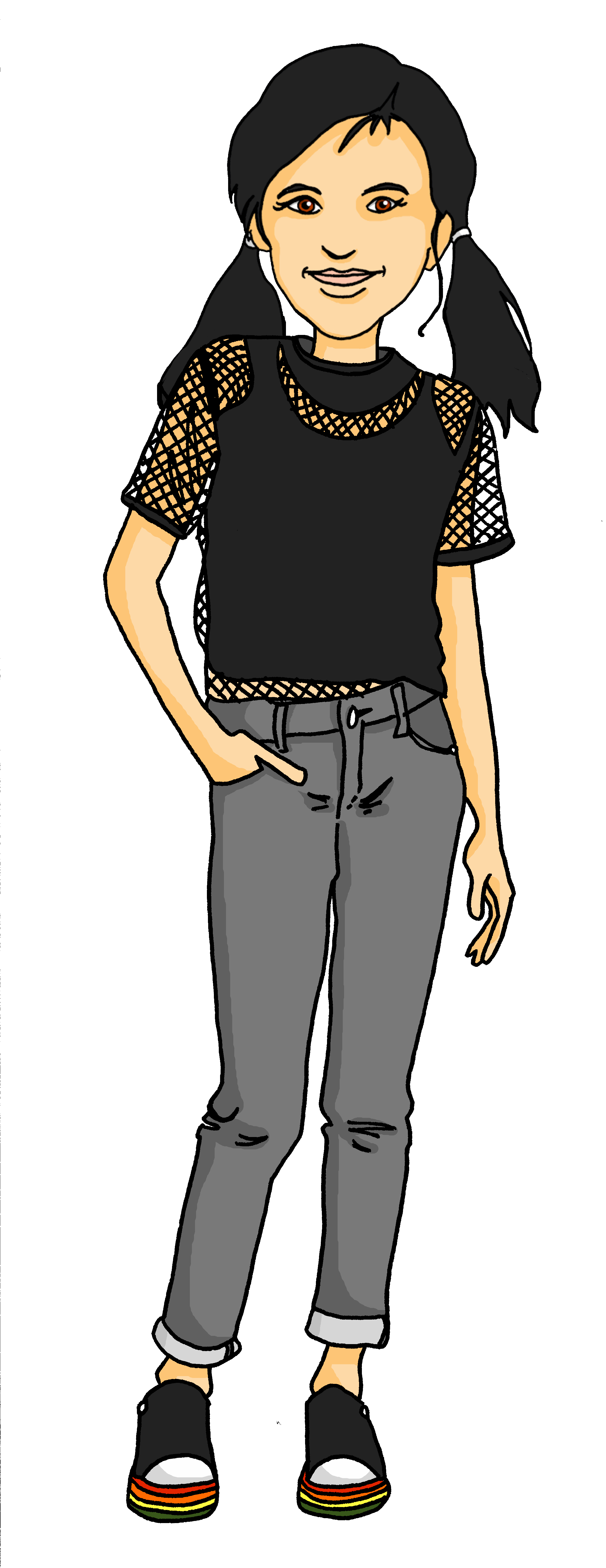 hören
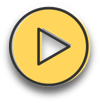 he
she
I
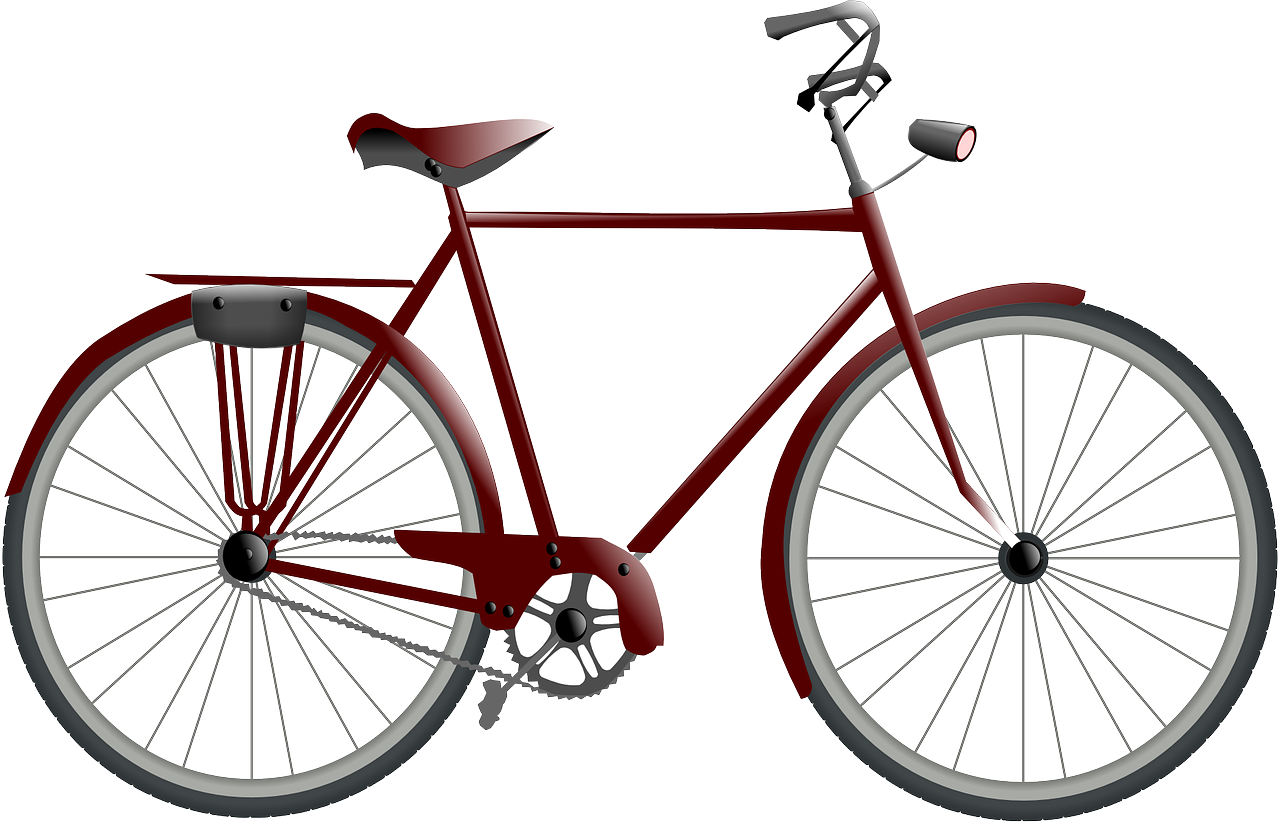 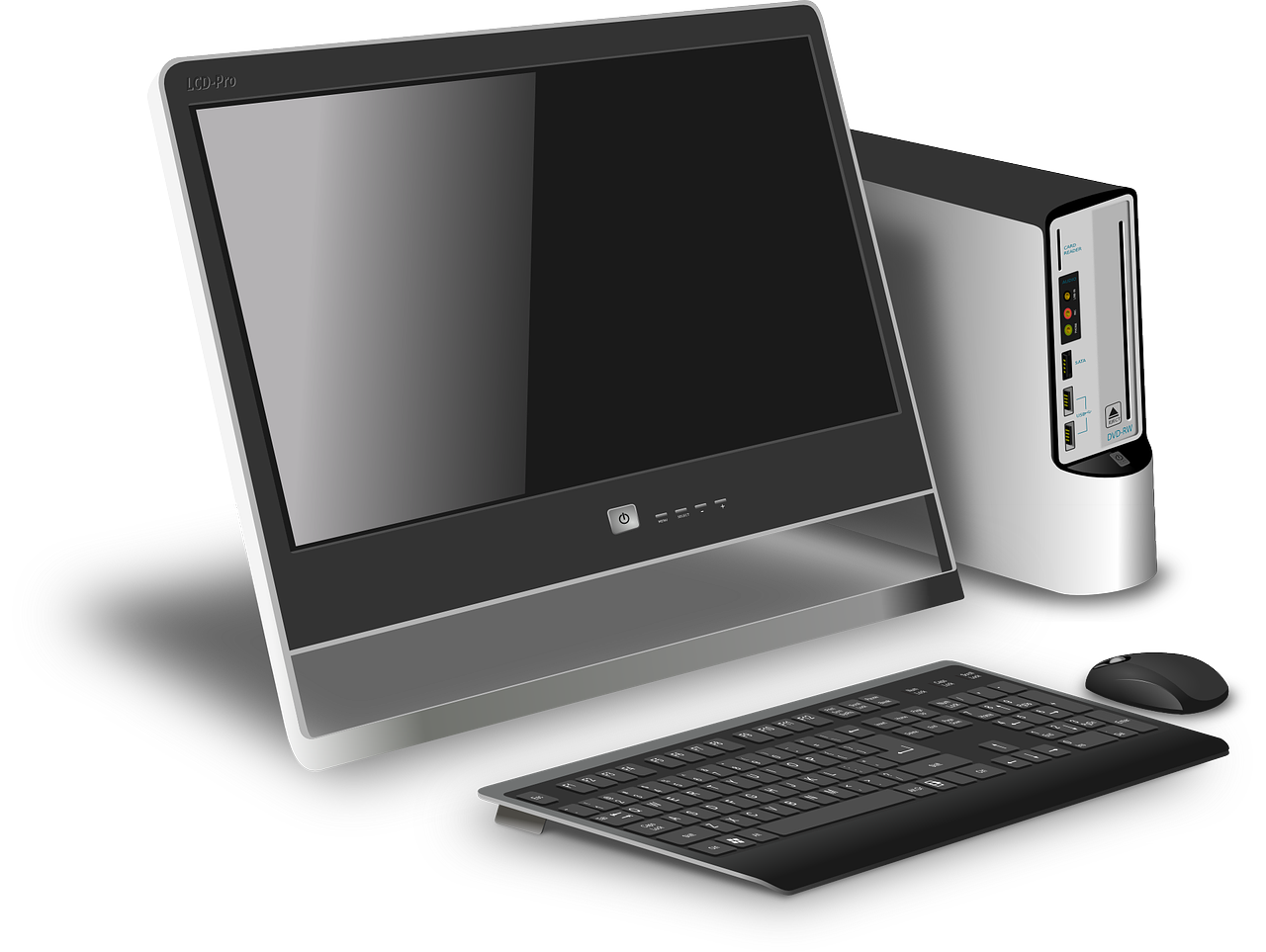 [Speaker Notes: [5/6]

Transcript:
Ich habe das…]
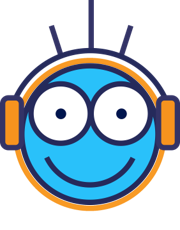 Lias, Ronja, and Gabriel are donating things to a charity sale.
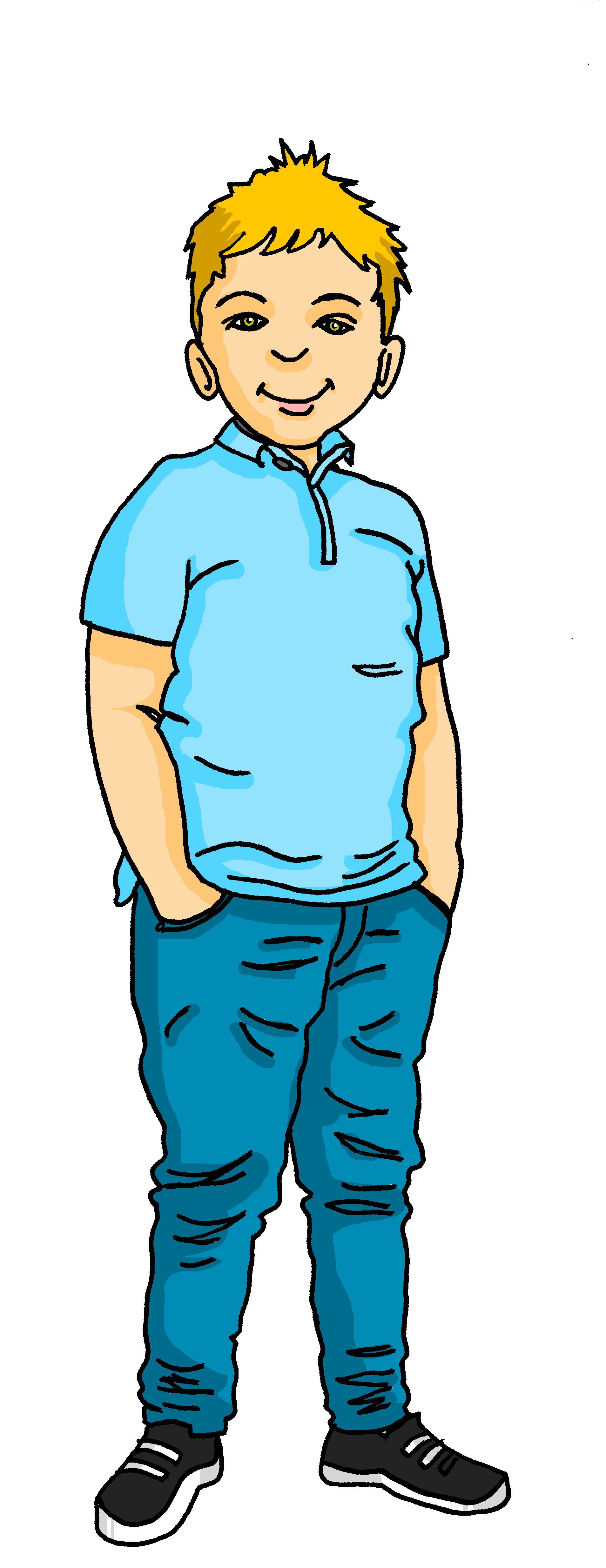 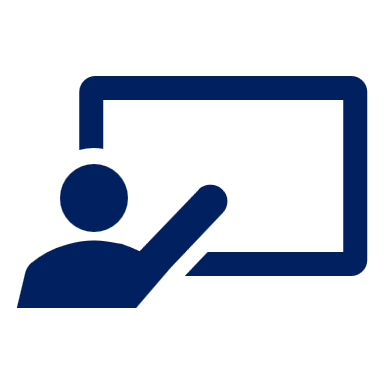 Was ist das? Wer hat das?
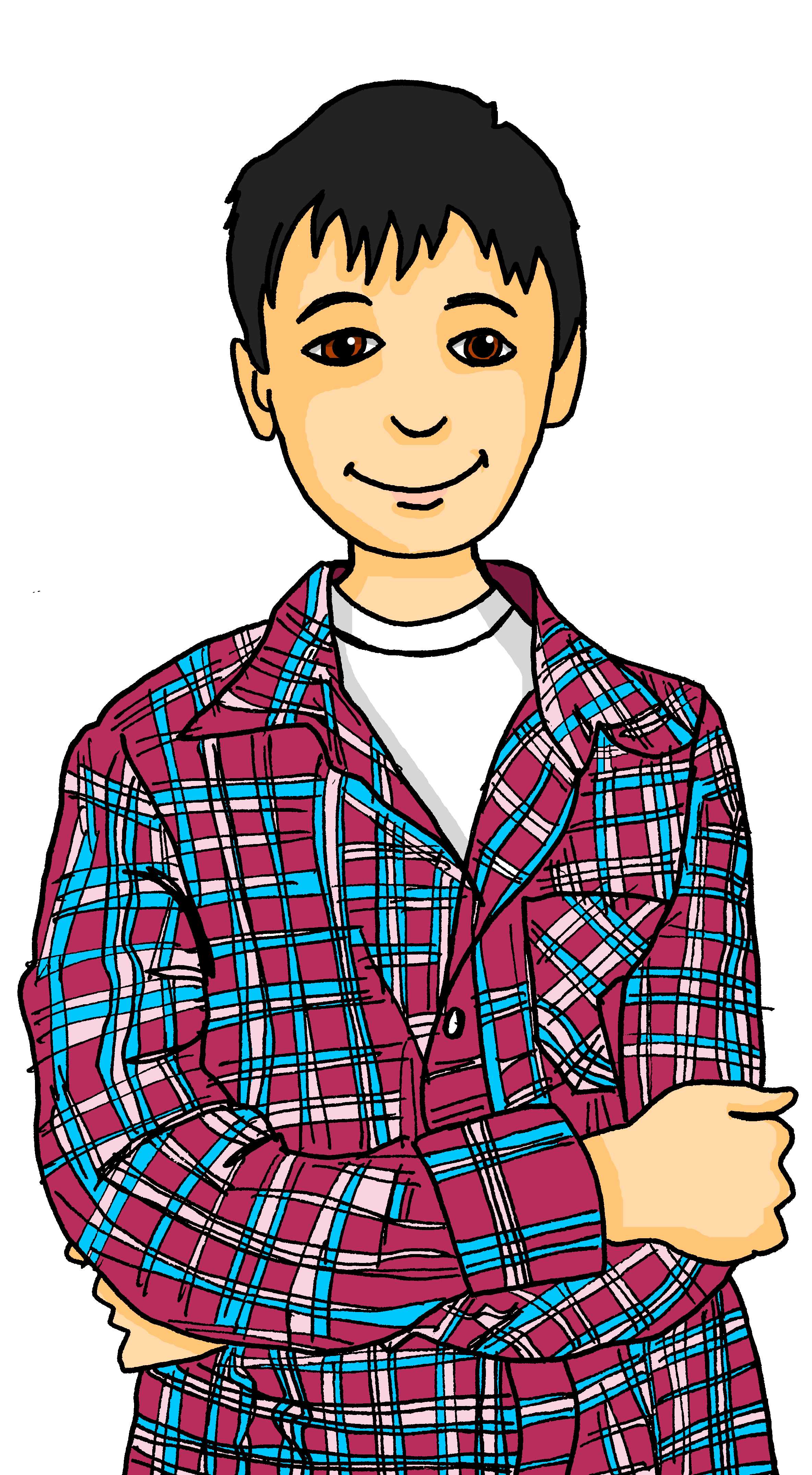 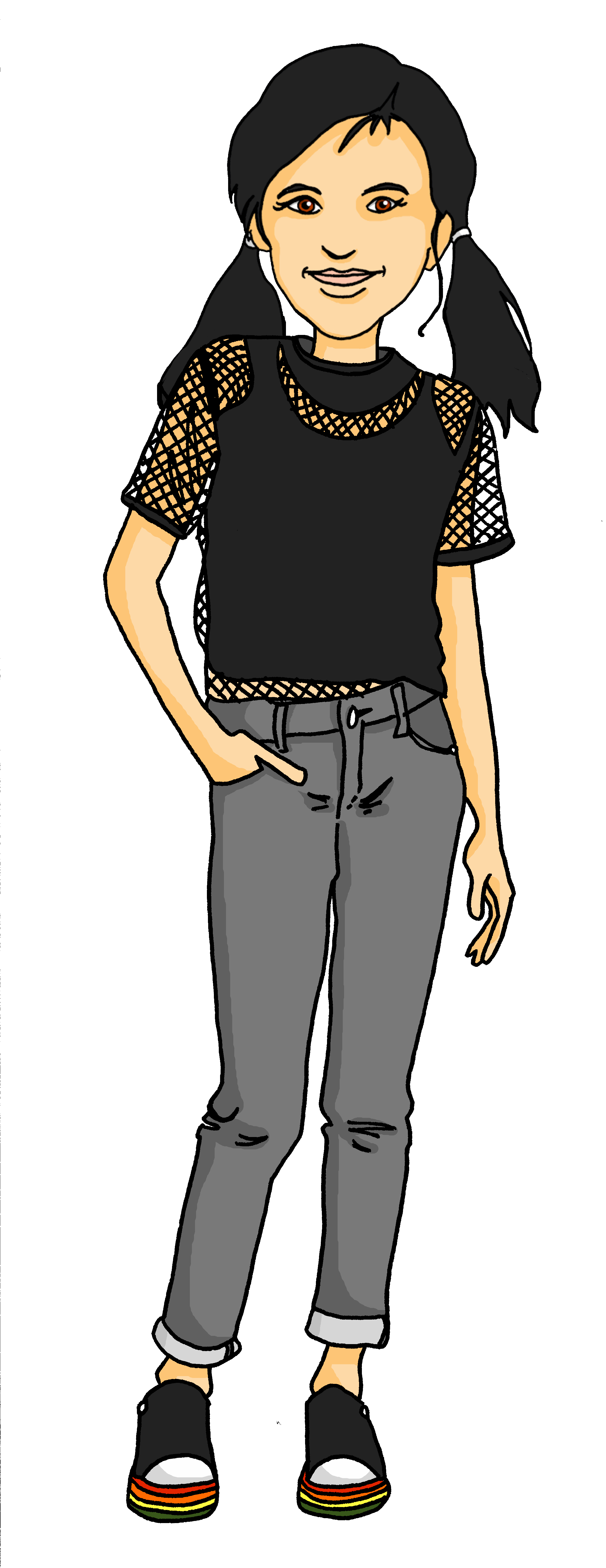 hören
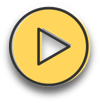 he
she
I
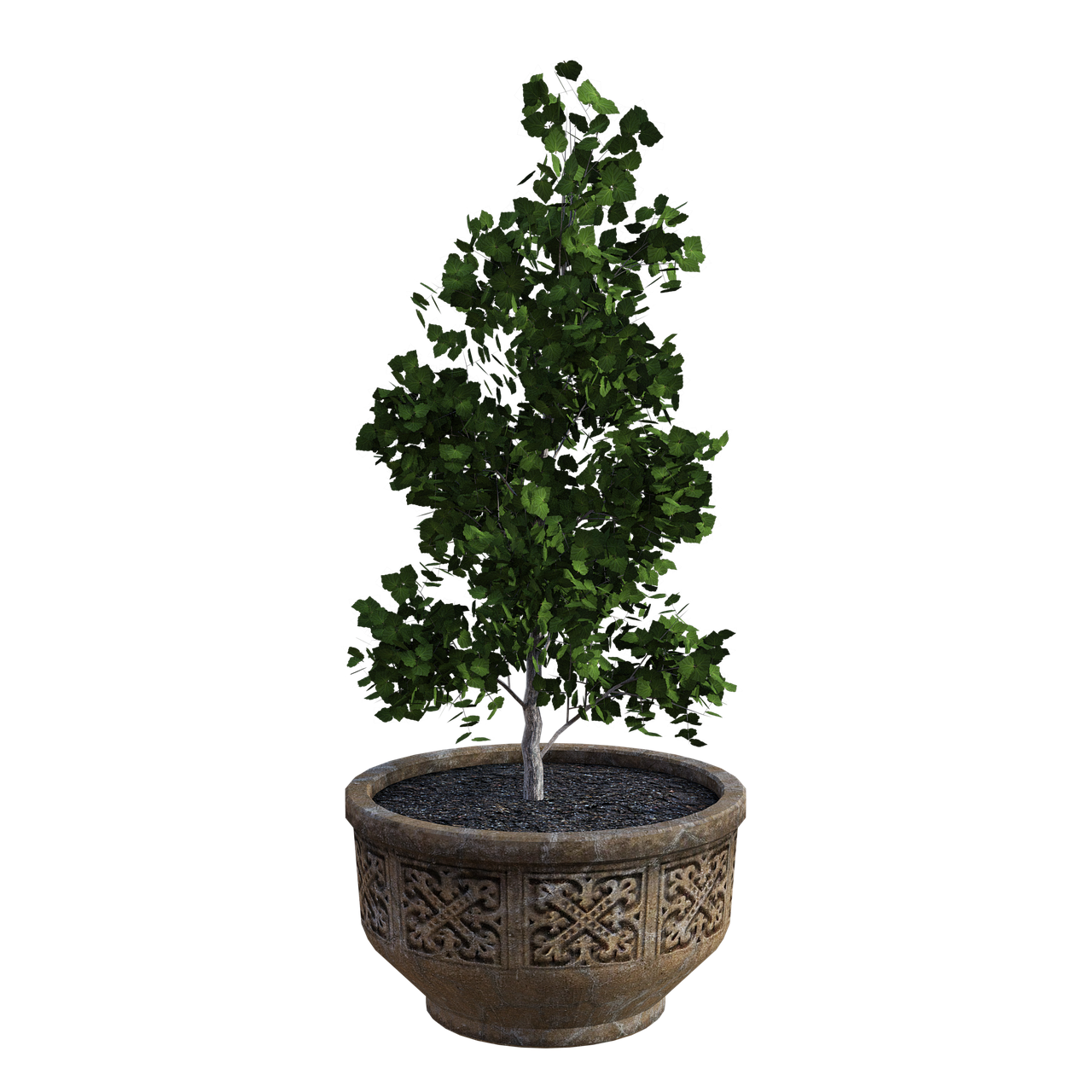 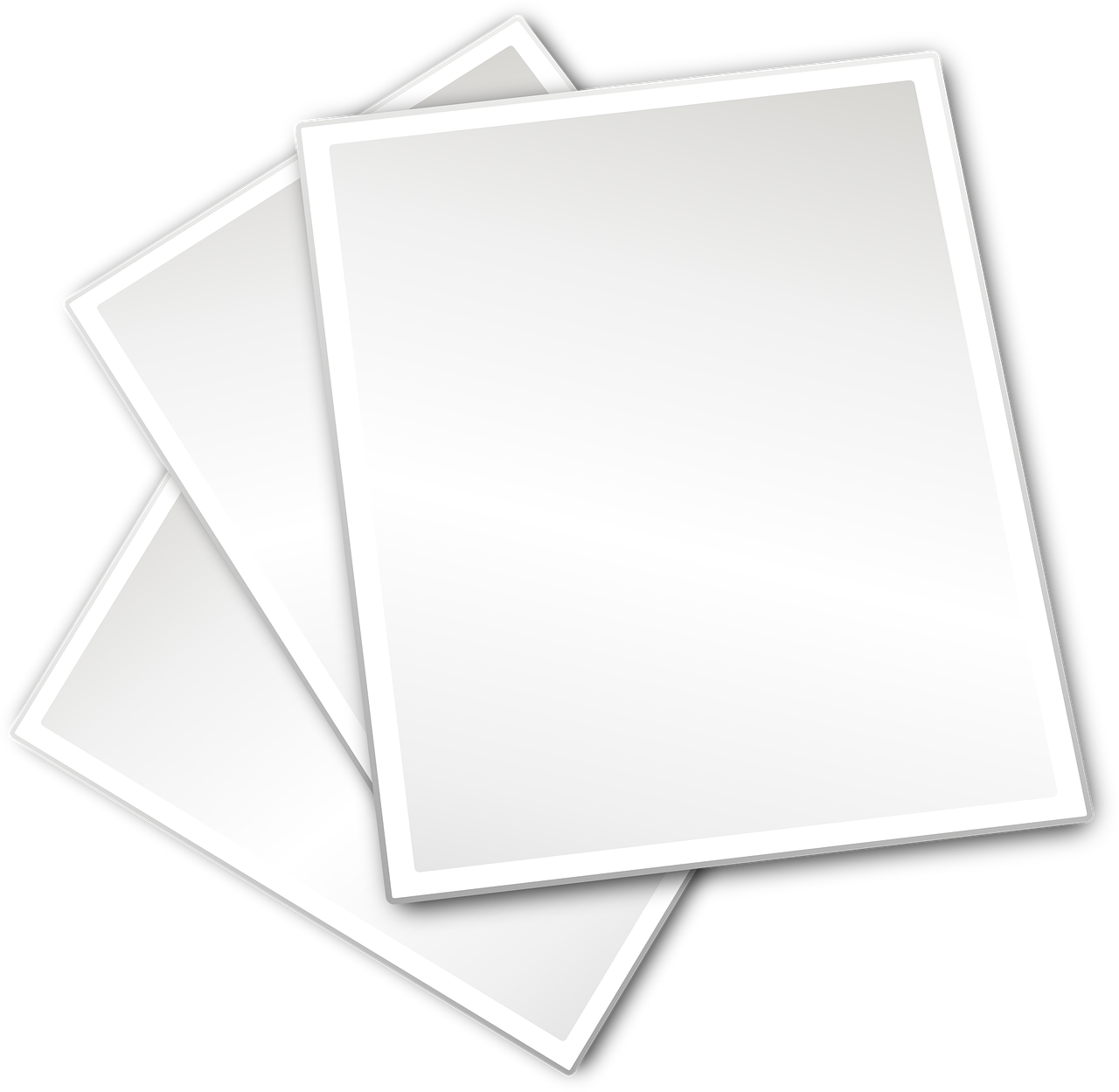 [Speaker Notes: [6/6]

Transcript:
Sie hat den…]
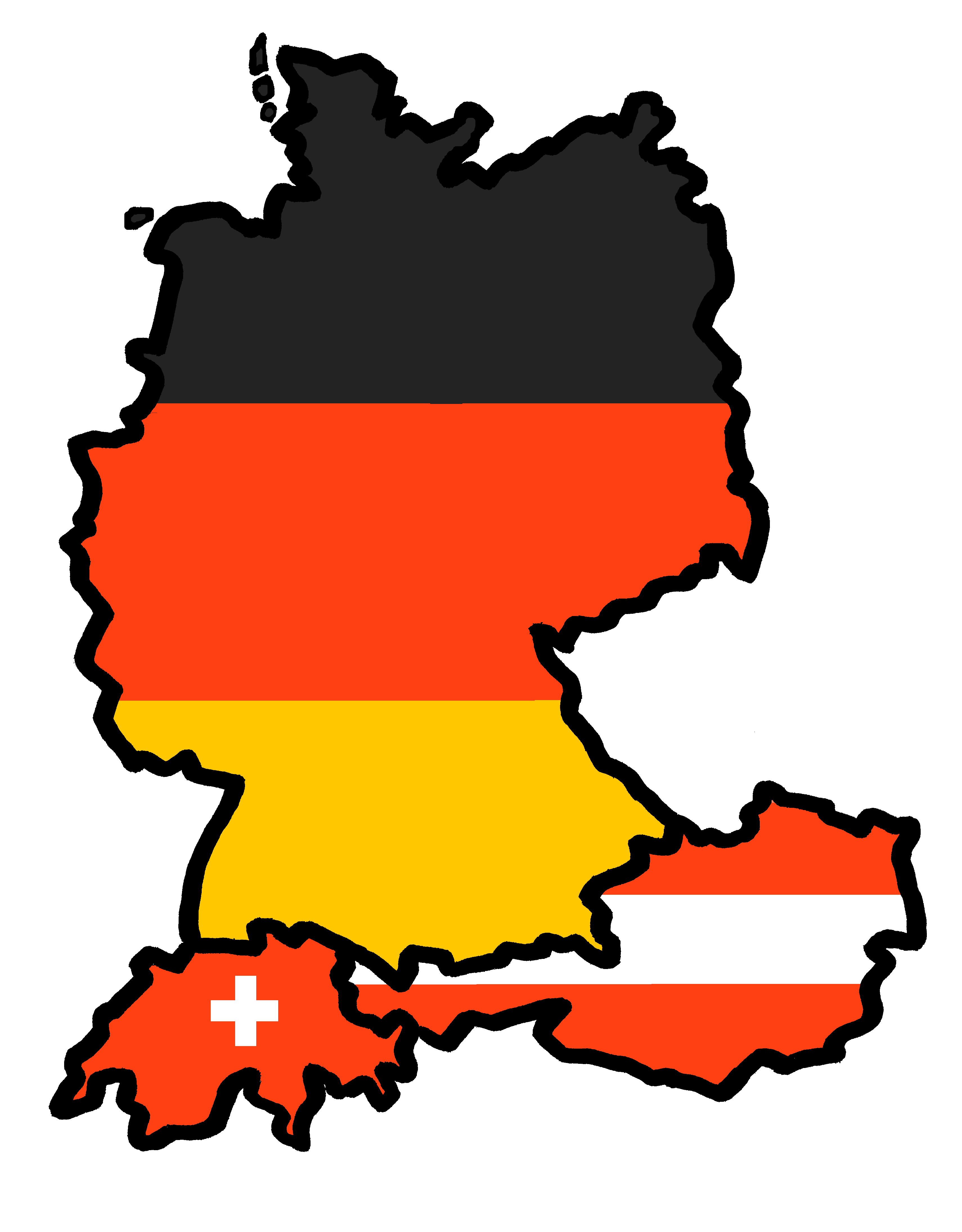 Tschüss!
gelb